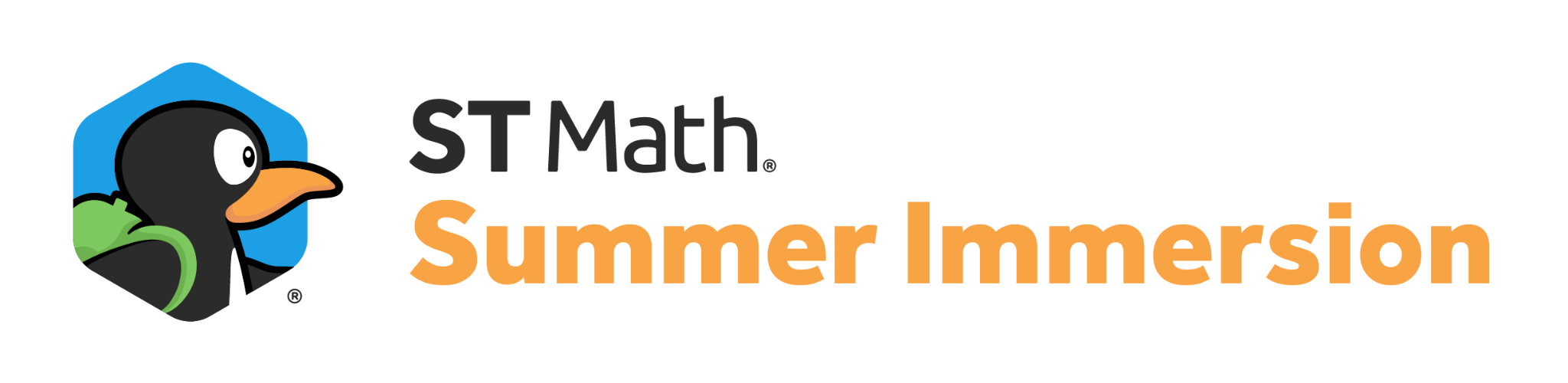 Las diapositivas de Resolución de Problemas  
Grado 5
[Speaker Notes: © 2024 MIND Education. All rights reserved. v2.0]
Módulo 1
¡Comencemos con la diversión!
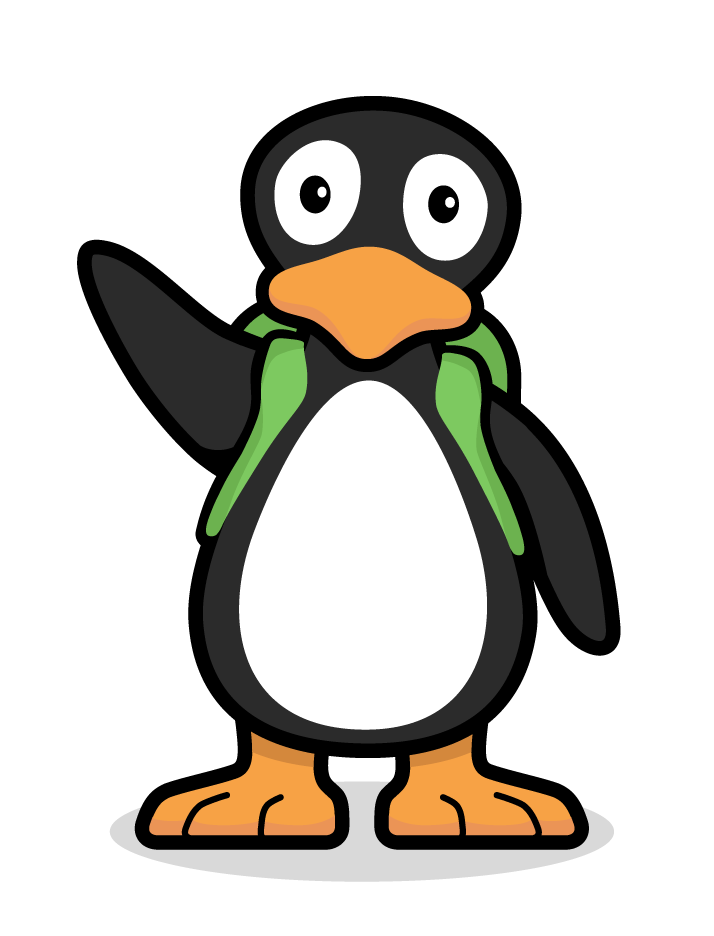 ¿Quién es JiJi?
Módulo 1 - Día 1
¿Nuevo en ST Math?
Read the book
Watch the video
Introducción guiada
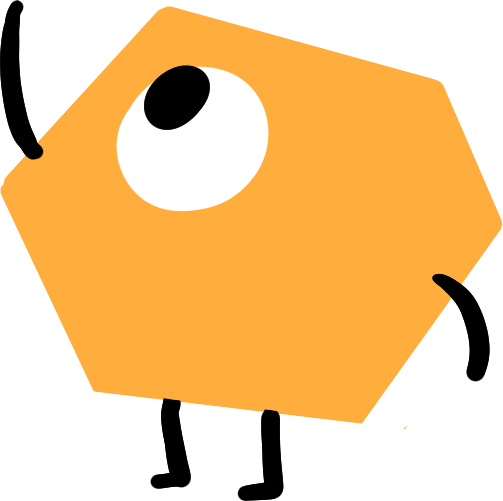 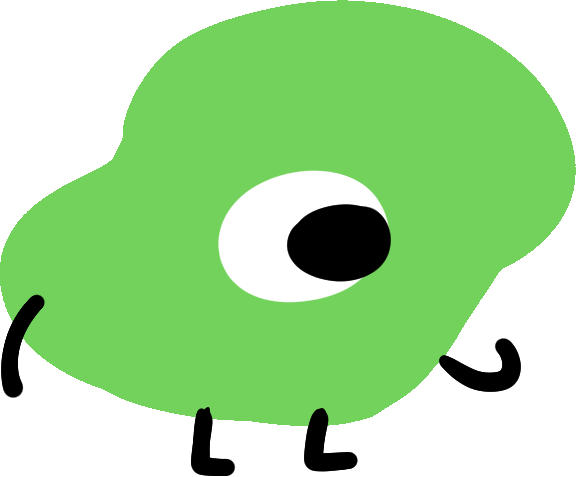 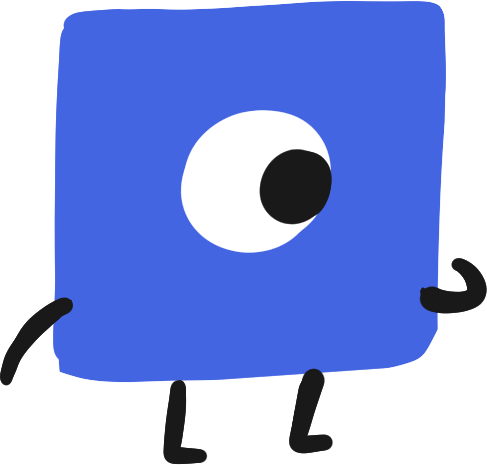 [Speaker Notes: USE THIS SLIDE IF YOUR STUDENTS ARE NEW TO ST MATH

Choose one of the following ways to introduce ST Math to your students:
Show students the Guided Intro and/or Intro Video [English] [Spanish]]
¿Nuevo en ST Math?
Módulo 1 - Día 1
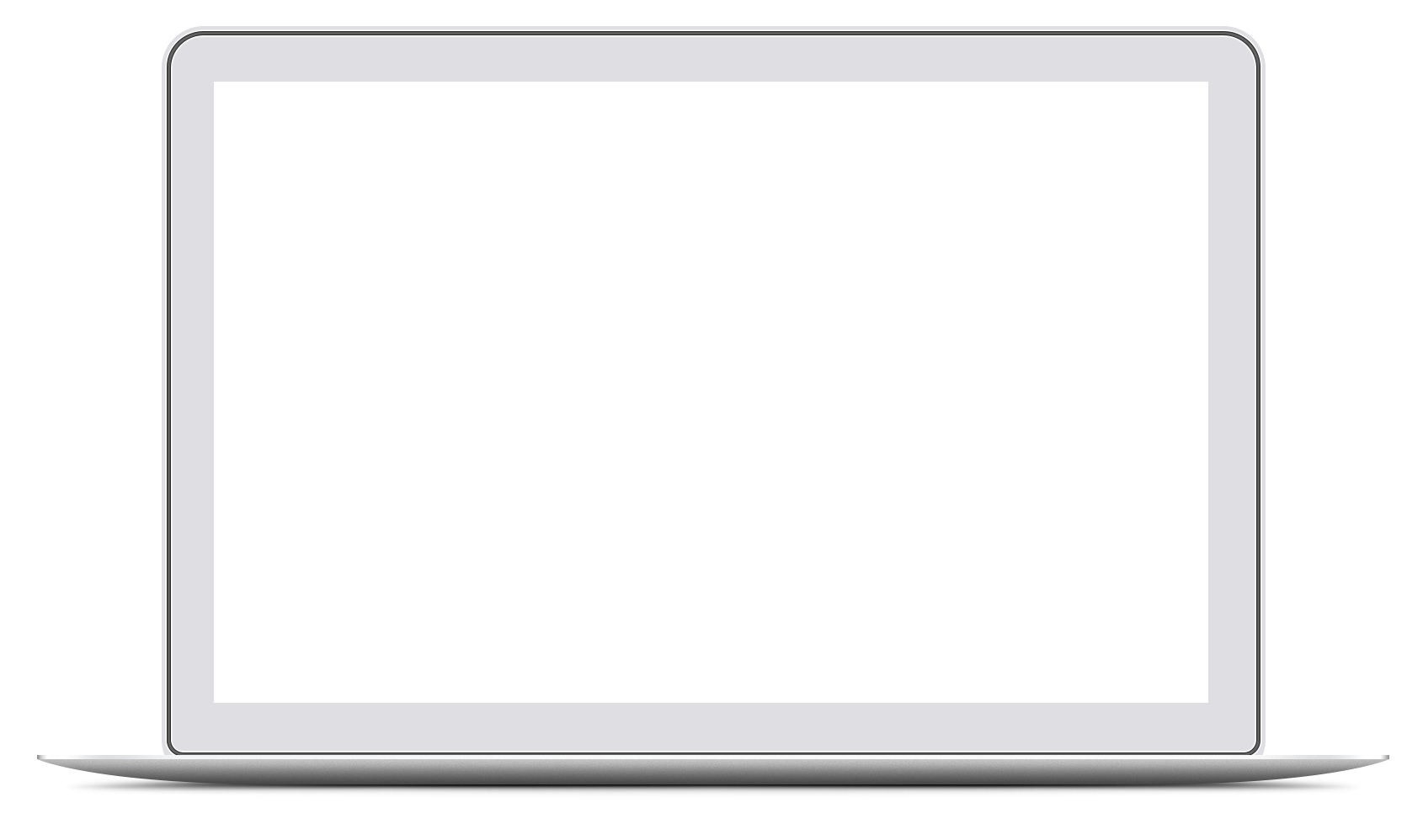 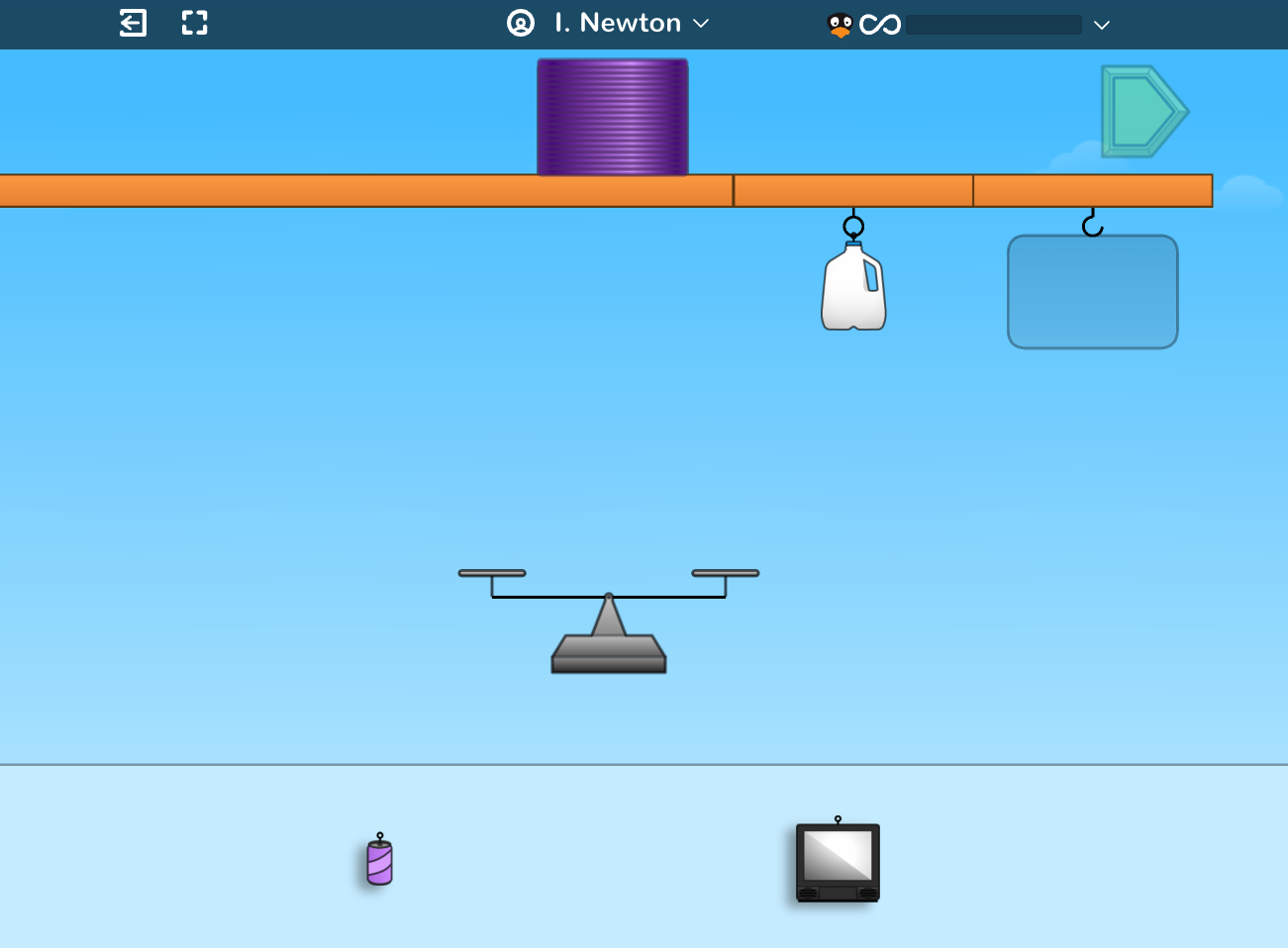 Juega el juego Slinky
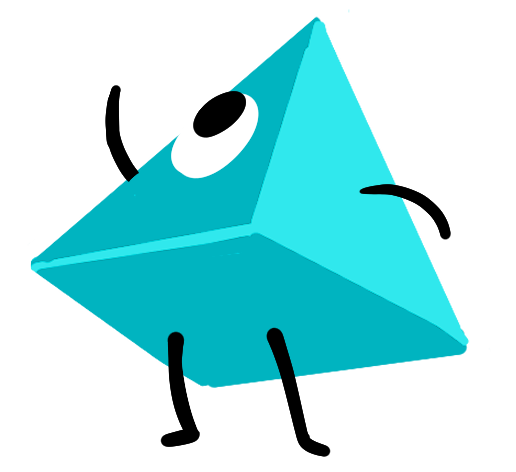 [Speaker Notes: USE THIS SLIDE IF YOUR STUDENTS ARE NEW TO ST MATH

Choose one of the following ways to introduce ST Math to your students:
Show students the Guided Intro and/or Intro Video [English] [Spanish]

Play the Slinky game with your students. During game play explain that ST Math is a program that teaches math in a very different way. 
Encourage students to look at the visual models on the screen and determine what they think they should do. 
Point out the things that are clickable and that clicking on the sky makes the clickable parts shimmer.
Show them how to pause the animation to slow down the feedback.
Make sure students understand that they have to complete all the puzzles in a level before moving on to the next.
Ask students if ST Math reminds them of other math programs. Why or why not?]
¡Comparta la experiencia ST Math!
Módulo 1 - Día 1
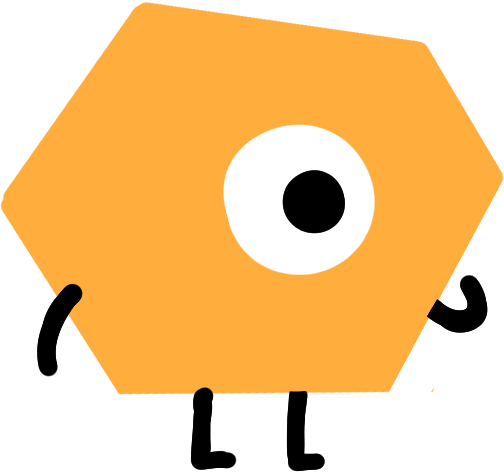 ¿Qué sabes de ST Math?
¿Qué te gusta de ST Math?
¿Cuál es tu juego ST Math favorito? ¿Por qué?
Un consejo de ST Math que tengo es . . .
Una pregunta que tengo es. . .
Mi meta de ST Math es . . .
Me pregunto sobre. . .
[Speaker Notes: USE THIS SLIDE IF YOUR STUDENTS ARE NOT NEW TO ST MATH

If your class has been using ST Math, you will not need to do a formal introduction to the program. Instead focus on engaging them in discussions where they can share tips, encouragement, and success stories with ST Math.
Brainstorm what students like about ST Math. What tips do they have to share? What do they do when they get stuck? 
Have students share their favorite games and why they like them.
Discuss goal setting with students and set a puzzles and minutes goal for this first week.
Provide students with a tracker and walk them through how to use it. 
Let the students know if they will be doing the Journey, Assignments or both. Remind them that you are able to see the minutes and puzzles they have completed during the week. 

Extension if time permits. 
Ask students, if they like to solve puzzles.  Then, have them tell about puzzle they solved.]
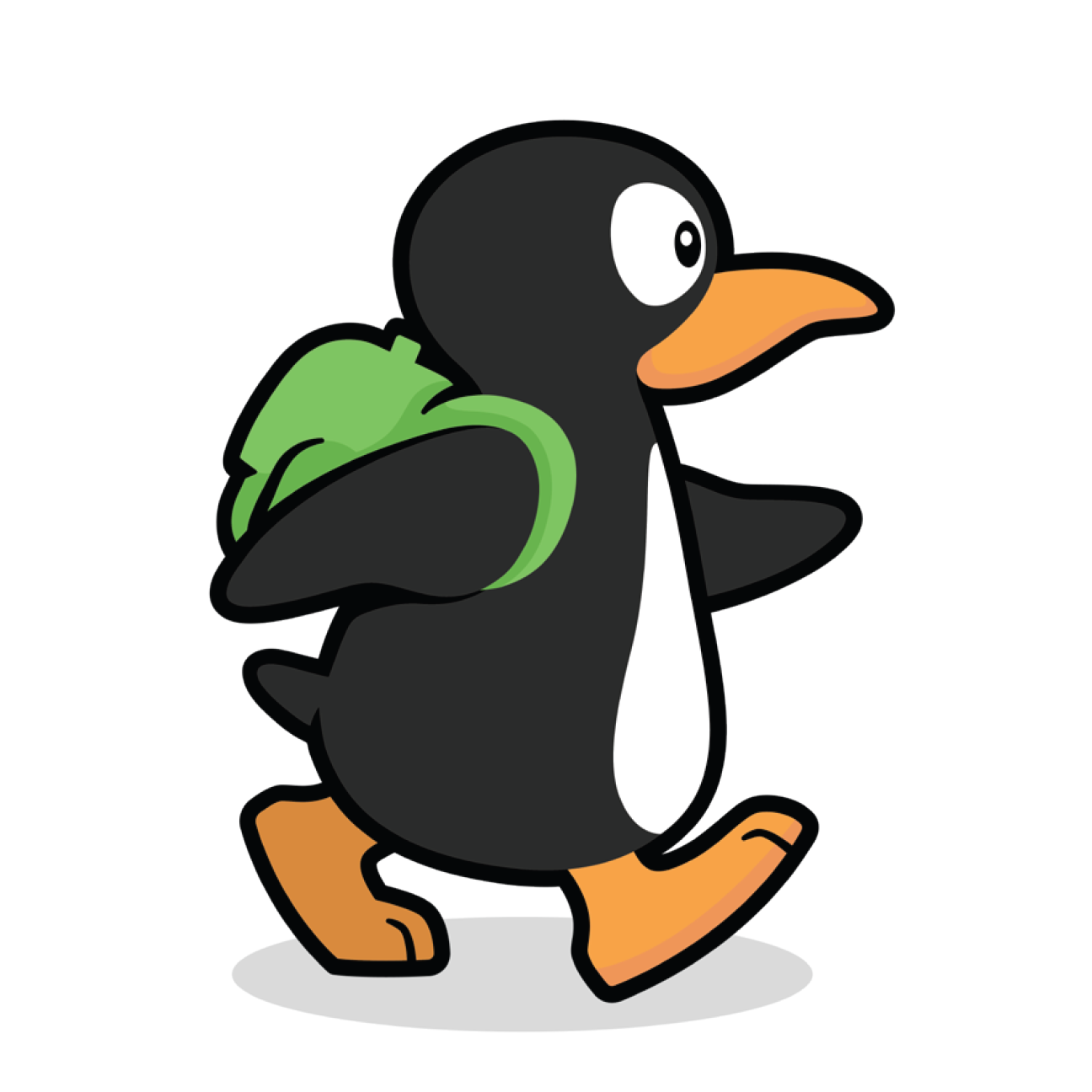 Resolución 
de problemas
Módulo 1 - Día 1
Módulo 1 - Día 1
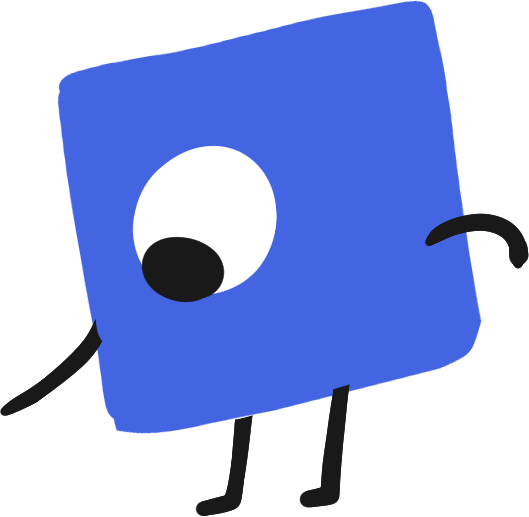 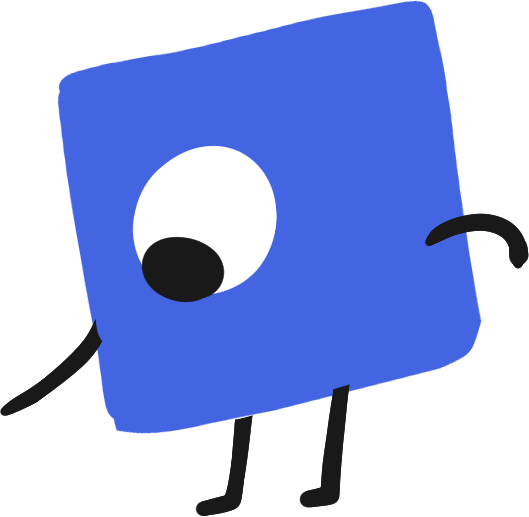 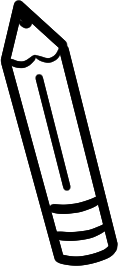 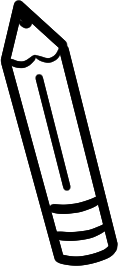 Problema del día

Lorem ipsum dolor sit amet, consectetur adipiscing elit, sed do eiusmod tempor incididunt ut labore et dolore magna aliqua. Ut enim ad minim veniam, quis nostrud exercitation ullamco laboris nisi ut aliquip ex ea commodo consequat. Duis aute irure dolor in reprehenderit in voluptate velit esse cillum dolore eu fugiat nulla pariatur.
Problema del día

Crea un gráfico de la clase "Conociendo nuestra clase".
[Speaker Notes: Problem of the Day

Engage students in problem solving discussions. Read and discuss the problem, share student work, compare strategies and make connections.

Create a class “Getting to Know Our Class” chart. Ask the students questions to gather data about the class and record the information on a white board or chart. (You will use this information throughout the module, so it is important that it is in a form you can refer back to.) 
Some questions you may ask to gather data might include: How many students are in this class? How many are girls? Boys? How many students have brown eyes? Blue eyes? Green eyes? How many students in the class have black hair? Brown hair? Blonde hair? Red hair? How many have pets? Siblings? Favorite subject? Favorite flavor ice cream? Favorite color? 
This is a great opportunity to practice counting, making tally marks, and comparing numbers (more/less, bigger/smaller, one more, two more, one less, two less, etc.)]
Charla de rompecabezas
Módulo 1 - Día 2
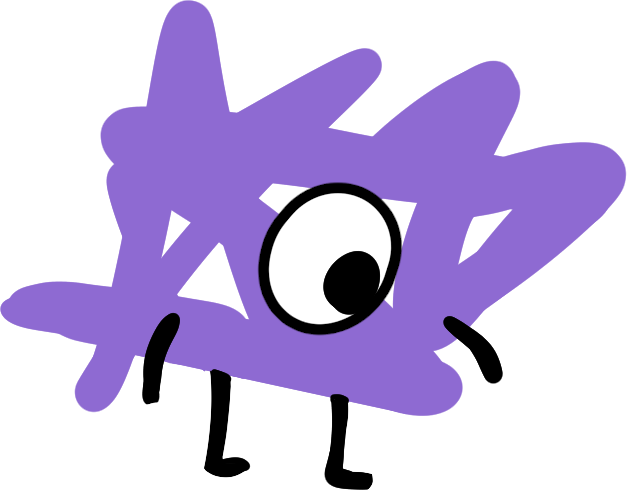 ¡Hora de  
RESOLVER PROBLEMAS!
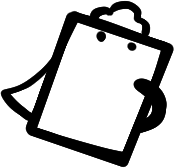 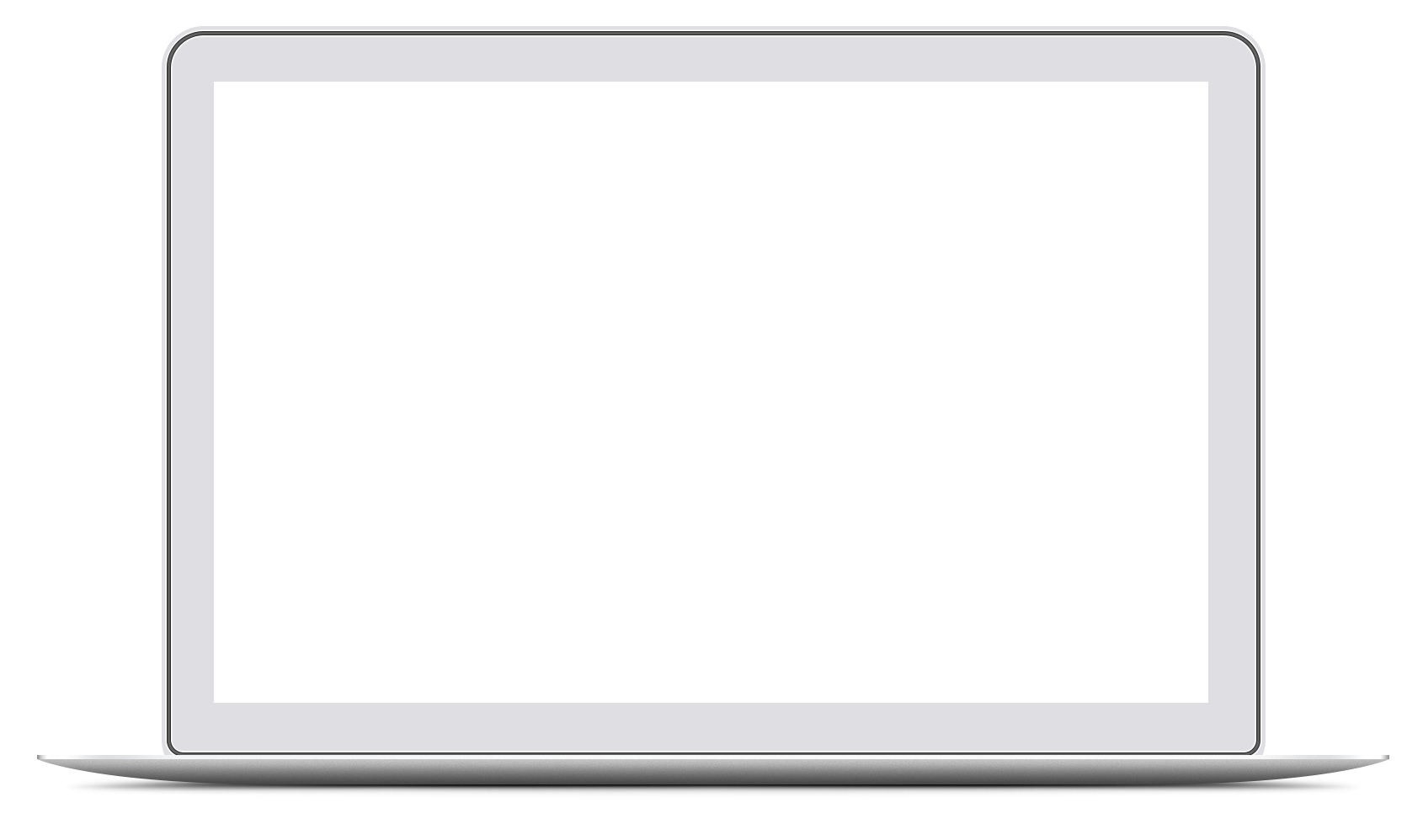 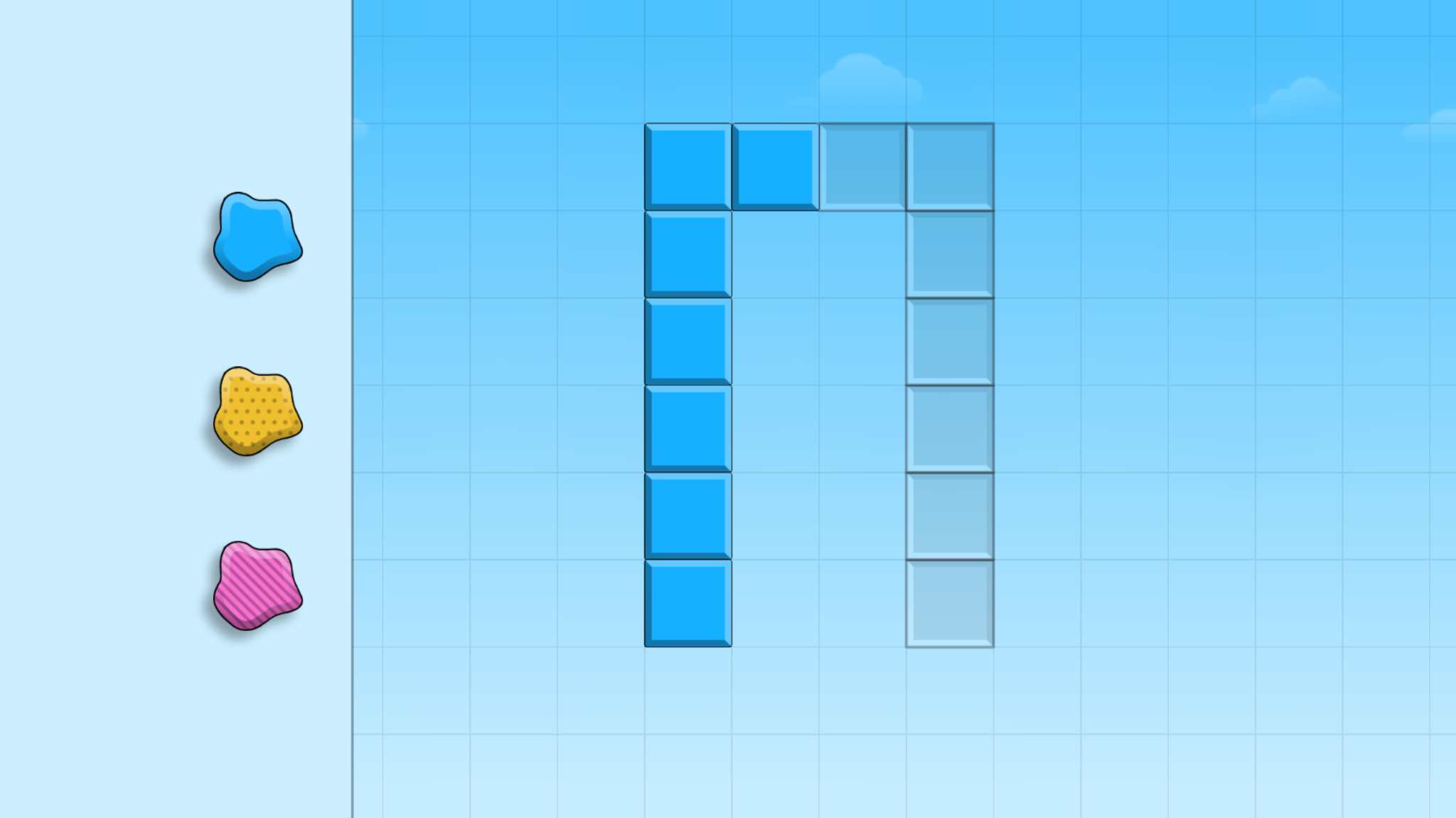 Rompecabezas de ST Math:
Big Seed > Nivel 1
Objetivo de aprendizaje:
¿Qué sabes sobre ST Math?
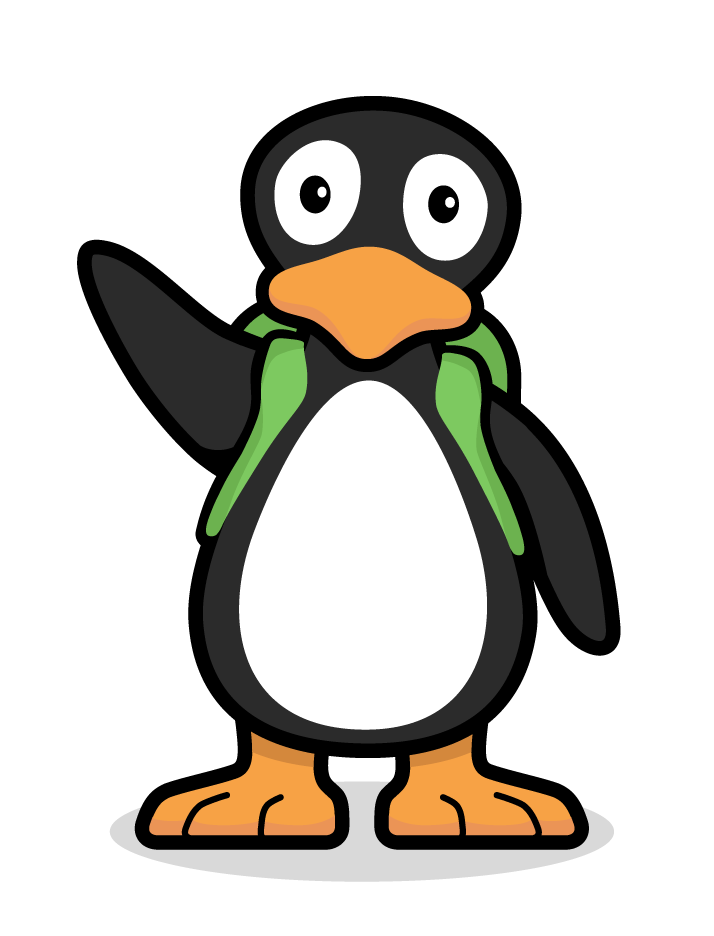 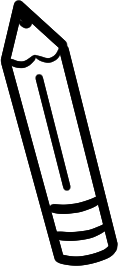 Enlace de rompecabezas
[Speaker Notes: Puzzle Talk
Focus on student thinking and developing problem solving skills using the Problem Solving Process.
Provide students with whiteboards/dry erase markers.

Sign in to your ST Math account to access the puzzle. 
Display Fifth Grade > Challenge Objective > Big Seed > Level 1
Game Link: https://play.stmath.com/raft/ed/10.0.3/#/objective/c5605cbc-ce90-4d0d-ad5c-804967604d2d/67d2d175-8a1f-40d1-88f6-57a2dad06187/games#game2  

Notice and Wonder
Tell students you are going to teach them questions they can ask themselves to help think through the puzzles. 
Show the first puzzle and encourage students to complete this sentence “I notice _____” (without suggesting a solution). Have several students share what they notice.
Tell students that they can click the sky to make the clickable elements shimmer.
Once students call out all the components they see on the screen, ask students what they wonder. What question is this puzzle asking?”

Predict and Justify
Encourage students to complete this sentence “My prediction is ________ because_____”
Have different students share their predictions and why they think those are the best prediction.
Ask students to name or describe their strategy they will use to test their prediction (hypothesis). 
For example, a student may predict that they have to fill the empty blocks. In this case they would name the strategy of flipping. “My strategy is to flip the shape to fill in the blocks.” 

Test and Observe 
Try a few student strategies both correct and incorrect. Watch the feedback and discuss what they observed in the animation. 

Analyze and Learn
Facilitate students through the feedback analysis, understanding what worked and didn’t work. By examining their thinking, students either reinforce their strategies or examine their errors, which provides an opportunity for them to learn from their mistakes. 
How does this compare to what you thought would happen?
What did you learn? 
How will you use what you learned?
Be sure to use the playback features to pause, rewind, and fast forward the animation and discuss what they are learning from the feedback. Use the annotation tools to highlight the learning. 
Encourage students to complete this sentence “Something I learned from the feedback is ________.”
Continue to facilitate student thinking as you work through additional puzzles. 

Connect and Extend
Share solutions and discuss how puzzles are different as the levels progress. Encourage a variety of strategies/solutions and remember to facilitate, not teach, how to solve the puzzles.
Ask the students if what they learned about how the puzzle behaves in previous levels can be applied here. 
When playing Level 3, ask the students if there is more than one answer to the puzzle. Explore different solutions and discuss what they thought would happen vs. what did happen. 
Before moving on, ask students to describe what is occurring in the puzzles. What are they learning? Do they notice any relationships or patterns? Chart the math concepts/words/skills that students discuss. 
Depending on how students are doing with the puzzles, you may want to skip to level 5. 
Have students work in breakout groups to complete a puzzle from Level 5. 
How did what they learned in their earlier puzzles help them solve this puzzle?]
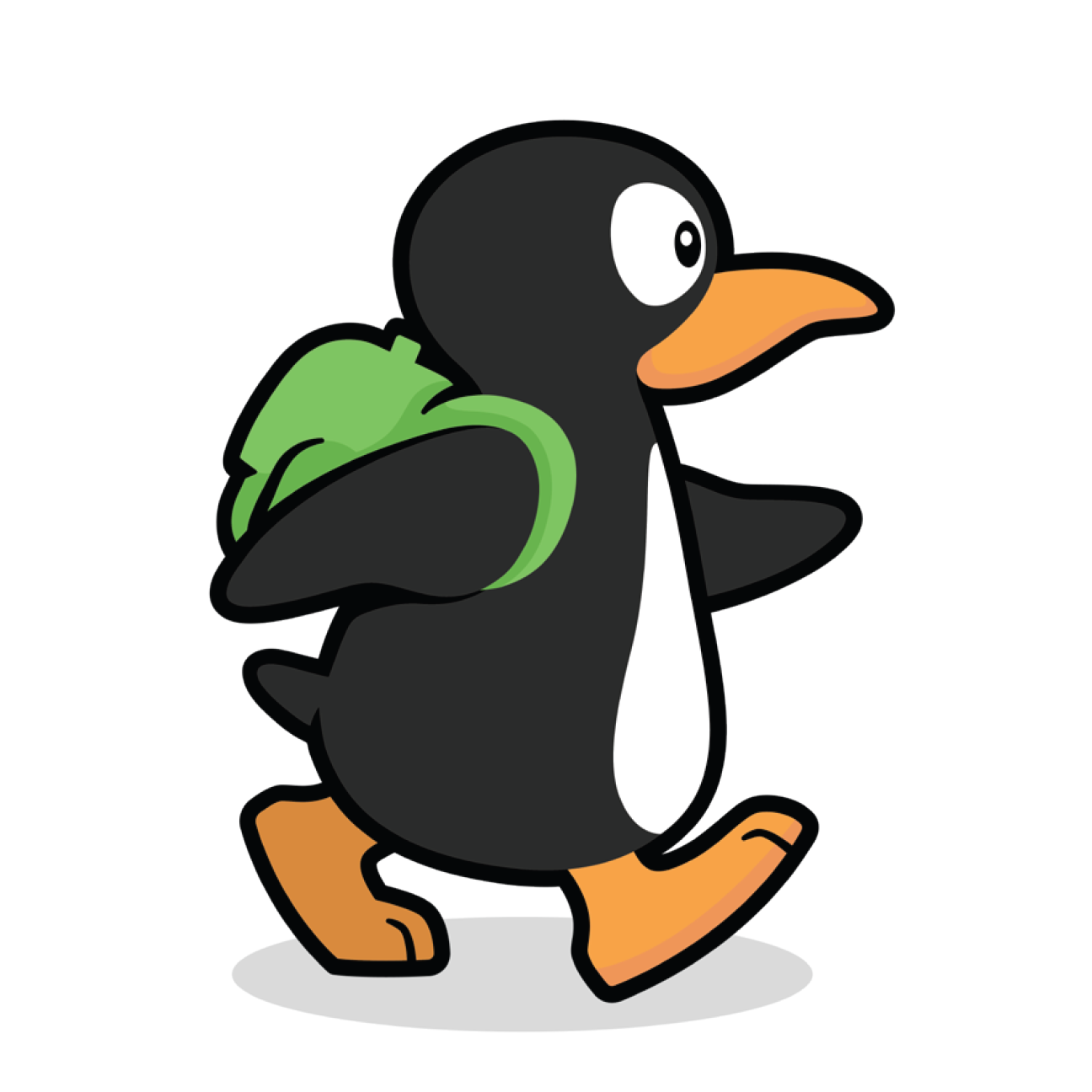 Resolución 
de problemas
Módulo 1 - Día 2
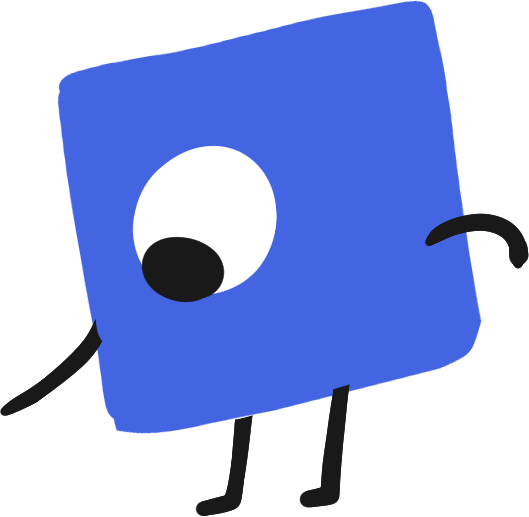 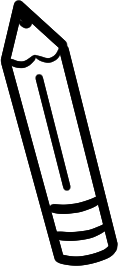 Problema del día

Describa la clase matemáticamente.
[Speaker Notes: Problem of the Day

Engage students in problem solving discussions. Read and discuss the problem, share student work, compare strategies and make connections.

Remind students about yesterday’s Problem of the Day. 
How can we describe the class mathematically? Generate a list of 3-5 things students want to know about each other. 
For example:
Favorite ice cream flavor, favorite color, number of siblings, number of pets, favorite subject in school, month of birth, favorite sport, etc.]
Mi camino de razonamiento
Módulo 1 - Día 3
Tema: Comparación de fracciones y decimales en una recta numérica
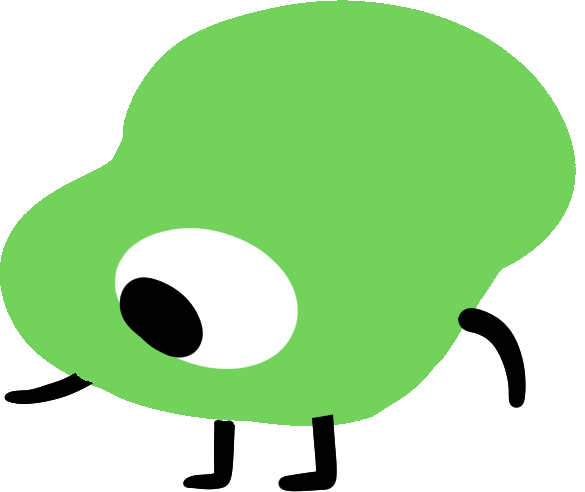 ???
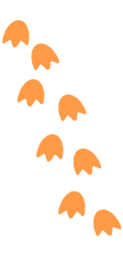 Lo que sé sobre fracciones es…
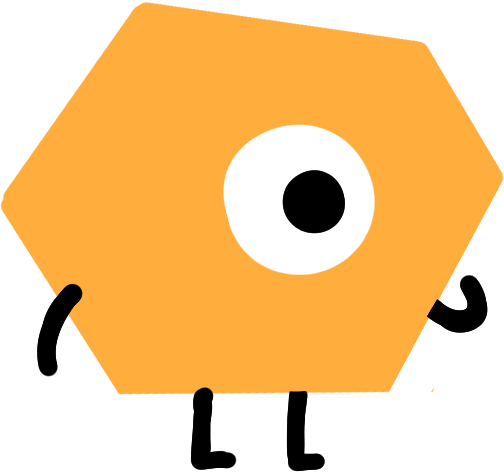 Lo que sé sobre sumar y restar fracciones es…
Una cosa que aprendí es . . .
Una pregunta que tengo es . . .
Esto es como...
Esto no es como...
Me pregunto...
[Speaker Notes: My Thinking Path

Students will begin solving problems involving fractions, including all four operations and understanding fractions as numbers. 

My Thinking Path Discussion:
Introduce the Mi camino de razonamiento page to students. Have them write in the topic, “Comparing fractions and decimals on a number line.” 
Have students complete page 2 in ther journal.
Discuss their ideas and allow students to add to their paper any additional thoughts they have.
From today on, begin each of Días 1-4 with time for students to reflect on their learning and prepare for the day.]
Charla de rompecabezas
Módulo 1 - Día 3
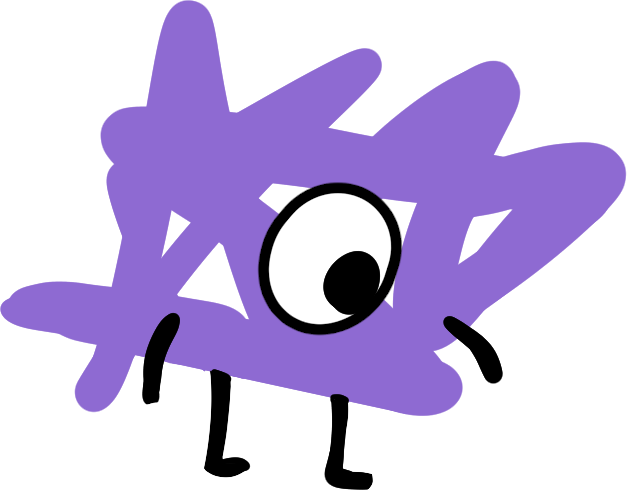 ¡Hora de  
RESOLVER PROBLEMAS!
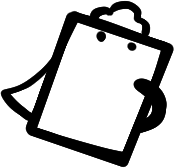 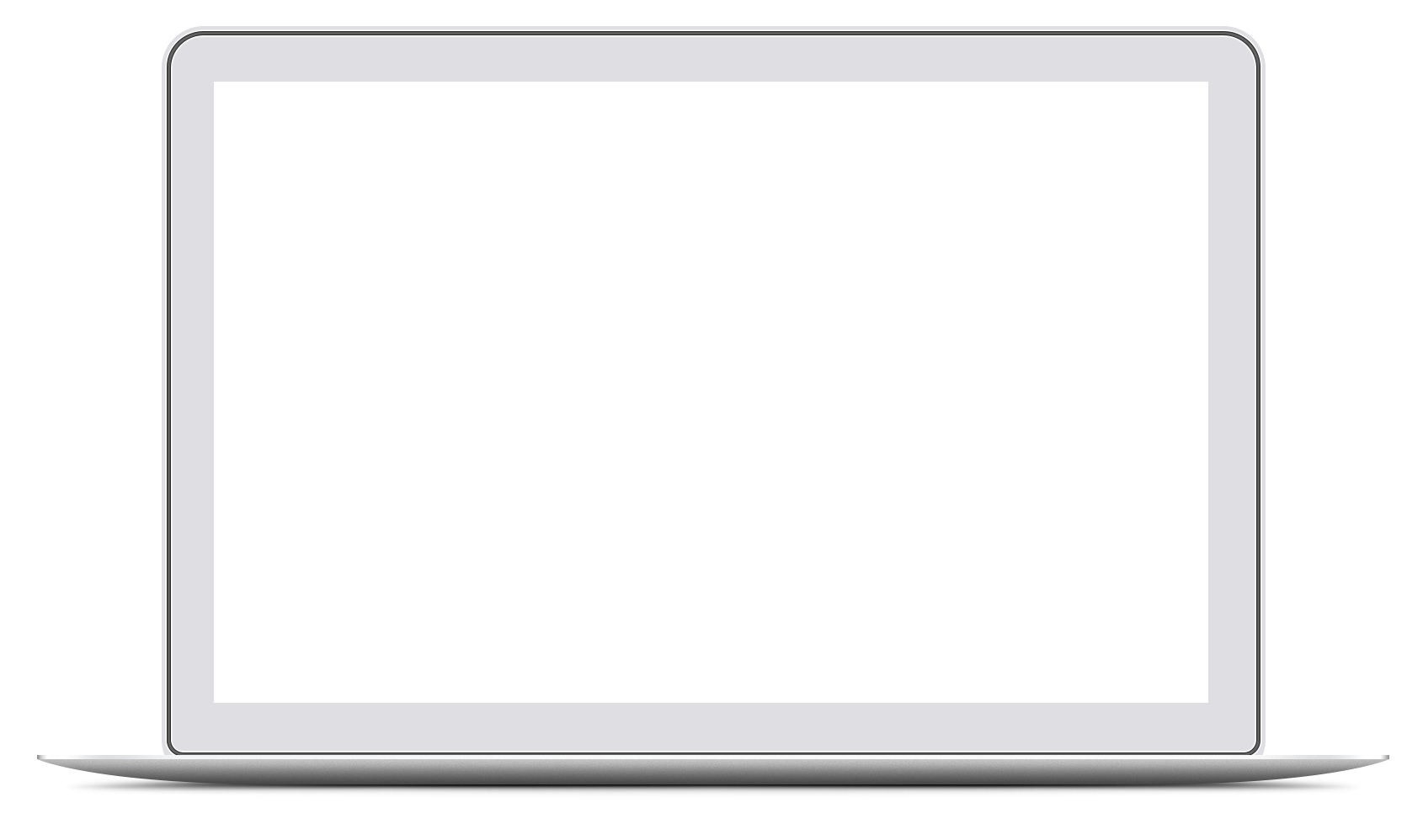 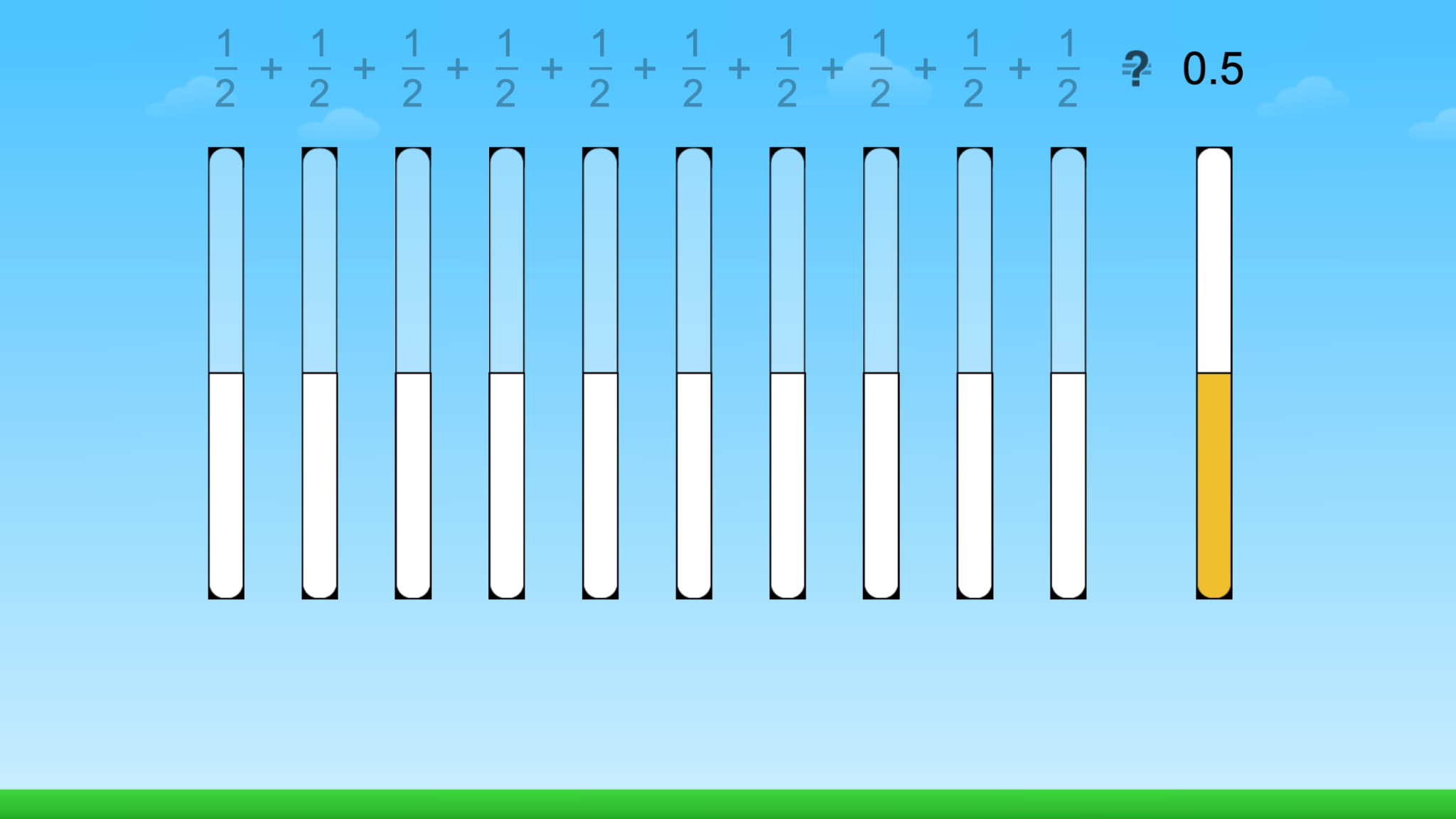 Rompecabezas de ST Math:
Complementary Fractions > Nivel 1
Objetivo de aprendizaje:
Comparación de fracciones y decimales en una recta numérica
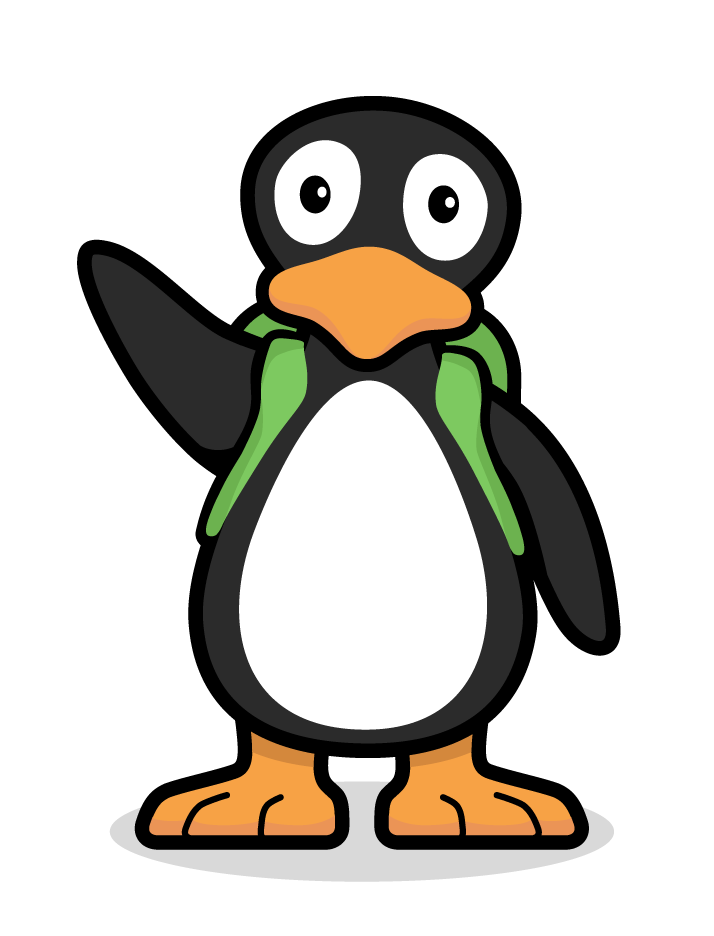 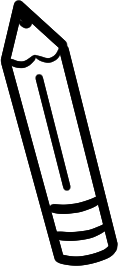 Enlace de rompecabezas
[Speaker Notes: Puzzle Talk
Focus on student thinking and developing problem solving skills using the Problem Solving Process.
Provide students with whiteboards/dry erase markers.

Sign in to your ST Math account to access the puzzle. 
Display Fifth Grade > Complementary Fractions > Level 1
Game Link: https://play.stmath.com/raft/ed/10.0.3/#/objective/14d8a5a7-81c4-4b72-a060-13943fdca611/11479bf2-d362-41e5-b33c-40c34befa6ba/games#game1 

Notice and Wonder
Show a puzzle from Level 1. Ask students, “What do you notice?” “What do you wonder?” Allow students to share. 

Predict and Justify
Have students make a prediction and determine a strategy for solving the puzzle. Have students share their predictions, what they think will happen and why. 
Have students share out. Ask the students to think about if they agree/disagree with the strategy and why. How does it relate to their strategy?

Test and Observe 
Try one of the students’ ideas. As you try students’ strategies, be sure to try strategies that work and those that don’t. Watch and discuss the feedback in both correct and incorrect solutions.

Analyze and Learn
Ask students to think about how what they saw happen compares to their prediction. What did they learn?

Connect and Extend
Show the next puzzle and compare the different forms for writing the numbers. 
Ask students: “How could we represent what we see in this puzzle with an equation?” Give time for students to write equations. 
Share students’ solutions and discuss whether there are multiple ways to represent the puzzle (e.g., 1/3 + 1/3 + 1/3 = 1 or 3/3 = 1). 
Show puzzles from Level 2, and discuss differences from Level 1. 
Pull up a puzzle and have students show their solutions on paper/whiteboard: How would they show tenths? Fifths?
Then, have students show and discuss the equation for the puzzle: “What is the multiplication expression equivalent to the addition expression shown? (e.g., 1/10 + 1/10 = 1/10 x 2 ) 
Give students a chance to compare and discuss the numbers and the grid. Show puzzles from Level 3 and 4. Some questions to ask: 
What decimal is equivalent to this unit fraction? 
What would the sum be if all of these unit fractions were shaded? What would the multiplication expression be? 

How does the student: 
understand the relationship of unit fractions (½, 1/3, ¼, 1/5, 1/10) to decimals? 
determine the number of unit fractions needed to equal the given decimal sum? 
create addition and multiplication equations using both fractions and decimals?
record the sum on a hundred grid to compare tenths to hundredths?]
Resolución 
de problemas
Módulo 1 - Día 3
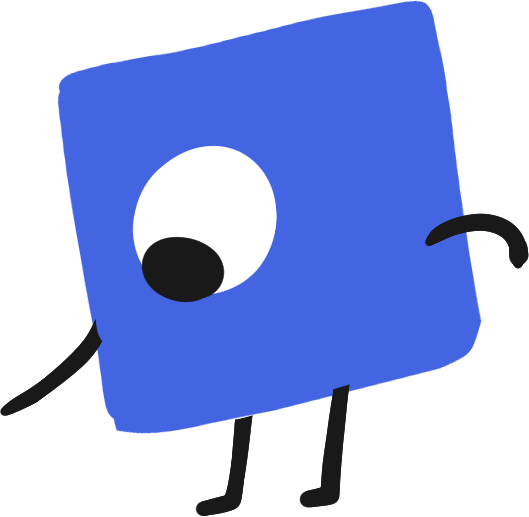 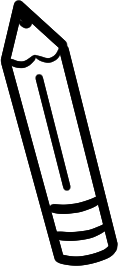 Problema del día

Trisha debía hacer los carteles para señalizar la distancia cada 1/4 de milla en una carrera de 2 millas. Ella marcó las distancias en decimales. 

¿Qué números escribió Trisha en los carteles?
[Speaker Notes: Problem of the day

Engage students in problem solving discussions. Read and discuss the problem, share student work, compare strategies and make connections.

• Trisha was in charge of making a sign for each ¼ mile distance for a 2-mile race. She marked the distances in decimals. What numbers did Trisha write on her signs?]
Mi camino de razonamiento
Módulo 1 - Día 4
Tema: Comparación de fracciones y decimales en una recta numérica
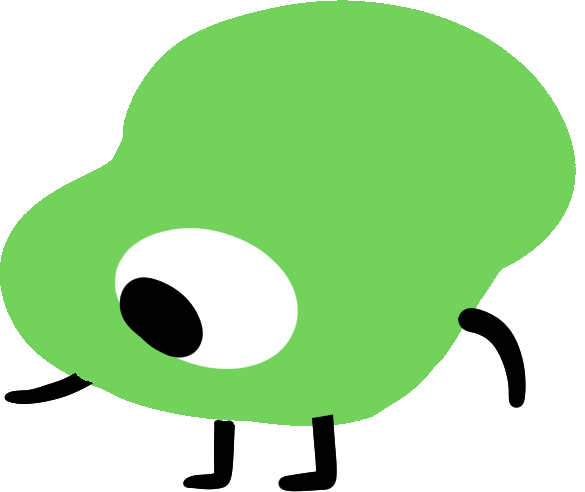 ???
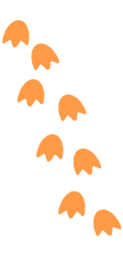 Lo que sé sobre la comparación de fracciones es...
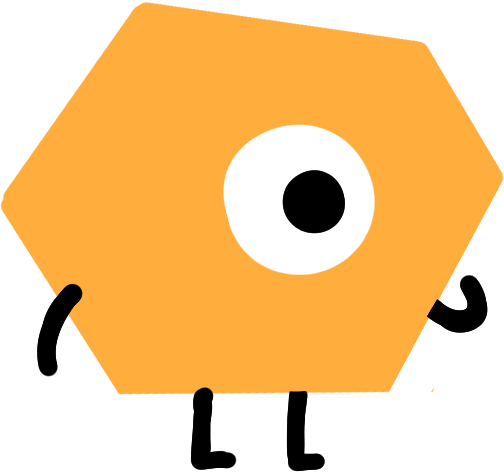 Lo que sé sobre decimales es...
Una cosa que aprendí es . . .
Una pregunta que tengo es . . .
Esto es como...
Esto no es como...
Me pregunto...
[Speaker Notes: My Thinking Path

Have students reflect on what they have learned about comparing fractions and decimals on a number line.]
Charla de rompecabezas
Módulo 1 - Día 4
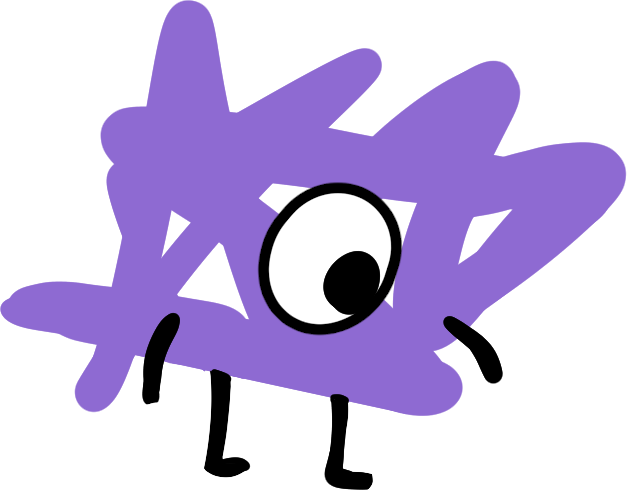 ¡Hora de  
RESOLVER PROBLEMAS!
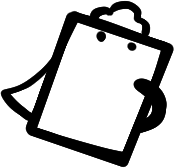 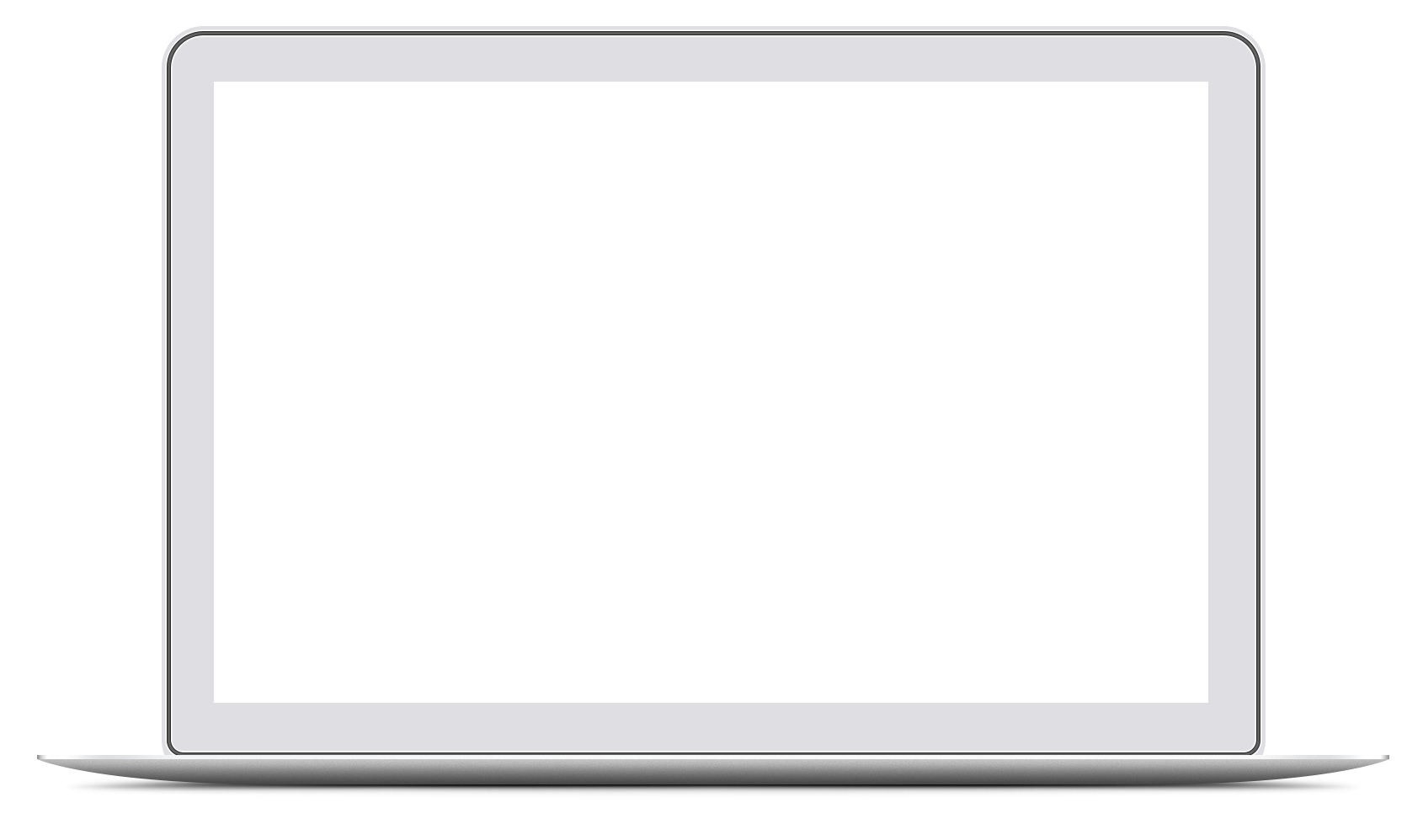 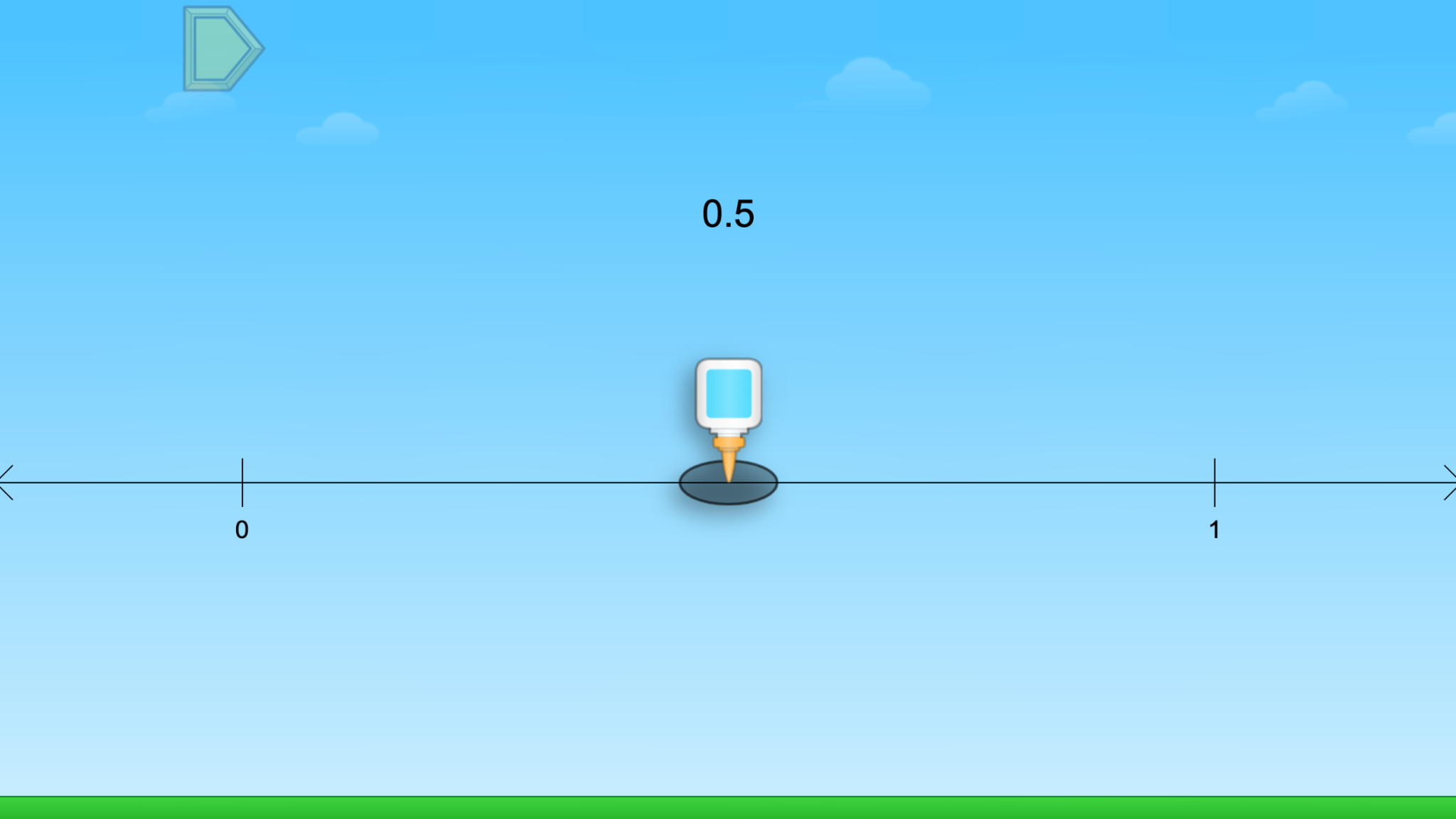 Rompecabezas de ST Math:
Fraction Decimal Trap > Nivel 1
Objetivo de aprendizaje:
Comparación de fracciones y decimales en una recta numérica
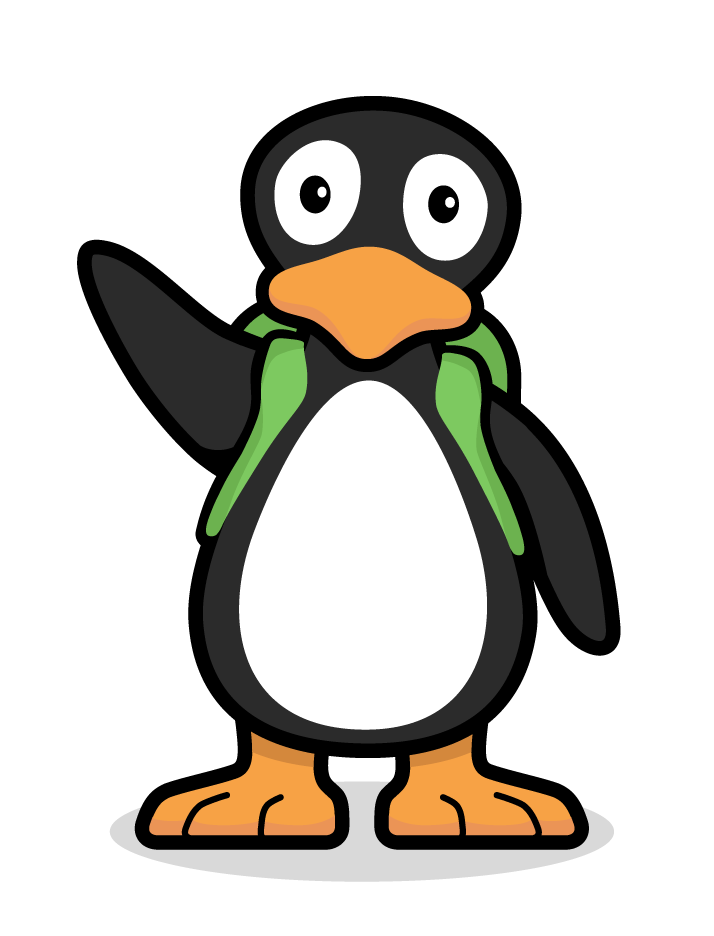 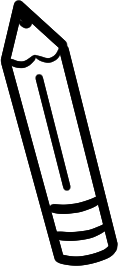 Enlace de rompecabezas
[Speaker Notes: Puzzle Talk
Focus on student thinking and developing problem solving skills using the Problem Solving Process.
Provide students with whiteboards/dry erase markers.

Sign in to your ST Math account to access the puzzle. 
Display Fifth Grade > Fraction Decimal Trap > Level 1
Game Link: https://play.stmath.com/raft/ed/10.0.3/#/objective/14d8a5a7-81c4-4b72-a060-13943fdca611/11479bf2-d362-41e5-b33c-40c34befa6ba/games#game2 

Notice and Wonder
Show a puzzle from Level 1. Ask students, “What do you notice?” “What do you wonder?” Allow students to share.

Predict and Justify
Have students make a prediction and determine a strategy for solving the puzzle. Have students share their predictions and what they think will happen and why.

Test and Observe
Try one of the students’ ideas. (As you try students’ strategies, be sure to try strategies that work and those that don’t. Watch and analyze the feedback in both correct and incorrect solutions.)
Watch the feedback together and discuss what you saw.

Analyze and Learn
Ask students to think about how what they saw happen compares to their prediction.
Replay the puzzle selecting the same solution. Pause the puzzle before JiJi crosses the screen. Discuss how the number line is partitioned: “Is there another way to partition the number line? How do you know?”
Share other puzzles. Compare the puzzles showing a fraction to the puzzles showing decimals. Write an equation to show how the two are equal (e.g., 5/10 = 0.5).
Ask students to use their paper/whiteboard to prove that this equation is true.
Solve additional puzzles in Level 1, focusing on the relationship between fractions and decimals:

Connect and Extend
Show a puzzle from Level 3, discussing differences from the previous levels
Continue to have students compare the fraction and decimal forms of the numbers.
Discuss the number of bars between the tick marks for 10ths and 100ths and compare: “What does this show about the relationship between 10ths and 100ths? “
Discuss how students determine where to place the fraction/decimal on the number line. You may want to solve the puzzle to bring up the playback and annotation features so you can pause and rewind the animation.
Put up an equation such as 4/100 = 0.04. Ask students to use their paper/whiteboard to make a visual to prove that this equation is true.
Show puzzles from Level 6.
Discuss different student’s strategies for locating the number on the number line (e.g., Where would 1.46 be located?).

How does the student: 
locate fraction form (1/10, 1/100) and decimal form (0.1, 0.01) of numbers on a number line labeled 0 to 1 with tick marks for every tenth? 
compare fraction and decimal forms of numbers? 
recognize that there are 10 hundredths for every tenth (0.01 × 10 = 0.1)?]
Resolución 
de problemas
Módulo 1 - Día 4
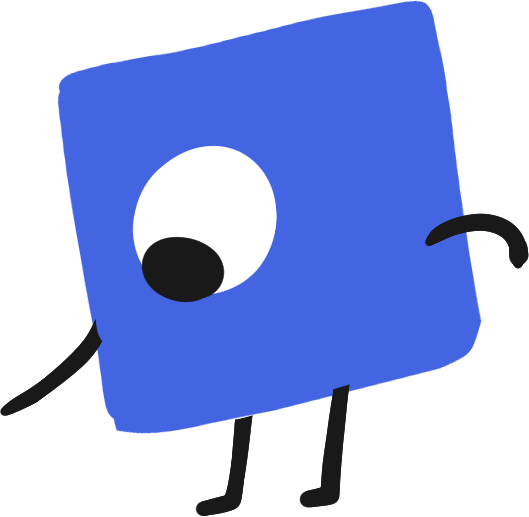 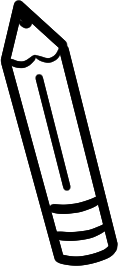 Problema del día

El entrenador de Trisha le dio esta recta numérica para que anotara las distancias para la primera milla. Marca y nombra las distancias cada cuarto de milla que se muestran en sus carteles. En caso necesario, puedes dibujar la recta numérica más grande.
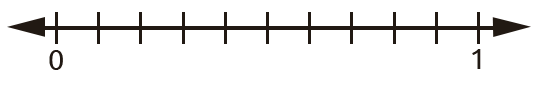 [Speaker Notes: Problem of the Day

Engage students in problem solving discussions. Read and discuss the problem, share student work, compare strategies and make connections. 

 • Trisha’s coach gave her this number line to record her distances for the first mile. Mark and label the quarter mile distances shown on her signs. If needed, you can draw the number line larger below.]
Módulo 2
¡No puedo esperar a ver lo que hacemos!
Mi camino de razonamiento
Módulo 2 - Día 1
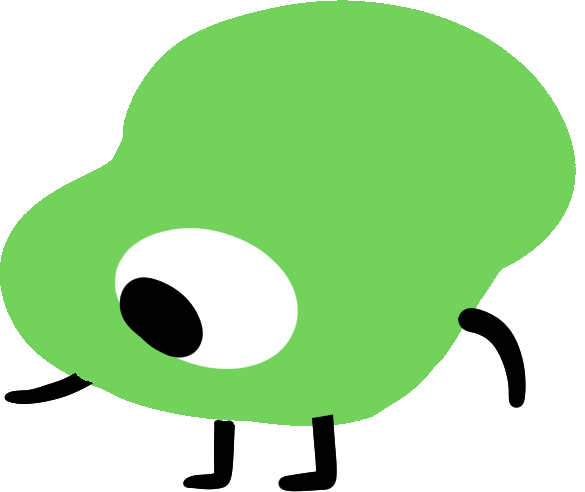 Tema: Sumar y restar fracciones con denominadores diferentes
???
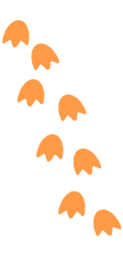 Lo que sé sobre sumar fracciones es...
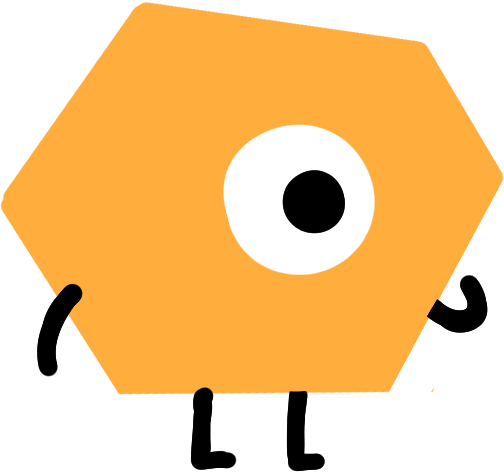 Lo que sé sobre restar fracciones es...
Una cosa que aprendí es . . .
Una pregunta que tengo es . . .
Esto es como...
Esto no es como...
Me pregunto...
[Speaker Notes: My Thinking Path

Remind students about the  My Thinking Path page. Have them write in the topic, “Adding and subtracting fractions with unlike denominators." 
Have students begin working on the My Thinking Path page.
Discuss their ideas and allow students to add to their paper any thoughts they have. 
You'll begin each of Days 1-4 with time for students to reflect on their learning and prepare for the day. 
Have students complete the Pre-Quiz (Optional).]
Charla de rompecabezas
Módulo 2 - Día 1
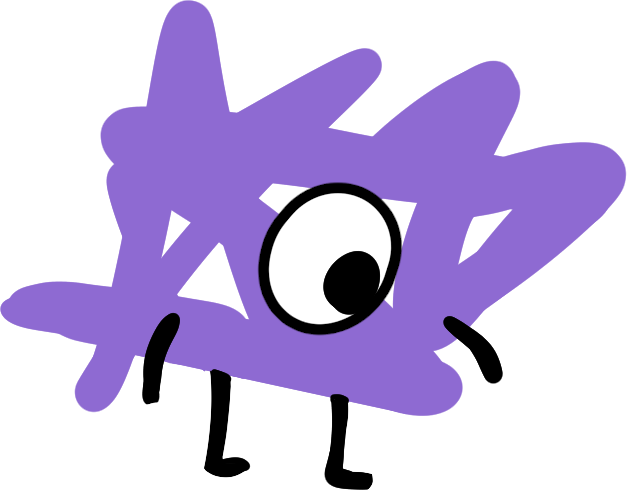 ¡Hora de  
RESOLVER PROBLEMAS!
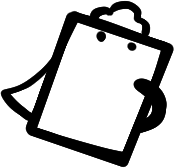 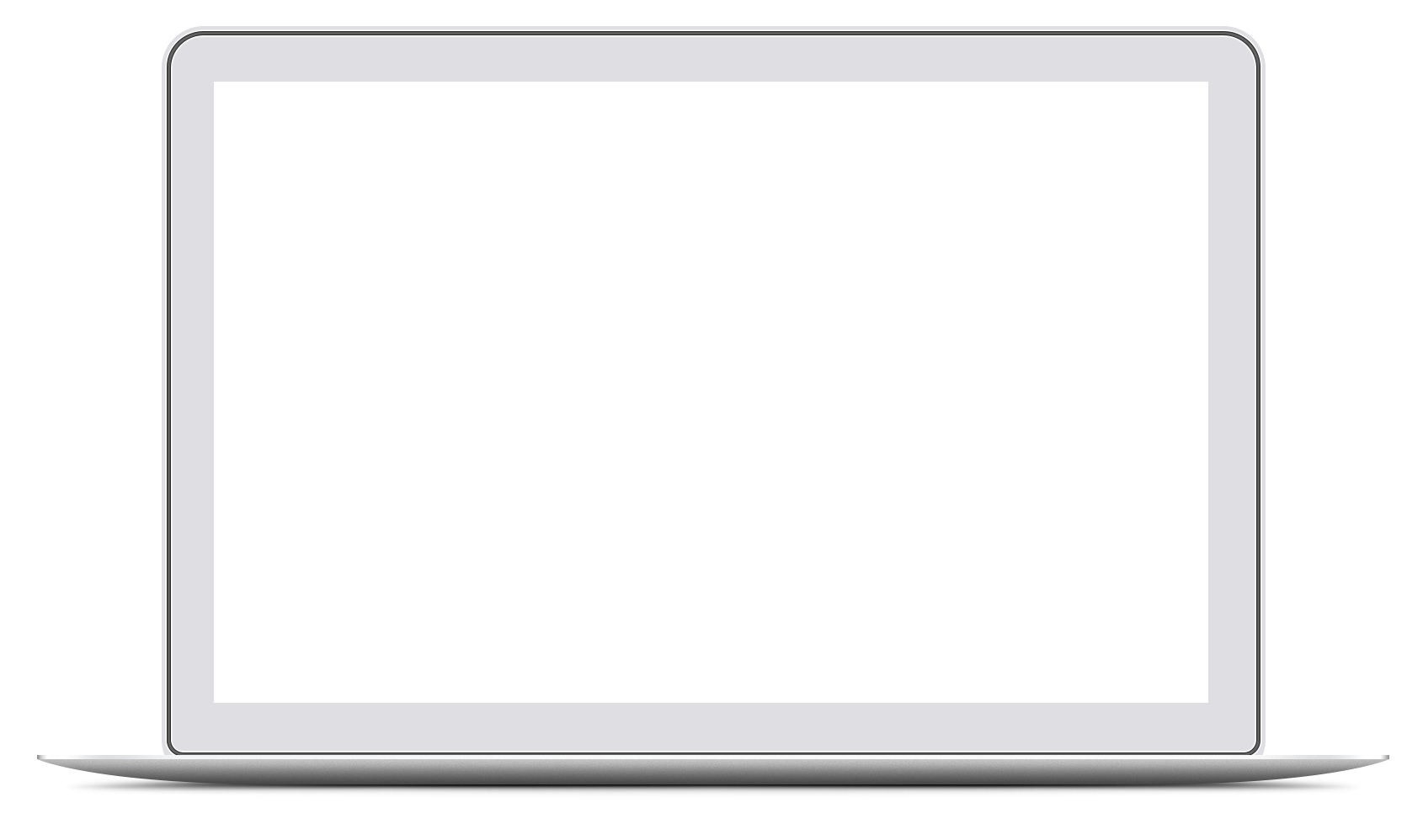 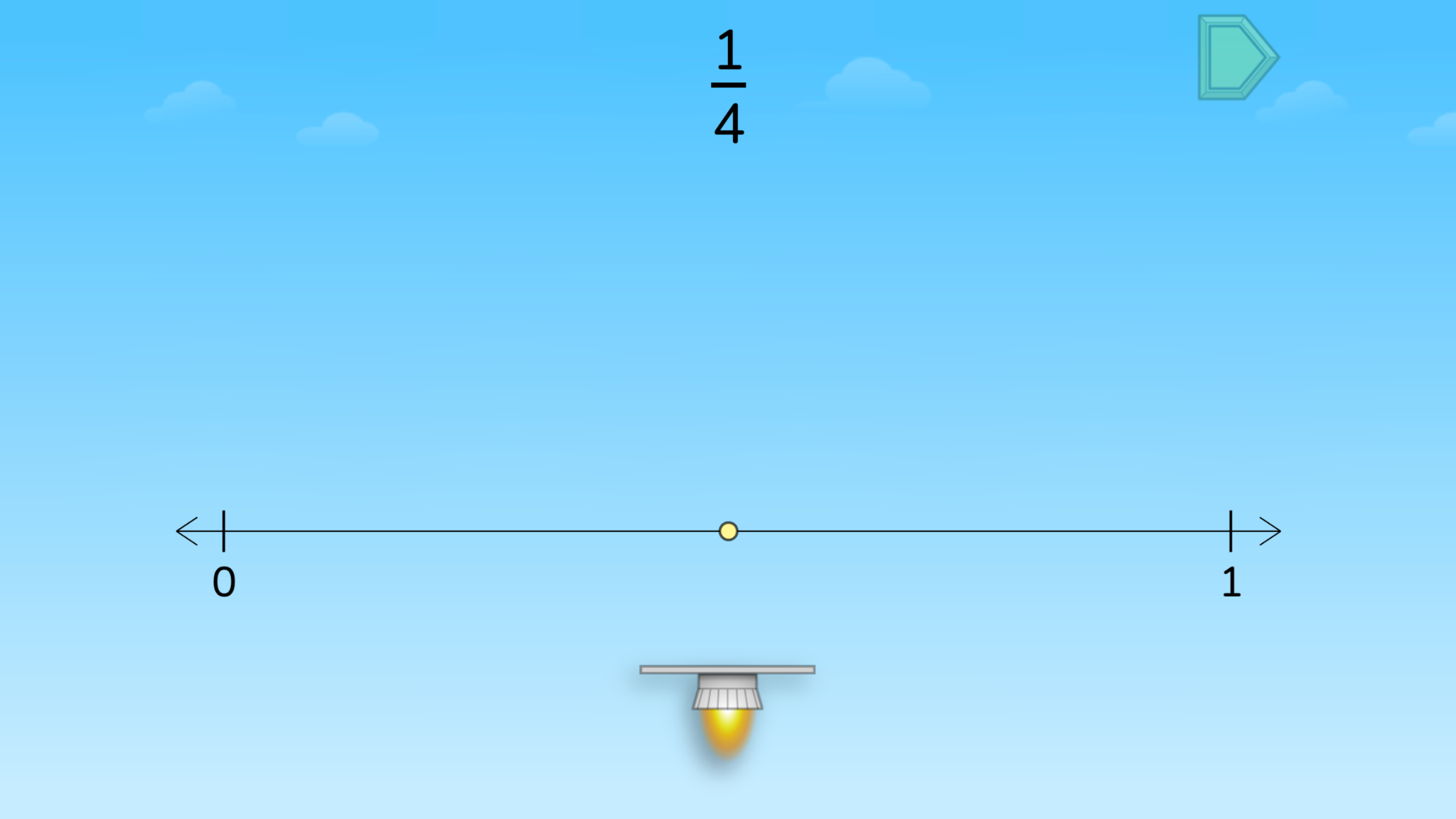 Rompecabezas de ST Math:
Estimate Fractions on a Number Line > Nivel 1
Objetivo de aprendizaje:
Sumar y restar fracciones con denominadores diferentes
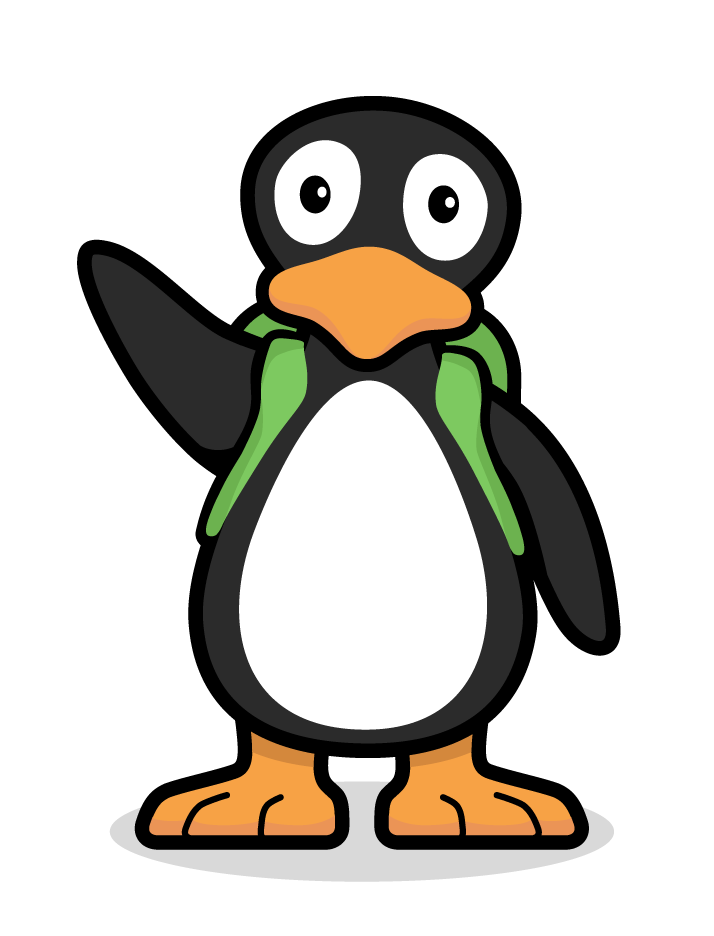 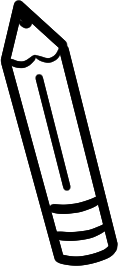 Enlace de rompecabezas
[Speaker Notes: Puzzle Talk
Focus on student thinking and developing problem solving skills using the Problem Solving Process.
Provide students with Estimate Fractions Game Mat and whiteboards/dry erase markers.

Sign in to your ST Math account to access the puzzle. 
Display Fifth Grade > Estimate Fractions on a Number Line > Level 1
Game Link: https://play.stmath.com/raft/ed/10.0.3/#/objective/14d8a5a7-81c4-4b72-a060-13943fdca611/11479bf2-d362-41e5-b33c-40c34befa6ba/games#game3  

Notice and Wonder
Display the first puzzle in Level 1. Ask “What do you notice about the number line?” “What do you wonder?”
Allow a few students to share out.

Predict and Justify
Have students represent this puzzle on their game mat by sliding the rocket over to the point on the number line and discuss their reasoning with a partner.
Ask students to think of their strategy for solving the puzzle and predict what will happen when they try it.
Do a whole group discussion on their strategies, listening for discussions about benchmark fractions or students comparing equivalent fractions. Chart different student responses.
Select one of the students’ strategies to discuss. Discuss the role of the numerator and denominator in their estimates. Ask the students to think about if they agree/disagree with the strategy and why. How does it relate to their own?

 Test and Observe
Try one of the students’ ideas. (As you try students’ strategies, be sure to try strategies that work and those that don’t. Analyze the feedback in both correct and incorrect solutions.)
 
Analyze and Learn
Ask students to think about how what they saw happen compares to their prediction: “What does the animation show us?” “Is there another name for that location on the number line? (for a fraction at a half or whole number)
Show another puzzle from Level 2 and ask “How can the number line help us find the location?” Highlight partitioning the number line into equal parts (the denominator) to locate the fraction (the numerator).
Freeze animation and ask, “Where would an additional ½ be located on this number line?”
Open up the first puzzles in Level 3 and have students discuss what they notice about the differences from other levels.

Connect and Extend
Show puzzles from Levels 4 and 5 and have students represent them on their game mat.
Discuss student strategies for locating the fraction on the number line and how they know which two whole numbers the fraction is between.
Ask questions such as:
How can you use fractions that you can easily locate (called benchmark fractions) to help you locate this
fraction (e.g., 8/3)?
 “How do we add fractions with unlike denominators?" (use equivalent fractions) 
Continue to add strategies
to the chart including using fractions equal to one, counting unit fractions for fractions greater than one, and
creating mixed numbers from fractions greater than one.

How does the student:
use benchmarks to locate fractions? (I know ½ is here and this is between ½ and 1.)
decide which whole numbers to locate a fraction between?
explain fraction equivalence?
use the number line to add/subtract fractions?]
Resolución 
de problemas
Módulo 2 - Día 1
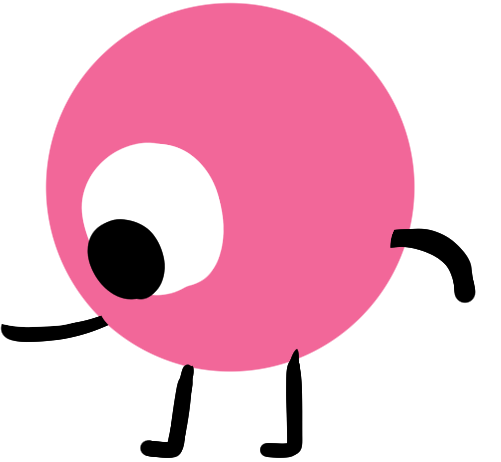 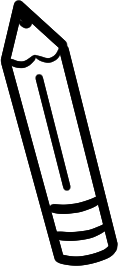 Problema del día

Dibuja una recta numérica. Coloque las siguientes fracciones: 3/6, 7/8, 11/12, 8/6, 1/8, 3/4, 25/12, 6/3, 6/12, 6/5, 3/5, y 14/8 en la recta numérica. 

Selecciona tres de las fracciones que colocaste en la recta numérica y explica cómo has determinado dónde colocar estas fracciones. Desafíate a ti mismo.
[Speaker Notes: Problem of the Day

Engage students in problem solving discussions. Read and discuss the problem, share student work, compare strategies and make connections. 

Draw a number line. Place the following fractions and 3/6, 7/8, 11/12, 8/6, 1/8, 3/4, 25/12, 6/3, 6/12, 6/5, 3/5, and 14/8 number line. Select three of the fractions you placed on the number line and explain how you determined where to place these fractions. Challenge yourself.]
Mi camino de razonamiento
Módulo 2 - Día 2
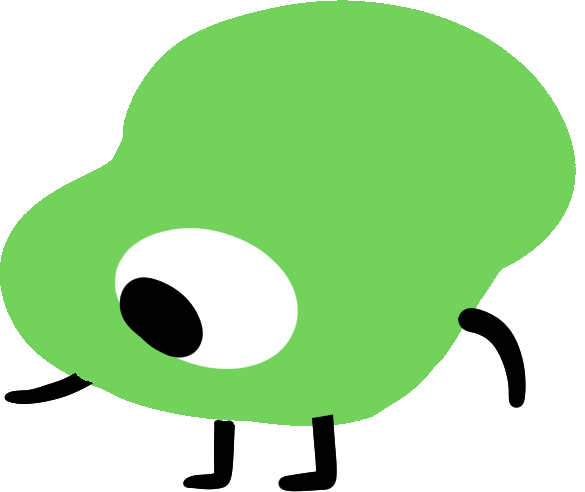 Tema: Sumar y restar fracciones con denominadores diferentes
???
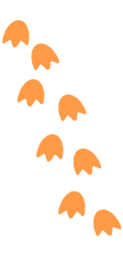 Lo que sé sobre sumar fracciones es…
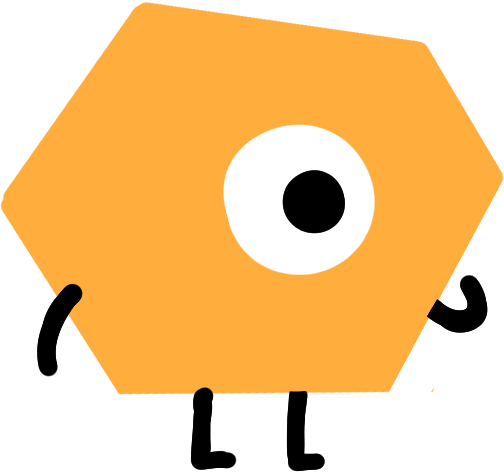 Question…
Lo que sé sobre restar fracciones es…
Una cosa que aprendí es . . .
Una pregunta que tengo es . . .
Esto es como...
Esto no es como...
Me pregunto...
[Speaker Notes: My Thinking Path

Have students reflect on what they have learned about solving problems involving adding and subtracting fractions with unlike denominators.]
Charla de rompecabezas
Módulo 2 - Día 2
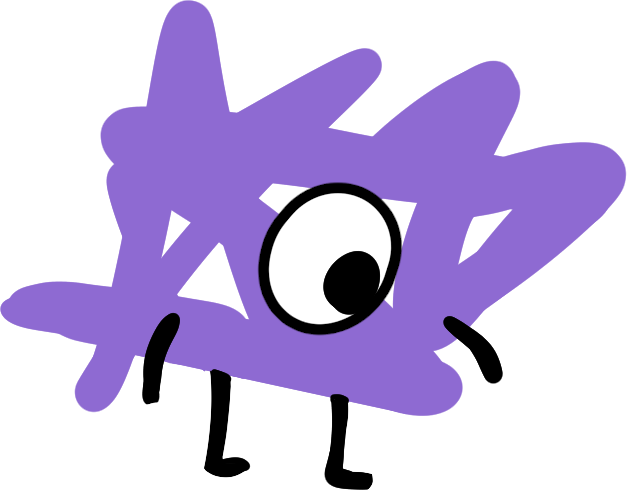 ¡Hora de  
RESOLVER PROBLEMAS!
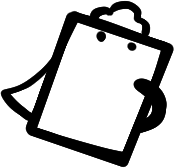 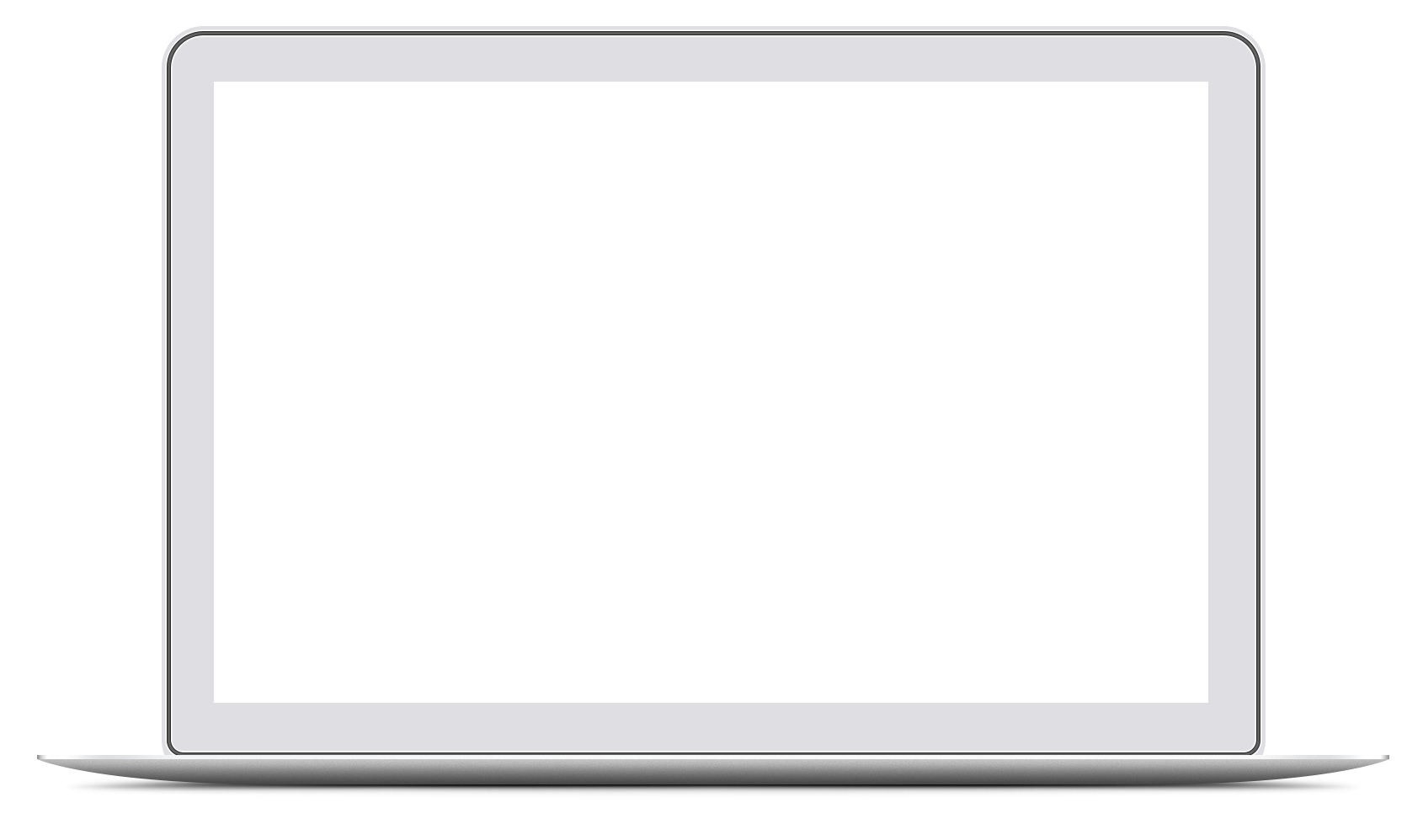 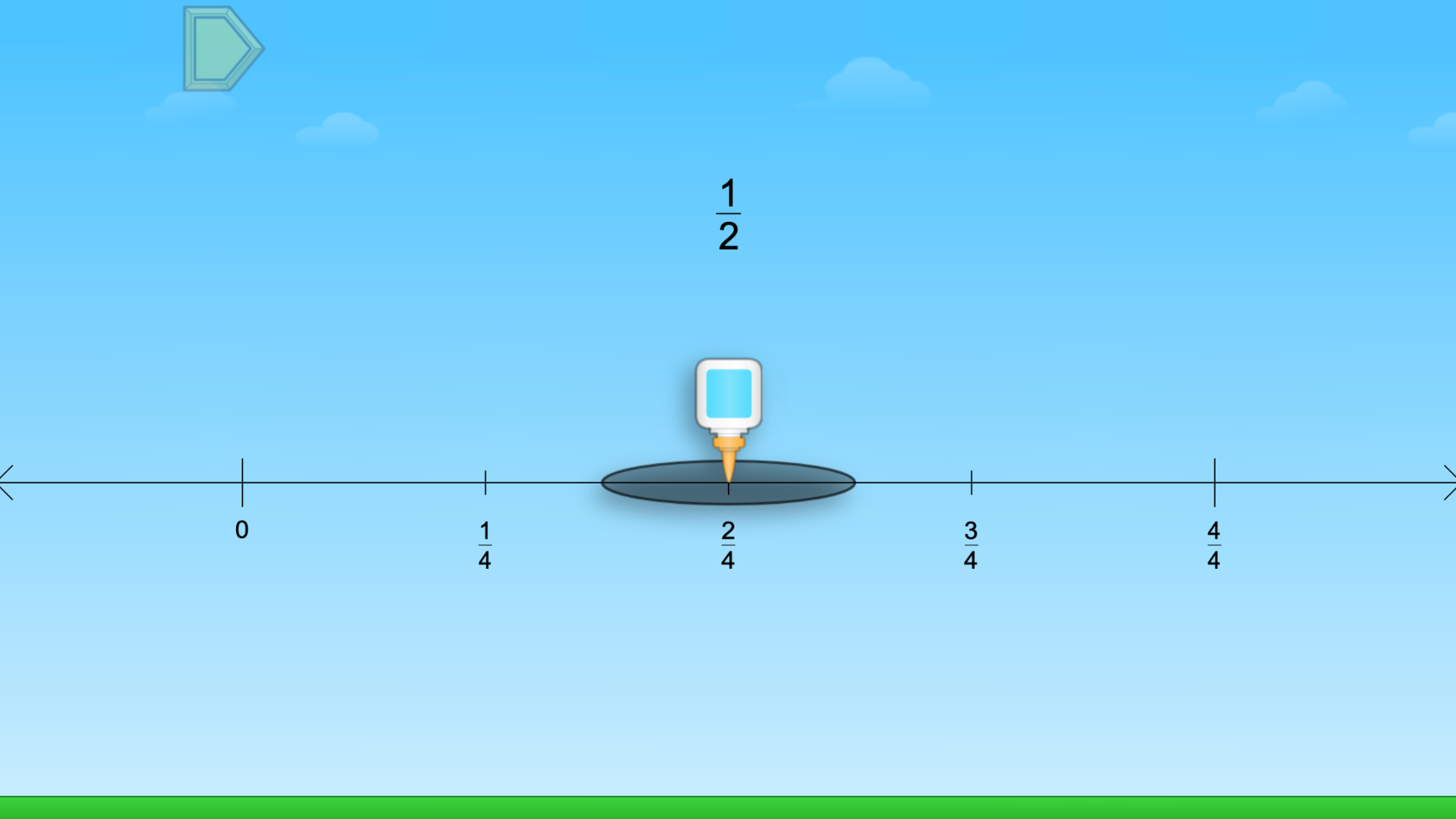 Rompecabezas de ST Math:
Number Line Equivalence > Nivel 1
Objetivo de aprendizaje:
Sumar y restar fracciones con denominadores diferentes
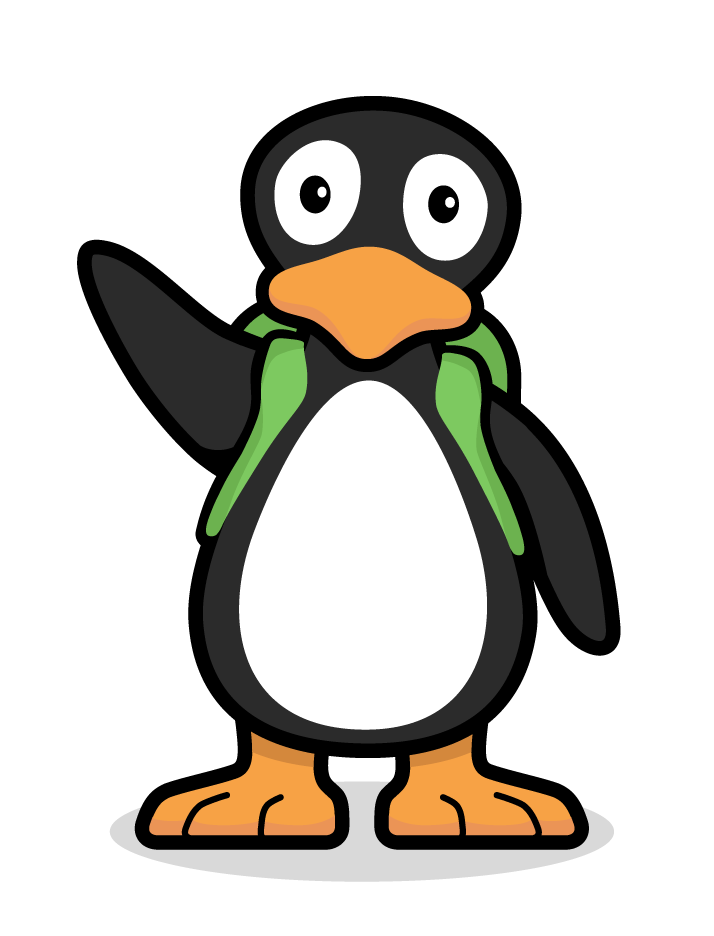 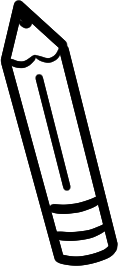 Enlace de rompecabezas
[Speaker Notes: Puzzle Talk
Focus on student thinking and developing problem solving skills using the Problem Solving Process.
Provide students with whiteboards/dry erase markers.

Sign in to your ST Math account to access the puzzle. 
Display Fifth Grade > Number Line Equivalence > Level 1
Game Link: https://play.stmath.com/raft/ed/10.0.3/#/objective/14d8a5a7-81c4-4b72-a060-13943fdca611/11479bf2-d362-41e5-b33c-40c34befa6ba/games#game4 

Notice and Wonder
Show a puzzle from Level 1 that has the fraction in the sky labeled on the number line. 
Ask students, “What do you notice?” “What do you wonder?” Allow students to share.

Predict and Justify
Have students make a prediction and determine a strategy for solving the puzzle.
Have students share out. Discuss students’ ideas. Briefly discuss fractions on a number line, including the meaning of the numerator (location on number line) and denominator (# of equal parts).
Ask the students to think about if they agree/disagree with the strategy and why. How does it relate to their strategy?

Test and Observe
Try one of the students’ ideas. (As you try students’ strategies, be sure to try strategies that work and those that don’t.
Analyze and discuss the feedback in both correct and incorrect solutions.

Analyze and Learn
Ask students to think about how what they saw happen compares to their prediction. Ask:
Can you name another equivalent fraction?
How could you find an equivalent fraction for any given fraction?
Display a puzzle from Level 2 that does NOT have the fraction in the sky labeled on the number line and challenge students by asking:
How could you prove these two fractions are equivalent?
What happens to the size of the pieces as you make an equivalent fraction?
Share students’ strategies for finding the equivalent fraction on the number line. Solve the puzzle and discuss the animation.

Connect and Extend
Work through some puzzles in Level 3 and beyond using the Problem Solving Process.
Record the equivalent fractions on a chart. As you add to the list:
Ask students to look for a pattern as they determine where to place equivalent fractions on a number line.
Discuss the number and size of the partitions for equivalent fractions.
Ask questions like, “How many twelfths are in one-third?” or “How many one-fourths make 1 whole?”

How does the student: 
find an equivalent fraction? 
prove two fractions are equivalent? 
locate a fraction on the number line?]
Resolución 
de problemas
Módulo 2 - Día 2
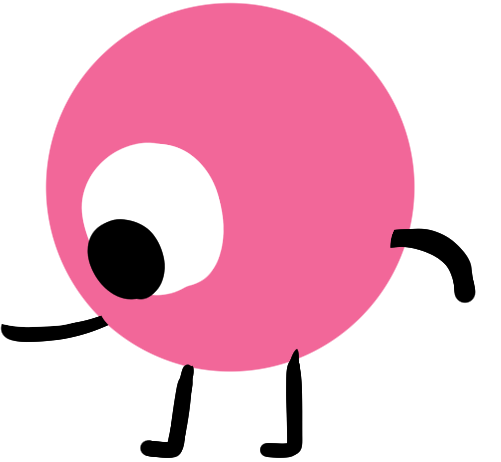 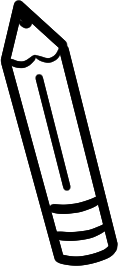 Problema del día

Usa las barras debajo para sumar las fracciones convirtiéndolas en fracciones equivalentes con el mismo denominador. 1/4 + 1/3 = ? 

Haz lo mismo con el problema número 2. 2/3 + 1/6 = ?

(siguiente diapositiva)
[Speaker Notes: Problem of the Day

Engage students in problem solving discussions. Read and discuss the problem, share student work,
compare strategies and make connections.

Partner students. Partner A creates a bar model of fractions that include halves, fourths and eighths,
Partner B creates a bar model of fractions that include thirds, sixths and twelfths. They may use Cuisenaire rods, connecting cubes, or paper strips to create their bar model, but they must both use the same manipulative and have the same size "one" whole. Each builds a number line using their bar model.
Include numbers up to 3. 
Partners compare their two number lines. Then, they can use the bars and number lines to help them solve the problem of the day shown in this slide and the next slide.]
Resolución 
de problemas
Módulo 2 - Día 2
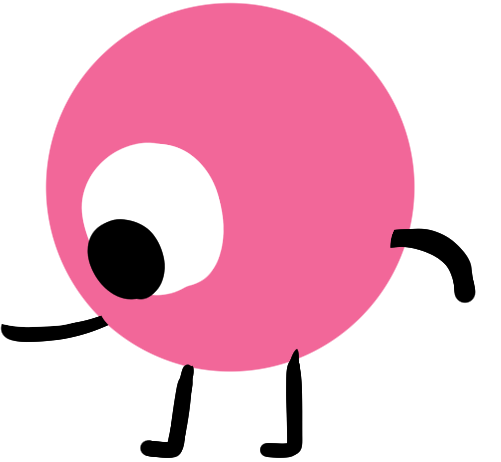 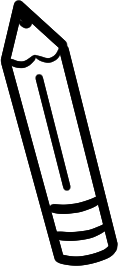 Problema del día
Problema 1
Problema 2
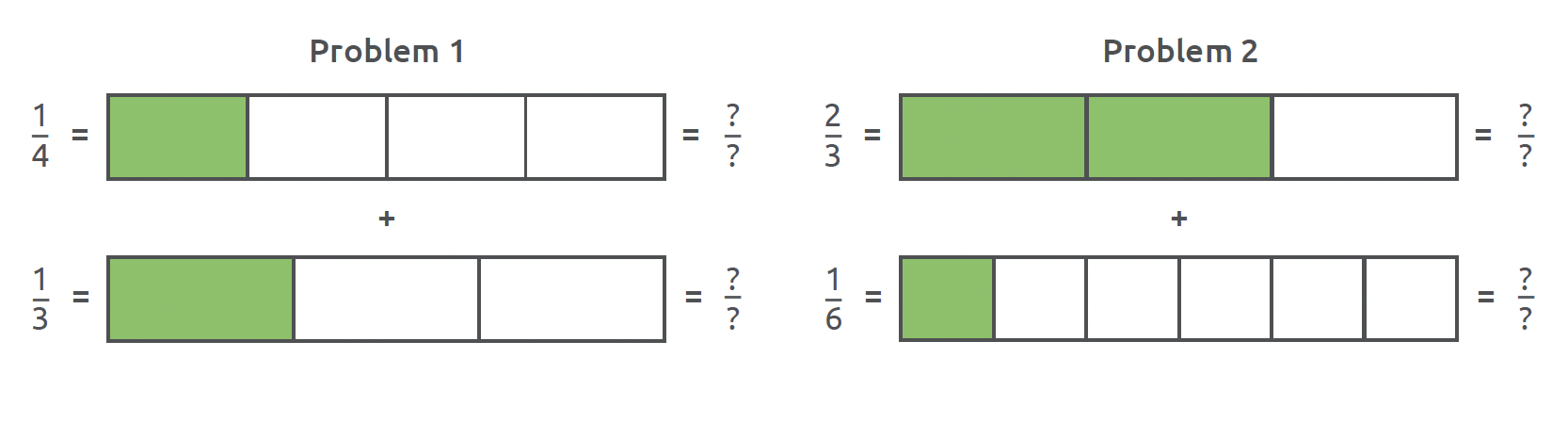 [Speaker Notes: Problem of the Day

Continued from previous slide.]
Mi camino de razonamiento
Módulo 2 - Día 3
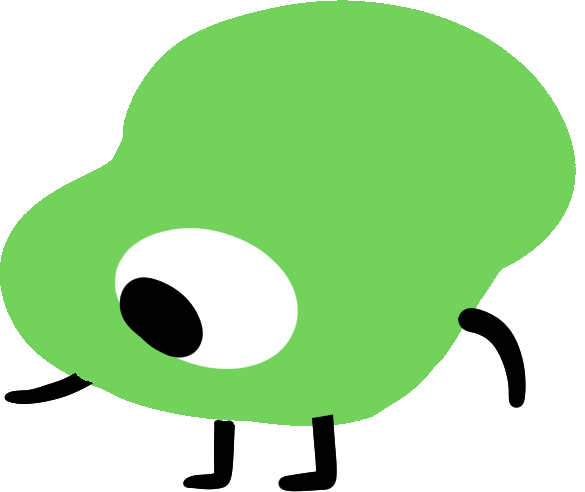 Tema: Sumar y restar fracciones con denominadores diferentes
???
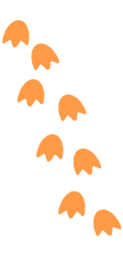 Lo que sé sobre sumar fracciones es…
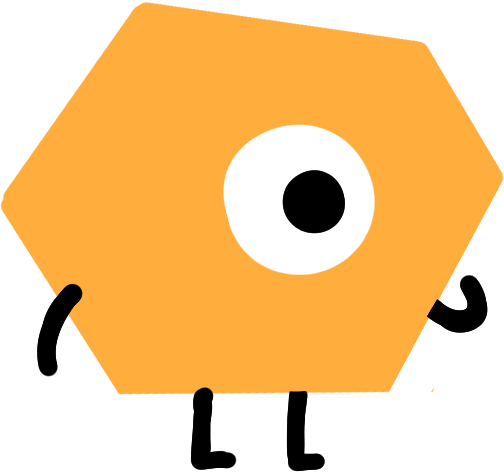 Question…
Lo que sé sobre restar fracciones es…
Una cosa que aprendí es . . .
Una pregunta que tengo es . . .
Esto es como...
Esto no es como...
Me pregunto...
[Speaker Notes: My Thinking Path

Have students reflect on what they have learned about solving problems involving adding and subtracting fractions with unlike denominators.]
Charla de rompecabezas
Módulo 2 - Día 3
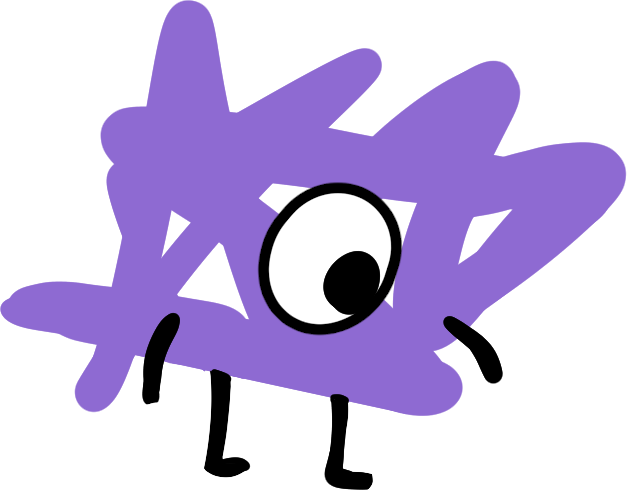 ¡Hora de  
RESOLVER PROBLEMAS!
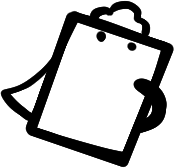 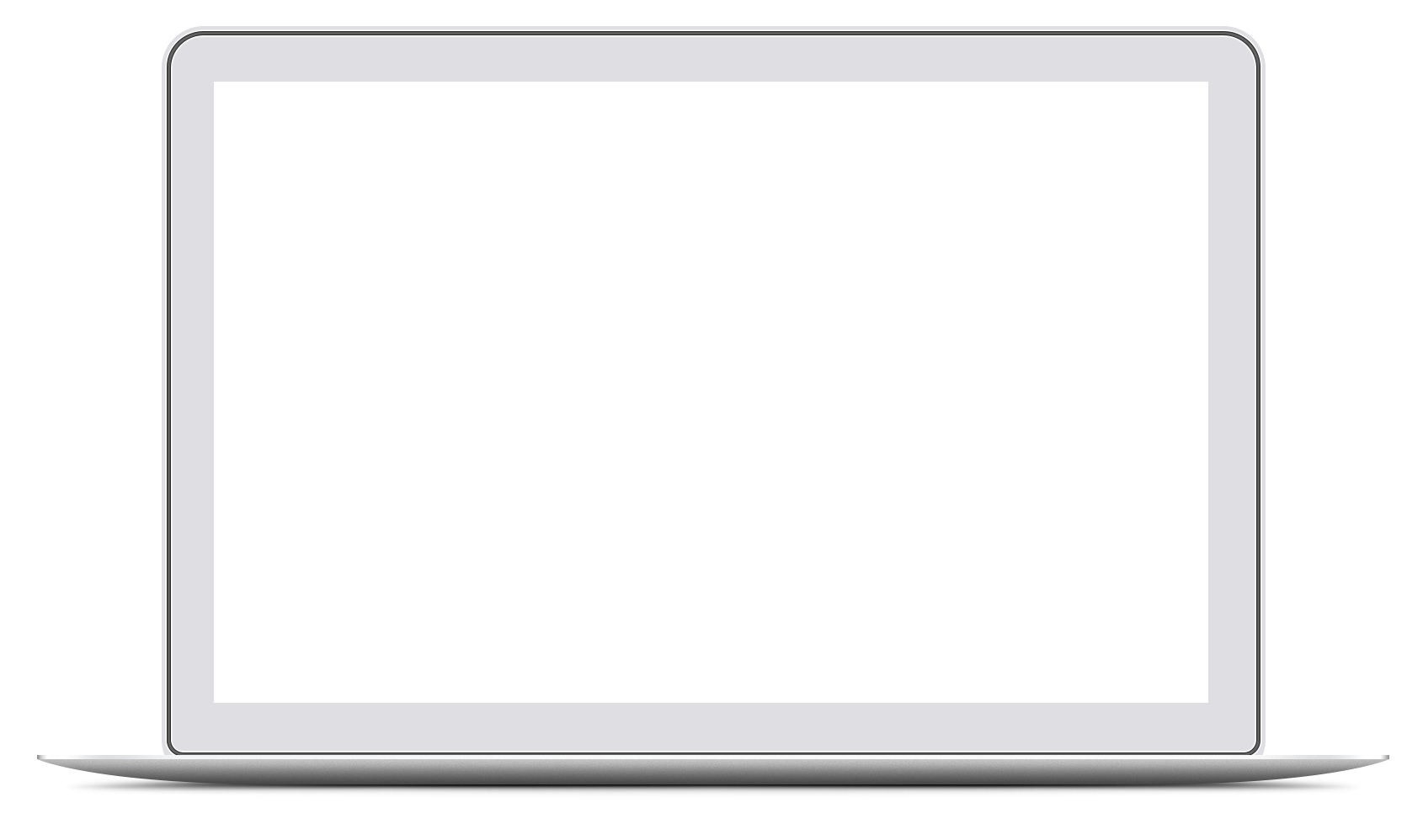 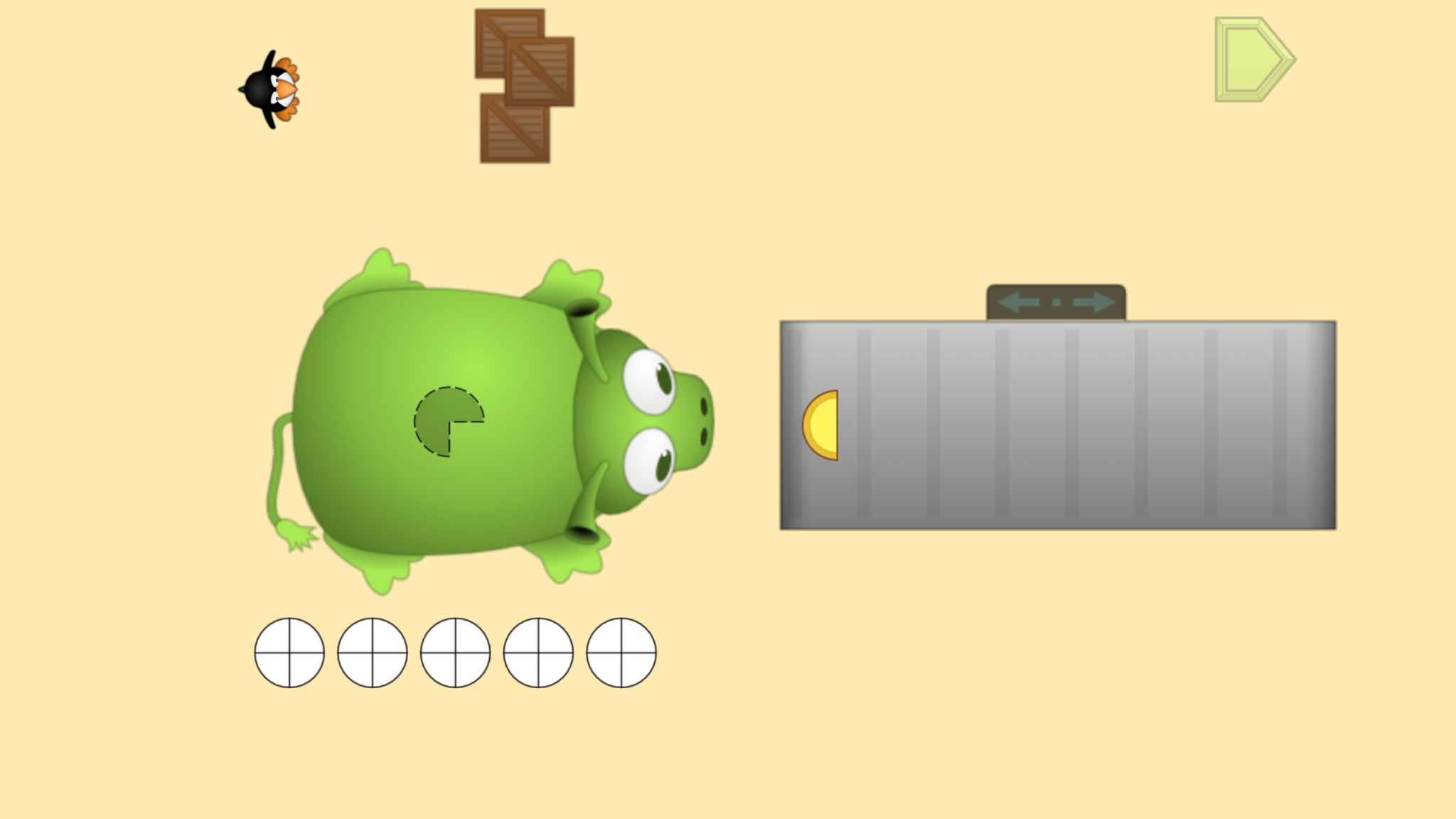 Rompecabezas de ST Math:
Pie Monster > Nivel 1
Objetivo de aprendizaje:
Sumar y restar fracciones con denominadores diferentes
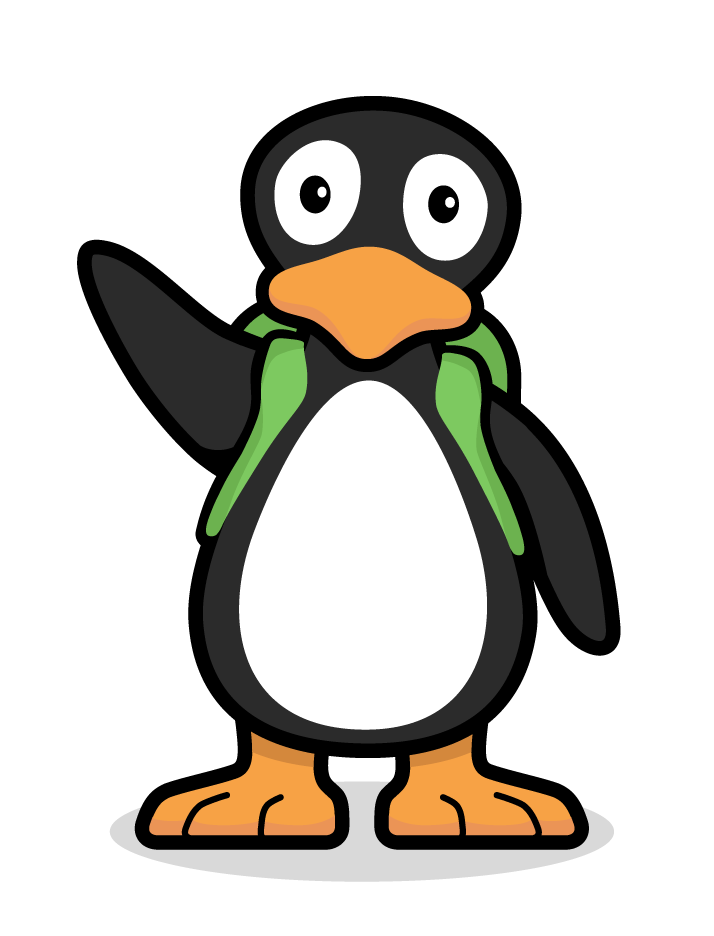 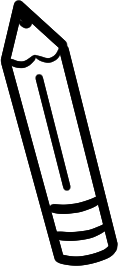 Enlace de rompecabezas
[Speaker Notes: Puzzle Talk
Focus on student thinking and developing problem solving skills using the Problem Solving Process.
Provide students with Pie Monster Game Mat 02 and whiteboards/dry erase markers.

Sign in to your ST Math account to access the puzzle. 
Display Fifth Grade > Pie Monster > Level 1
Game Link: https://play.stmath.com/raft/ed/10.0.3/#/objective/14d8a5a7-81c4-4b72-a060-13943fdca611/11479bf2-d362-41e5-b33c-40c34befa6ba/games#game5 

Notice and Wonder
Give students the Pie Monster 02 Game Mat. Tell them they can divide the pies to represent fractions.
Display the first puzzle in Level 1. Ask “What do you notice?” “What do you wonder?” Allow a few students to share out.

Predict and Justify
Have students model the puzzle on their game mat and show their prediction.
Have students turn to a partner, sharing their prediction and strategies.
Have students share out. Ask the students to think about if they agree/disagree with each other and why.

Test and Observe
Try one of the students’ ideas. (As you try students’ strategies, be sure to try strategies that work and those that don’t.). Watch the feedback together and discuss what you saw.

Analyze and Learn
Ask students to think about how what they saw happen compares to their prediction.
Display another puzzle from Level 1.
Have some students share predictions and strategies (e.g., Are they using the visual model? Find a common denominator? If so, how did they find an equivalent fraction with the same denominator? Did they write a mixed number or fraction?).
Assist students with writing an equation for this puzzle by asking:
How could we represent what is happening in this puzzle with an equation?
How did you determine the denominator to represent what the Pie Monster wants to eat as a fraction?
The denominator for the pies on the table?

Connect and Extend
Display the first puzzle in Level 2. On the Pie Monster Game Mat or board, tell students to model the puzzles as well as their prediction of how many pie pieces to choose.
Have students share out and try different solutions. Be sure to try both correct and incorrect solutions.
Point out the different visual models on the Monster and table. Do some checks for understanding:
Which ones have a fraction greater than 1?
How could we represent this fraction as both a fraction and a mixed number?
Have students record their answers on their whiteboards. Share the students' fractions and mixed numbers.
Repeat with some additional puzzles in Level 2 or 3.

How does the student:
add fractions and mixed numbers with unlike denominators?
write fractions as mixed numbers?
write mixed numbers as equivalent fractions?
write equations to represent the puzzle?
explain the strategy they used to solve the puzzle?]
Resolución 
de problemas
Módulo 2 - Día 3
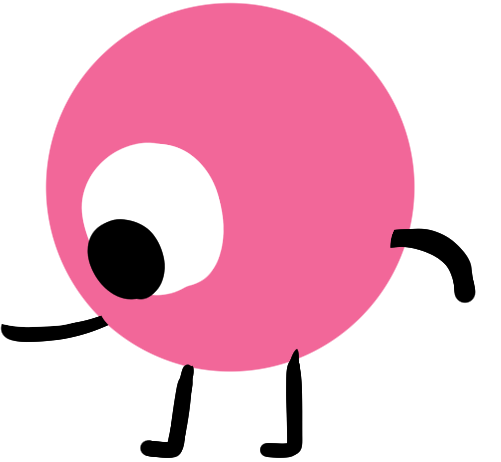 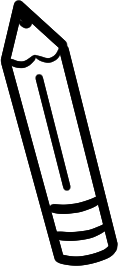 Problema del día

Darla quiere hacer 2 galones de ponche para llevar al pícnic escolar. Encontró una receta que lleva 3/4 galones de ponche de frutas, 2 cuartos galones de jugo de naranja, 3/8 cuartos galones de refresco de lima y 1/2 galón de agua. 
Si hace esta receta, ¿tendrá tanto ponche como desea? Justifica tu solución.
[Speaker Notes: Problem of the Day

Engage students in problem solving discussions. Read and discuss the problem, share student work, compare strategies and make connections.

Darla wanted to make 2 gallons of punch to take to the school picnic. She found a recipe that called for 3/4 gallons of fruit punch, 2 quarts of orange juice, 3/8 gallons of lime soda, and 1/2 gallons of water. If Darla makes this recipe, will she have as much punch as she wants? Justify your solution.]
Mi camino de razonamiento
Módulo 2 - Día 4
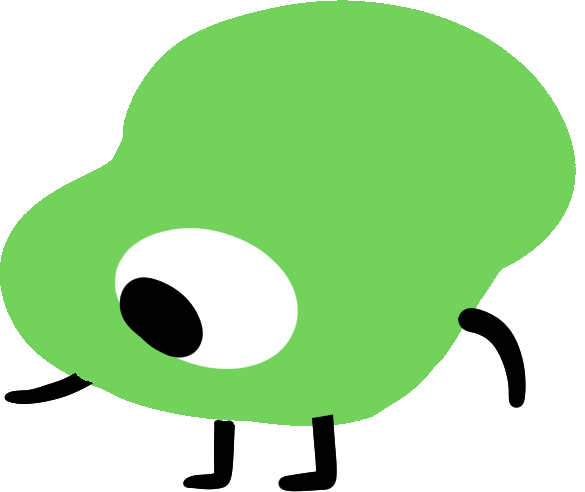 Tema: Sumar y restar fracciones con denominadores diferentes
???
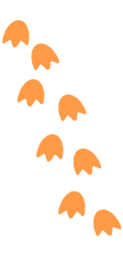 Lo que sé sobre sumar fracciones es…
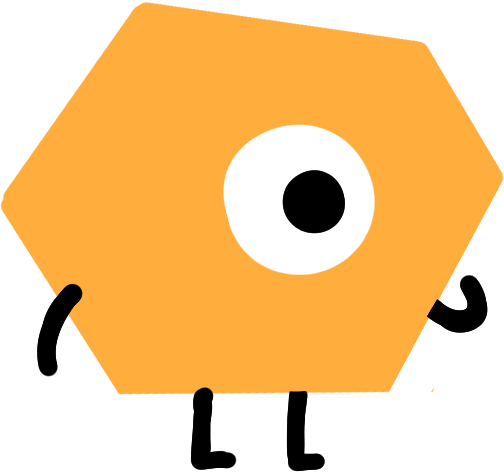 Question…
Lo que sé sobre restar fracciones es…
Una cosa que aprendí es . . .
Una pregunta que tengo es . . .
Esto es como...
Esto no es como...
Me pregunto...
[Speaker Notes: My Thinking Path

Have students reflect on what they have learned about solving problems involving adding and subtracting fractions with unlike denominators.]
Charla de rompecabezas
Módulo 2 - Día 4
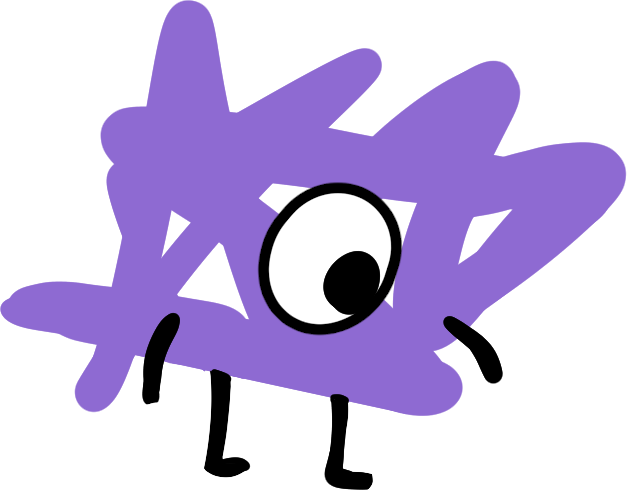 ¡Hora de  
RESOLVER PROBLEMAS!
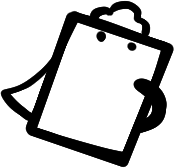 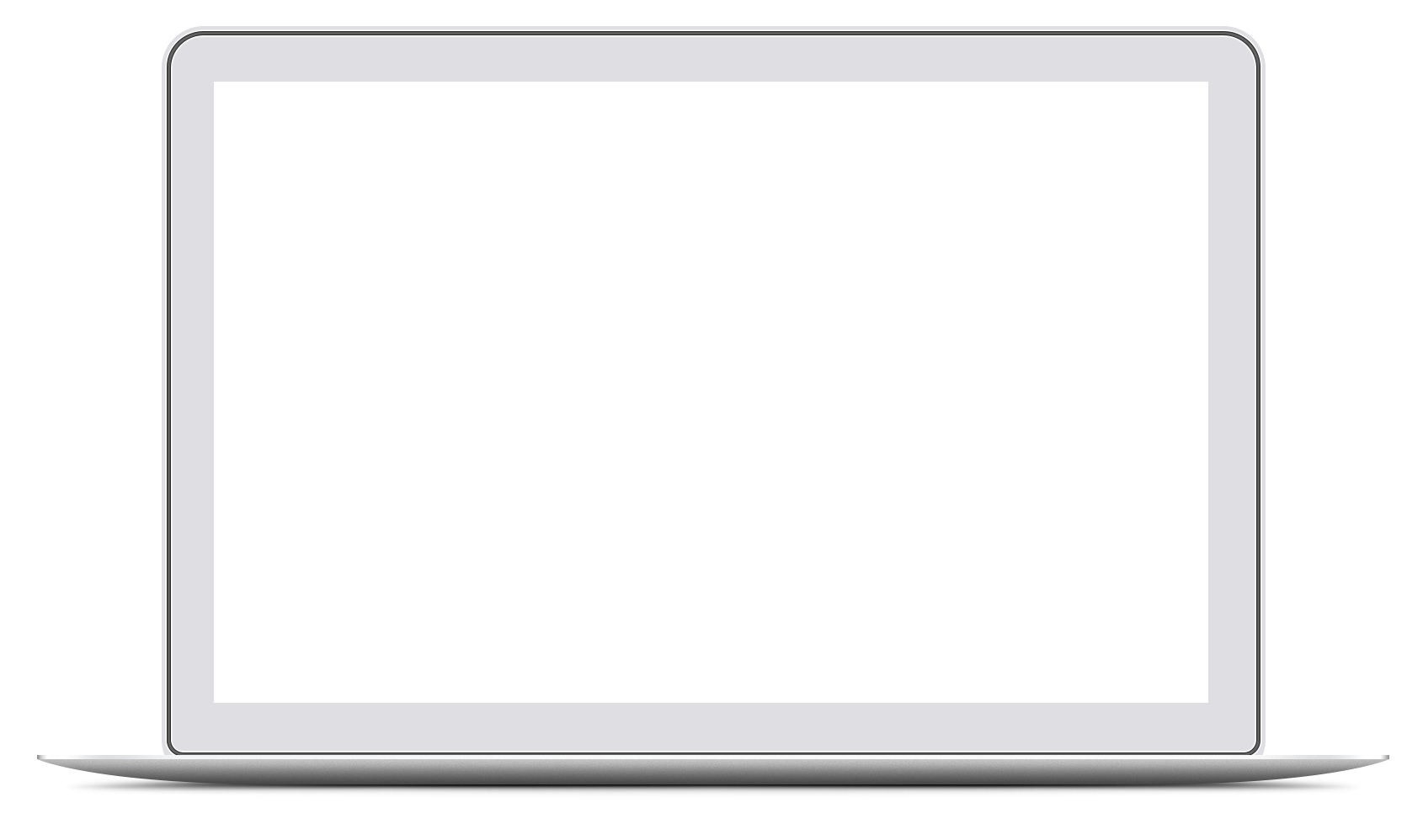 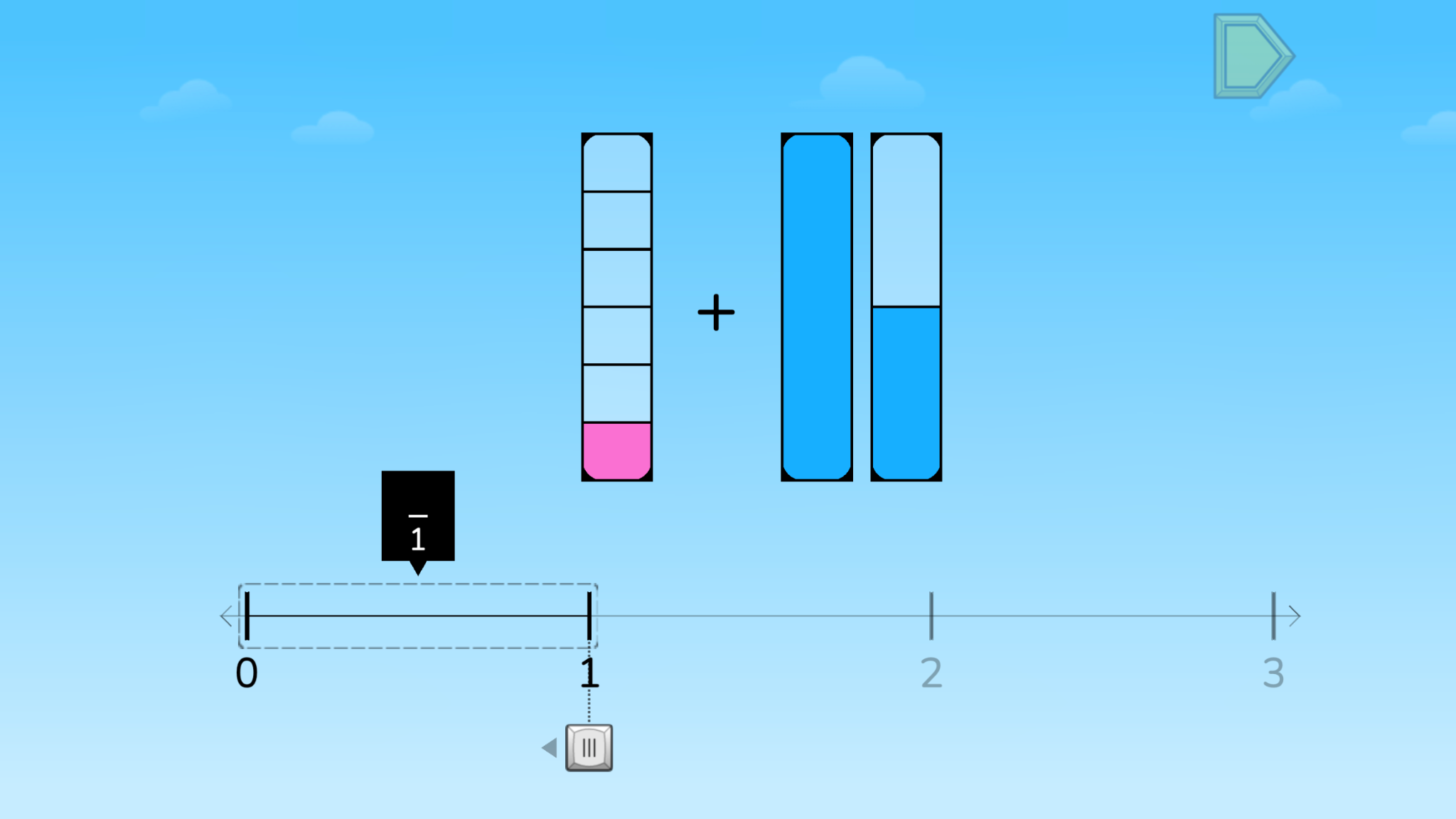 Rompecabezas de ST Math:
Scale Fraction Visual > Nivel 1
Objetivo de aprendizaje:
Sumar y restar fracciones con denominadores diferentes
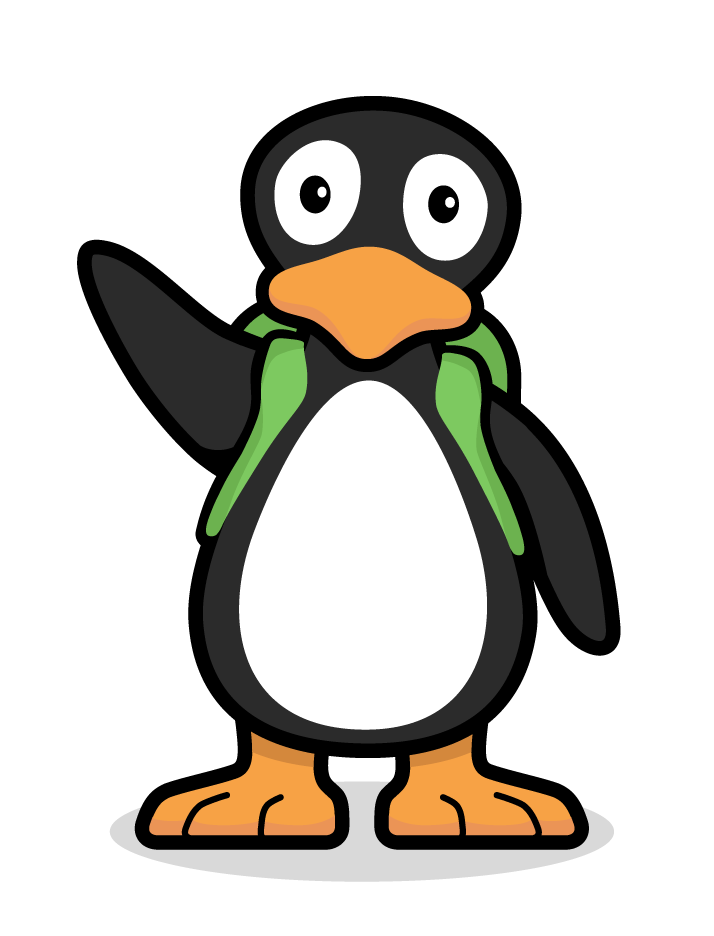 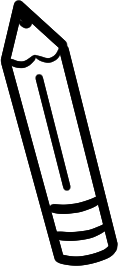 Enlace de rompecabezas
[Speaker Notes: Puzzle Talk
Focus on student thinking and developing problem solving skills using the Problem Solving Process.
Provide students with whiteboards/dry erase markers.

Sign in to your ST Math account to access the puzzle. 
Display Fifth Grade > Scale Fraction Visual > Level 1
Game Link: https://play.stmath.com/raft/ed/10.0.3/#/objective/14d8a5a7-81c4-4b72-a060-13943fdca611/11479bf2-d362-41e5-b33c-40c34befa6ba/games#game6 


Notice and Wonder
Show a puzzle from Level 1. Ask students, “What do you notice?” “What do you wonder?”

Predict and Justify
Have students predict how to solve the puzzle and share their prediction with a neighbor. Ask students, “Did your predictions match?” “What strategies did you use?
Have students share out. Try one of the students’ ideas.

Test and Observe
Watch the feedback (for correct and incorrect strategies) together and discuss what they saw. Pause and use the annotation tools as necessary to track the yellow ball and how the bars move on the number line.

Analyze and Learn
Ask students questions like : “What did you learn from the feedback? Do we need to find a common denominator and if so, why? How did you? (convert the fractions) What can we convert a whole bar to in this puzzle (e.g., 1 bar = 6/6 or 4/4) ? “
Show the next puzzle in Level 1. Discuss the size of partitions and denominators as you move the cursor to select how the number line will be partitioned:
How did you determine how to divide/partition the number line?
How did you determine your solution?
Have them share why they select a particular denominator to partition the number line. “Could a different denominator be selected?” Explain and prove.

Connect and Extend
Have students build a bar model from a puzzle with fraction strips, connecting cubes, blocks, or Cuisenaire rods. They use their bar model to build a number line.
Discuss and record the equations shown in the puzzle, using the number line to help them solve.
Include different ways to write the fractions and mixed numbers.

How does the student:
use fraction equivalence to help them solve the problems?
break down the mixed numbers to help them add or subtract the numbers?
model what is happening in the puzzle?
express their answer? (Do they use a mixed number? Fraction?)]
Resolución 
de problemas
Módulo 2 - Día 4
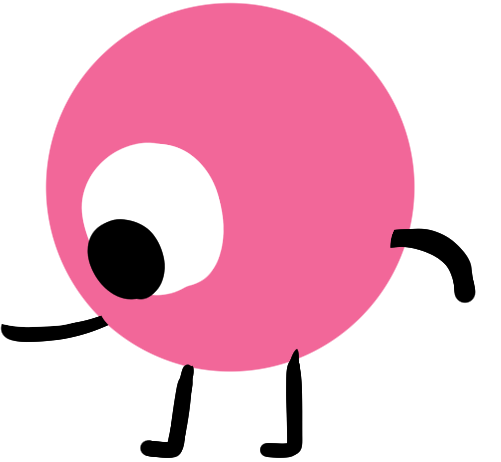 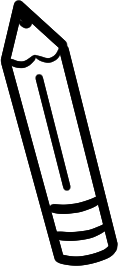 Problema del día

Kevin llenó 4 vasos con diferentes cantidades de agua para poder hacer sonidos cuando frotara el dedo por el borde. La copa A tenía 5/8 tazas de agua, la copa B, 3/4 tazas, la copa C, held 3/6 tazas y la copa D, 2/6 tazas. 

¿Cuánta agua usó Kevin? ¿Cuánta agua puede poner en un quinto vaso si tenía 3 tazas de agua?
[Speaker Notes: Problem of the Day

Engage students in problem solving discussions. Read and discuss the problem, share student work, compare strategies and make connections.

Kevin filled 4 glasses with different amounts of water so they would make different sounds when he rubbed his finger along the rim. Glass A held 5/8 cup of water, glass B held 3/4 cup of water, glass C held 3/6 cup of water, glass D held 2/6 cup of water. How much water did Kevin use? How much water could he put in a fifth glass if he had 3 cups of water?]
Módulo 3
¡Aprender matemáticas sin preocupaciones!
Mi camino de razonamiento
Módulo 3 - Día 1
Tema: Resolver problemas que involucra multiplicar una fracción o un número entero por una fracción
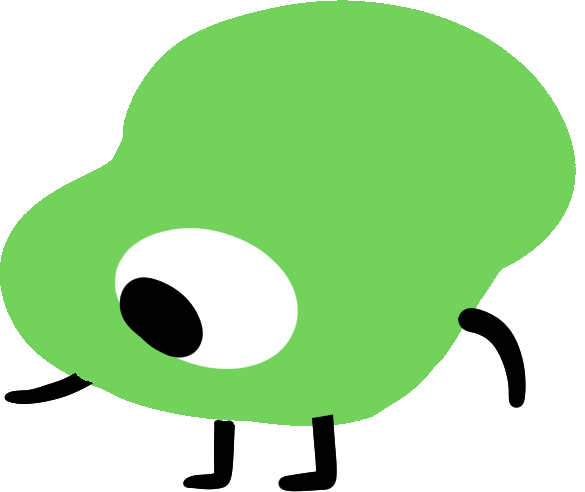 ???
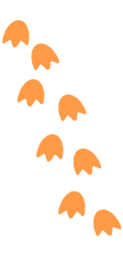 Lo que sé sobre multiplicar fracciones es…
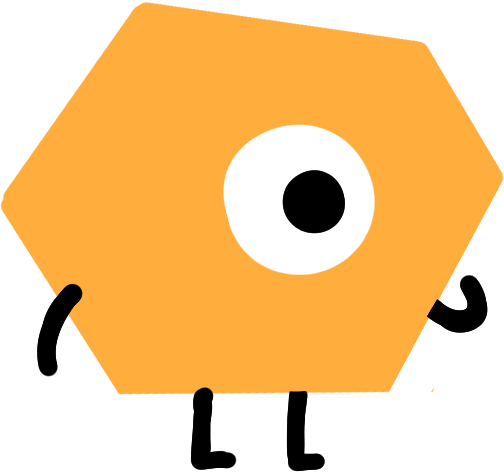 Lo que sé sobre multiplicar un número entero por una fracción es…
Una cosa que aprendí es . . .
Una pregunta que tengo es . . .
Esto es como...
Esto no es como...
Me pregunto...
[Speaker Notes: My Thinking Path

Have students write in the topic, “Solving problems involving multiplying a fraction or a whole number by a fraction.”
Have students begin working on the My Thinking Path page.
Discuss their ideas and allow students to add to their paper any additional thoughts they have.
Have students complete the Pre-Quiz (Optional).]
Charla de rompecabezas
Módulo 3 - Día 1
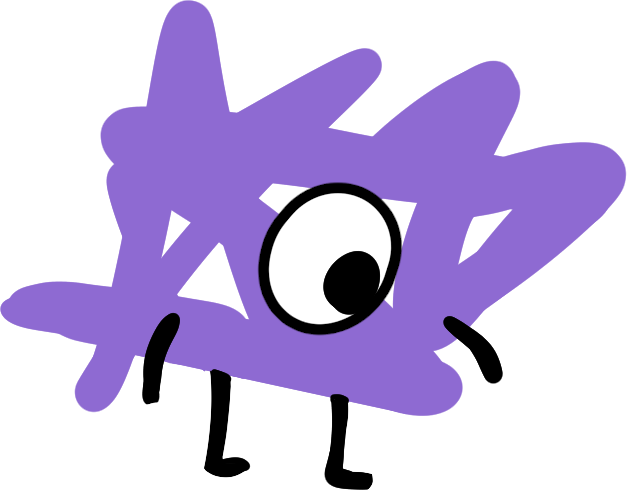 ¡Hora de  
RESOLVER PROBLEMAS!
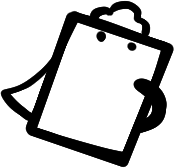 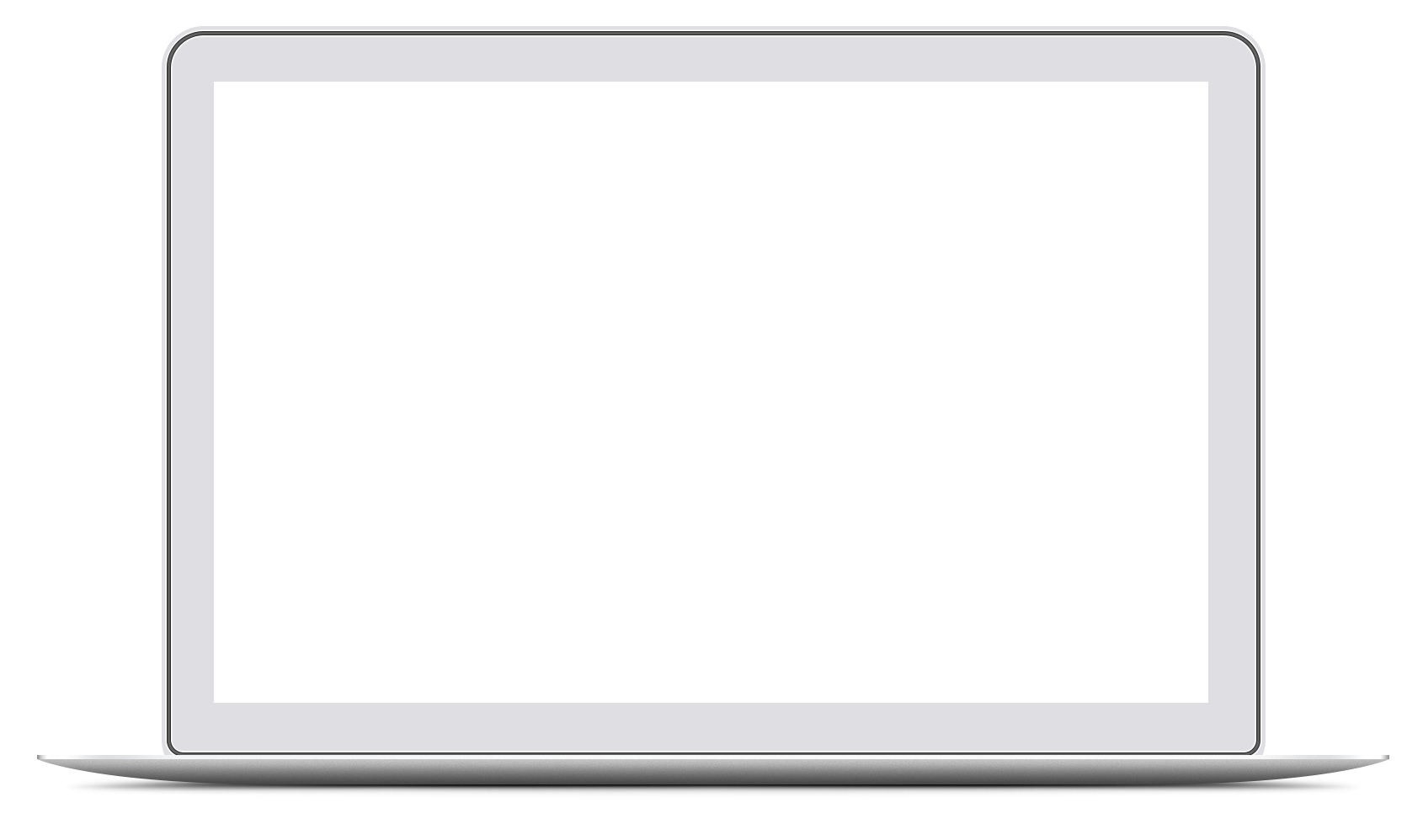 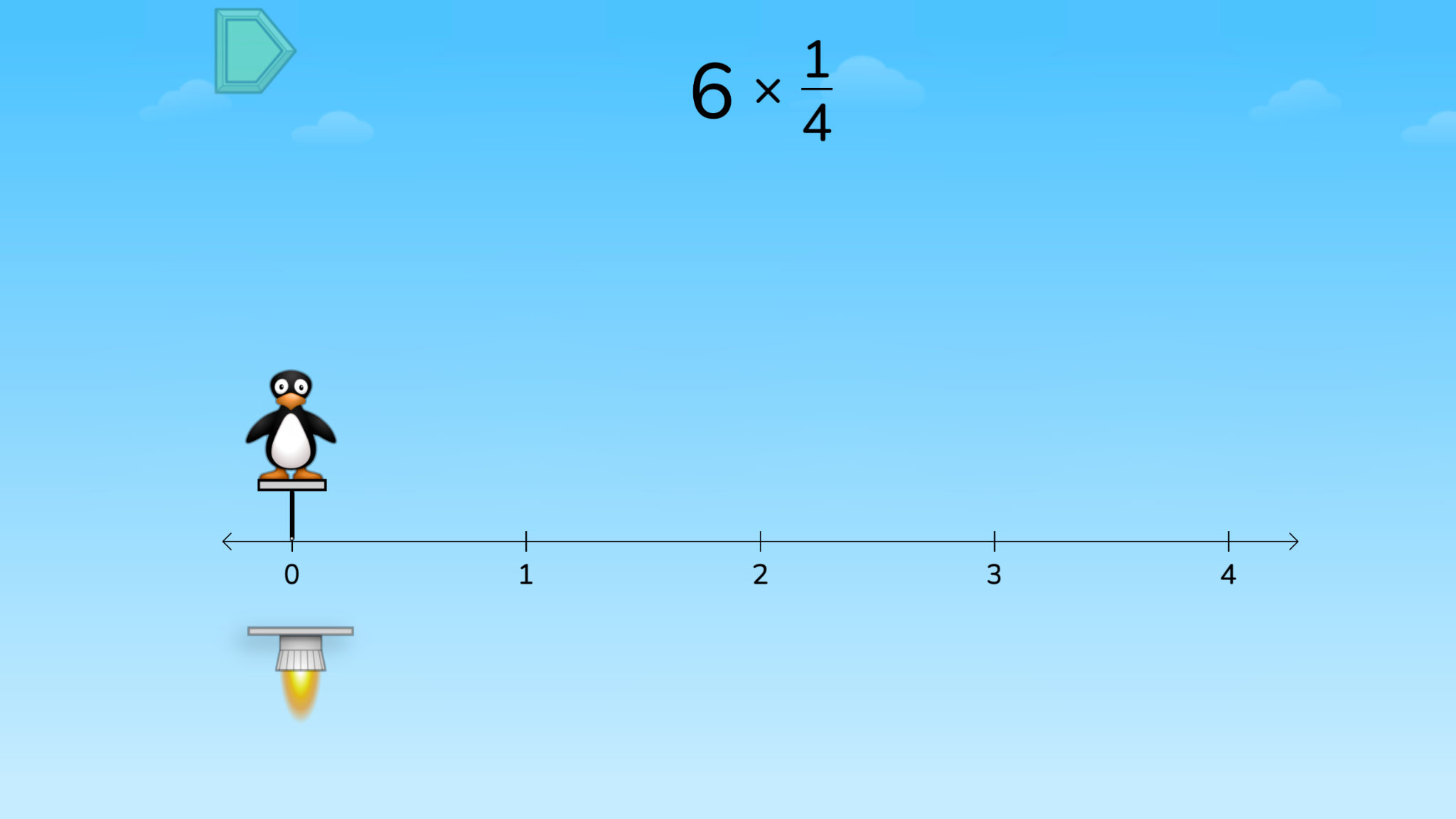 Rompecabezas de ST Math:
Unit Multiplication on the Number Line > Nivel 1
Objetivo de aprendizaje:
Resolver problemas que implican multiplicar una fracción o un número entero por una 
fracción
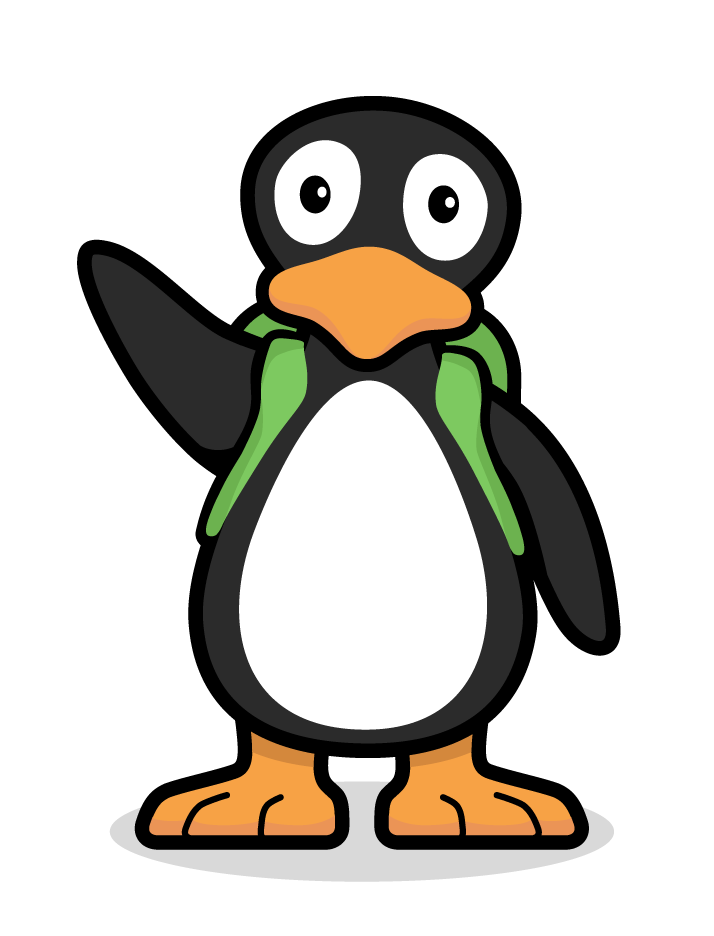 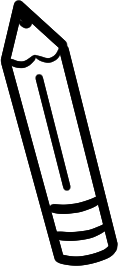 Enlace de rompecabezas
[Speaker Notes: Puzzle Talk
Focus on student thinking and developing problem solving skills using the Problem Solving Process.
Provide students with whiteboards/dry erase markers.

Sign in to your ST Math account to access the puzzle. 
Display Fifth Grade > Unit Multiplication on the Number Line > Level 1
Game Link: https://play.stmath.com/raft/ed/10.0.3/#/objective/14d8a5a7-81c4-4b72-a060-13943fdca611/11479bf2-d362-41e5-b33c-40c34befa6ba/games#game7 

Notice and Wonder
Display the first puzzle. Ask “What do you notice?” Allow a few students to share out.

Predict and Justify
Have students make a prediction about how they will solve the puzzle. Ask students, “Where do you think we need to place JiJi’s rocket? Why?” Have students share their prediction, strategy, and why they think they have the correct solution.
Ask, “What is happening in this equation? What size are the jumps JiJi makes? How many jumps does JiJi make?” (e.g., 6 x 1/3 would represent 6 groups of 1/3 or 6 jumps of 1/3 each).
Try one of the student’s solution strategies. Before trying the strategy, discuss it with the other students (agree/disagree; what do they think will happen).

Test and Observe
Watch the feedback and talk with students about what happened as they solved the puzzle.
Ask students to think about how what they saw happen compares to what they thought would happen.
What did they learn from the feedback about their strategy?

Analyze and Learn
Ask students to represent the feedback by writing a repeated addition sentence. Connect the whole number times a fraction repeated addition sentence (e.g., 1/3 + 1/3 + 1/3 + 1/3 + 1/3 + 1/3) to a whole number multiplication repeated addition sentence (e.g., 6 x 3 would be 3 + 3 + 3 + 3 + 3 + 3). Say to students, “This equation represents ___ groups of ___ (e.g., 6 groups of 1/3).
Display the first puzzle in Level 3. Ask students, “How is this puzzle different from the ones in Level 1? If the fraction is the first number in the equation, how does that change the way we model this equation?”
Have students share their ideas. Ask students to draw a number line and record JiJi’s jumps on their number line and solve the puzzle. Share students’ solutions and ask them about their strategy for solving the puzzle.
Ask students, “What size are the jumps JiJi makes? How many jumps does JiJi make?”

Connect and Extend
Talk about and prove the commutative property. Say to students, “Does order matter when we multiply? In other words, is 5 x 6 equal to the same product as 6 x 5? (or1/3 x 6 and 6 x 1/3).
Display the next puzzle in Level 3. Say to students, “Another way to think about this puzzle as ___ of ___ (e.g., 1/3 x 5 is the same as 1/3 of 5).
Model for students how to draw rectangles to represent the whole number and then partition each whole into the given fraction (e.g., for 1/3 x 5, draw 5 rectangles, partition each rectangle into thirds and shade in 1/3 of each rectangle).
Ask students to use the model to find the product in the puzzle.
Repeat with additional puzzles in Level 3.

How does the student:
determine how to partition the number line?
determine the size and number of jumps to make?
represent an a/b (b>0) fraction times a whole number on a number line?
represent a whole number times an a/b (b>0) fraction on a number line?
use the commutative property as a strategy?]
Resolución 
de problemas
Módulo 3 - Día 1
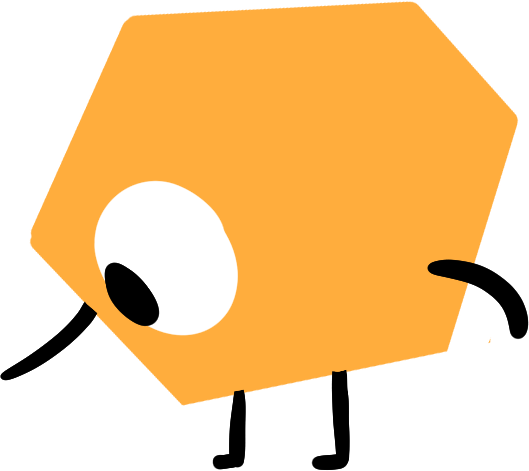 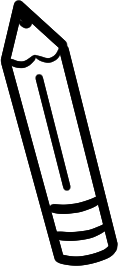 Problema del día

Compañero A: En la tienda de cintas Jones, las cintas se venden en varios tamaños. Rebecca compró dos piezas de cinta roja para hacer lazos para el cabello. Ella eligió la cinta roja de un cajón de piezas de 3/4 pies de largo. ¿Cuánta cinta compró? Compara tu problema con el problema de tu compañero.
(siguiente diapositiva)
[Speaker Notes: Problem of the Day

Divide students into two groups. Assign the problems to the students according to their group. NOTE: the students will join together in A/B pairs tomorrow to compare and discuss their problems, strategies, and solutions.
Partner A: Ribbon at Jones' Ribbon Shop is sold in various lengths. Rebecca bought two pieces of red ribbon to make hair bows. She selected the red ribbon from the bin with lengths of 3/4 foot. How much ribbon did Rebecca buy? Compare your problem to your partner’s problem. Compare your problem to your partner’s problem.
Partner B: Ribbon at Jones' Ribbon Shop is sold in various lengths. Chris bought a piece of ribbon that was 2 feet long. He used 3/4 of the ribbon. How much ribbon did he use?]
Resolución 
de problemas
Módulo 3 - Día 1
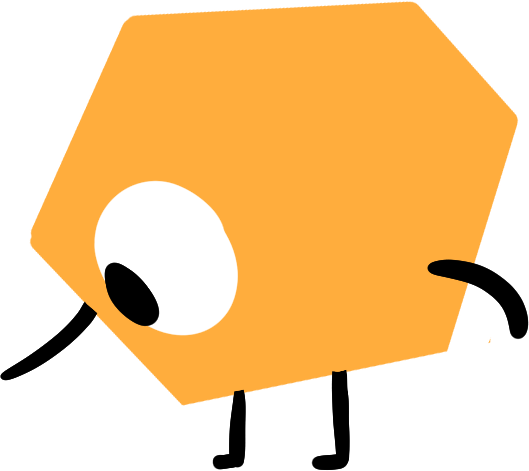 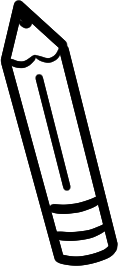 Problema del día

Partner B: En la tienda de cintas Jones, las cintas se venden en varias longitudes. Chris compró una pieza de cinta de 2 pies de largo. Chris compró
una pieza de cinta de 2 pies de largo. Usó 3/4 de la cinta.

¿Cuánta cinta usó? Compara tu
problema con el problema de tu compañero.
[Speaker Notes: Problem of the Day

Continued from previous slide]
Mi camino de razonamiento
Módulo 3 - Día 2
Tema: Resolver problemas que involucra multiplicar una fracción o un número entero por una fracción
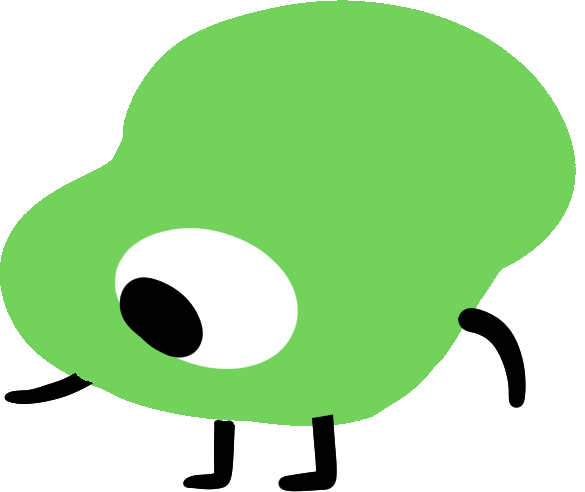 ???
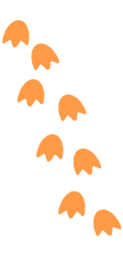 Lo que sé sobre multiplicar fracciones es…
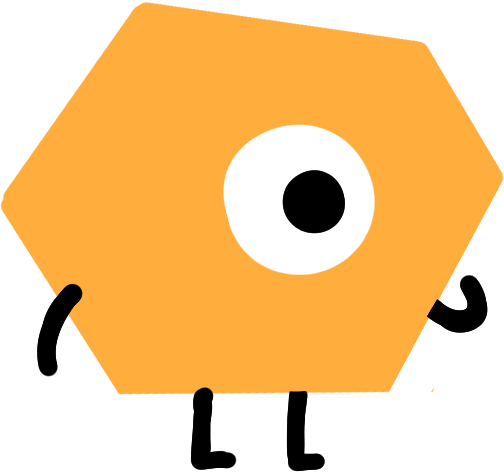 Lo que sé sobre multiplicar un número entero por una fracción es…
Una cosa que aprendí es . . .
Una pregunta que tengo es . . .
Esto es como...
Esto no es como...
Me pregunto...
[Speaker Notes: My Thinking Path

Have students reflect on what they have learned about solving problems involving multiplying a fraction or a whole number by a fraction.]
Charla de rompecabezas
Módulo 3 - Día 2
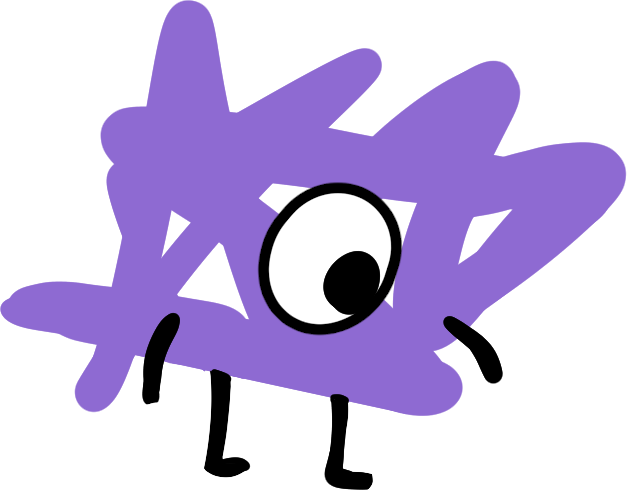 ¡Hora de  
RESOLVER PROBLEMAS!
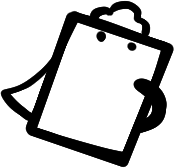 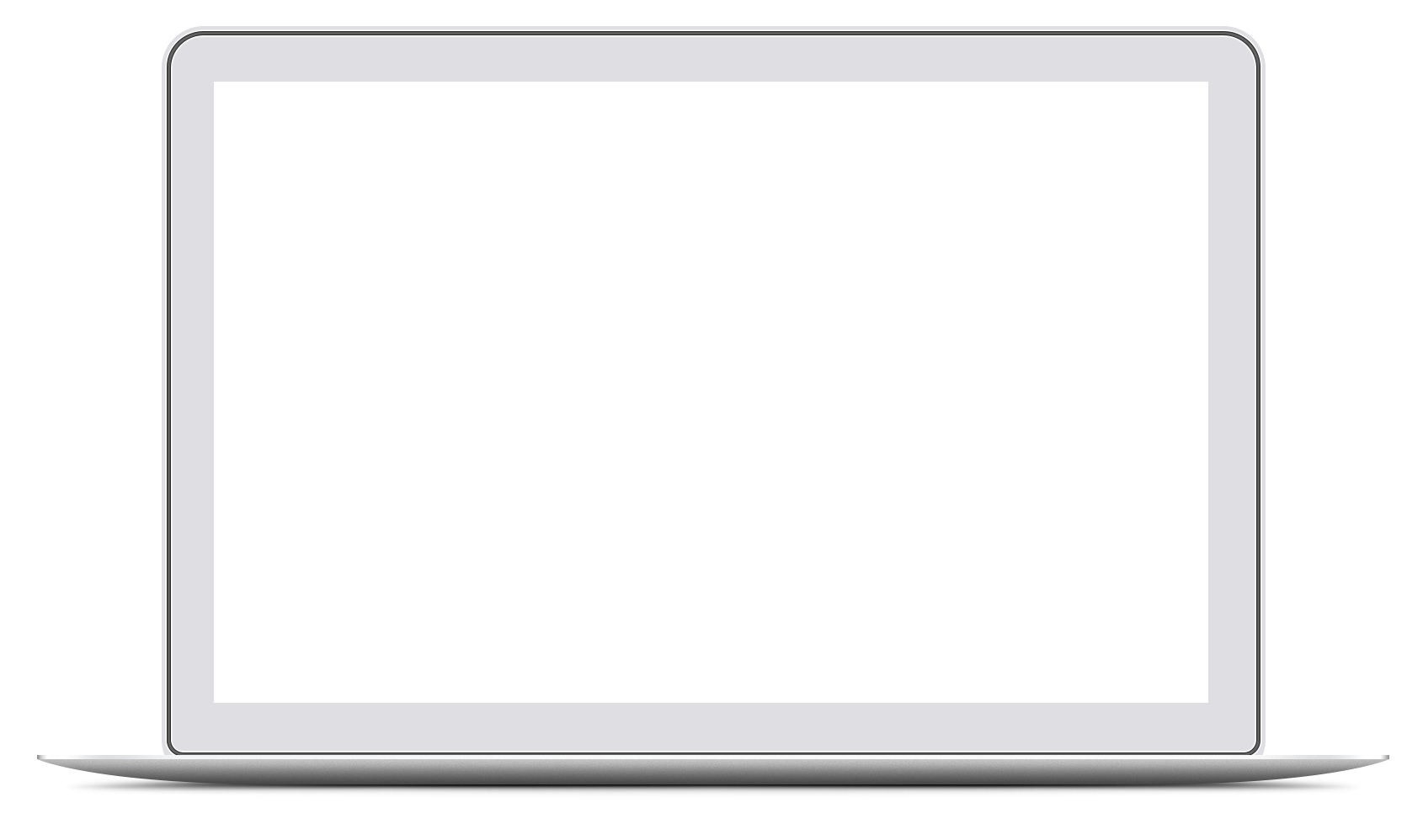 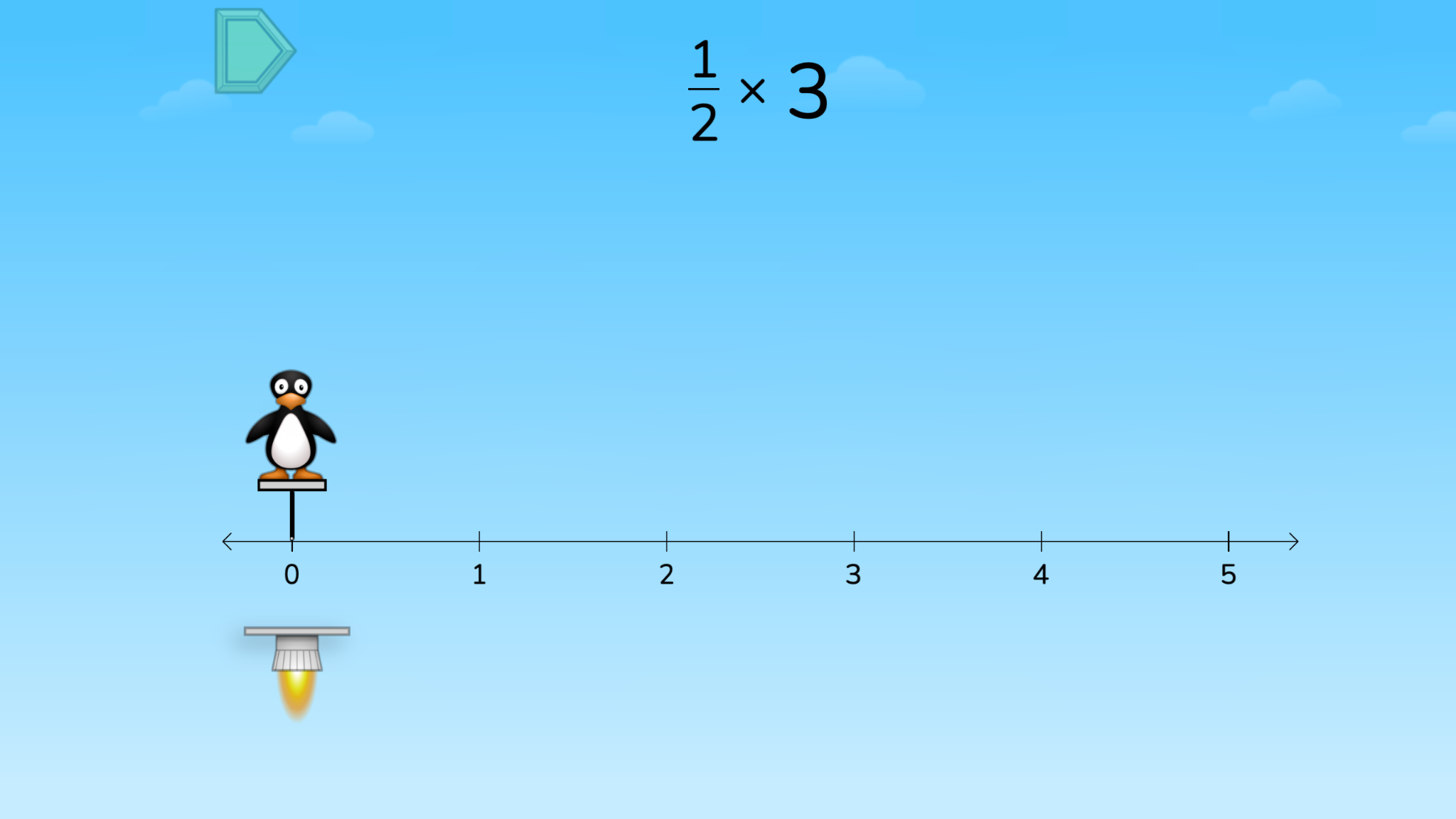 Rompecabezas de ST Math:
Unit Multiplication on the Number Line > Nivel 3
Objetivo de aprendizaje:
Resolver problemas que implican multiplicar una fracción o un número entero por una 
fracción
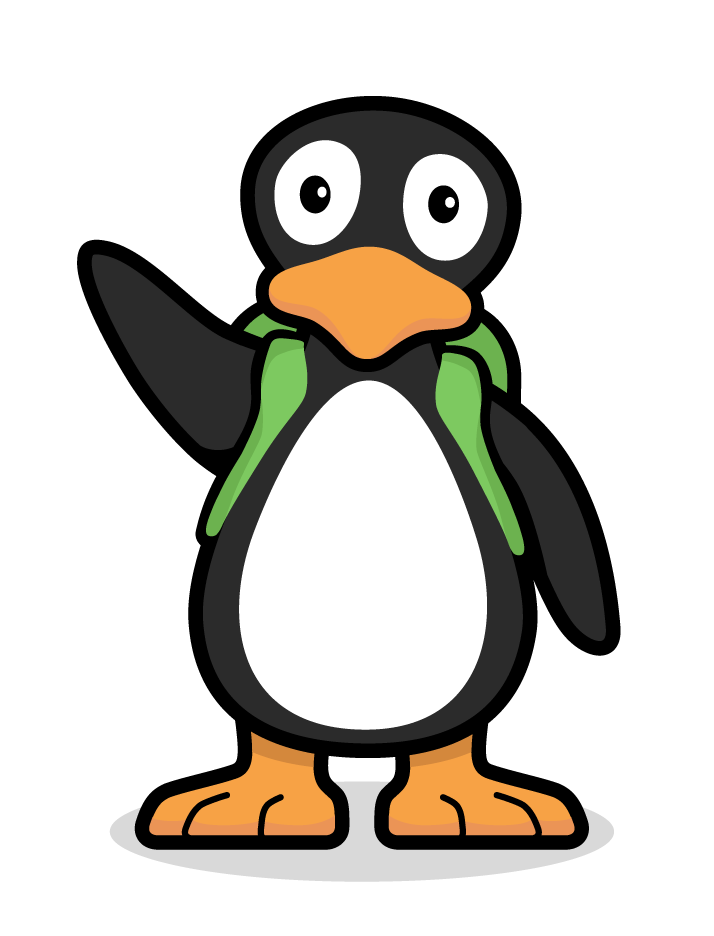 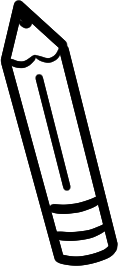 Enlace de rompecabezas
[Speaker Notes: Puzzle Talk
Focus on student thinking and developing problem solving skills using the Problem Solving Process.
Provide students with the Fraction Number Lines Game Mat and/or whiteboards/dry erase markers.

Sign in to your ST Math account to access the puzzle. 
Display Fifth Grade > Unit Multiplication on the Number Line > Level 3
Game Link: https://play.stmath.com/raft/ed/10.0.3/#/objective/14d8a5a7-81c4-4b72-a060-13943fdca611/11479bf2-d362-41e5-b33c-40c34befa6ba/games#game7 


Notice and Wonder
Display the first puzzle in Level 4. Ask “What do you notice that is similar/different from the puzzles we did yesterday?” Discuss how these puzzles compare to the previous ones.

Predict and Justify
Have some students share their predictions. Discuss. Ask, “What size are the jumps JiJi makes?” “How many jumps does JiJi make?”
Give students the Number Line Game Mat and have them partition their game mat number line and record the jumps before solving. Discuss how they partitioned the number line and determined the jumps. Did everyone partition it the same?
Ask a volunteer to share their prediction and their reasoning. Have another student who solved it differently share and compare the two strategies. Did they result in the same solution?

Test and Observe
Try both students’ solutions and watch the feedback. Discuss and compare the two strategies with the whole group.
 Play additional puzzles and make predictions on game mats prior to solving.
Continue to discuss strategy with partner or whole group by asking questions such as:
How did you determine how to partition your number line?
How could we represent this puzzle with a repeated addition sentence?
How could we think of this equation as a division problem?
How could we use the commutative property to help us solve this equation?

Analyze and Learn
Select a student's strategy to try. Pause the animation. Ask students to explain what is happening with the bars and the number line.

Connect and Extend
Continue playing puzzles from Level 4 and discussing students' reasoning and strategies.
Show puzzles from Level 5 and have students represent them on a number line.
Share reasoning with the whole group.

How does the student:
determine how to partition the number line?
determine the size and number of jumps to make?
represent an a/b (b>0) fraction times a whole number on a number line?
represent a whole number times an a/b (b>0) fraction on a number line?
use the commutative property as a strategy?
explain an a/b (b>0) fraction times a whole number problem as a division situation?]
Resolución 
de problemas
Módulo 3 - Día 2
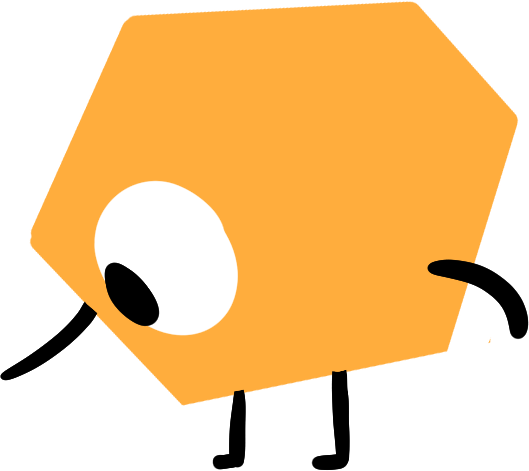 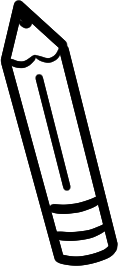 Problema del día

Compañero A: Janet descubrió que la distancia de su casa al parque y de regreso a su casa es 3/4 millas. Ella corrió hasta el parque y de regreso a su casa 5 veces. ¿Cuánto corrió? 

Compara tu problema con el problema de tu compañero.
[Speaker Notes: Problem of the Day

Engage students in problem solving discussions. Read and discuss the problem, share student work, compare strategies and make connections.

Join students together in A/B Pairs from yesterday.
Partner A: Janet discovered that the distance to the park and back to her house is 3/4 mile. She ran to the park and back home 5 times. How far did she run? Compare your problem to your partner’s problem.
Partner B: Bailey lives 5 miles from the park. She decided to run to the park. She got 3/4 of the way there, stopped and called her mother to pick her up. How far did Bailey run? Compare your problem to your partner’s problem.]
Resolución 
de problemas
Módulo 3 - Día 2
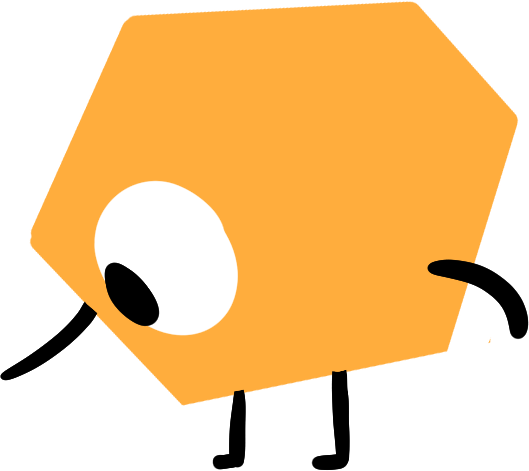 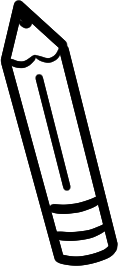 Problema del día

Compañero B: Bailey vive a 5 millas del parque. Decidió correr hasta el parque. Llegó hasta 3/4 del
recorrido, se detuvo y llamó a su madre para que fuera a recogerla. ¿Cuánto corrió Bailey? 

Compara tu problema con el problema de tu compañero.
[Speaker Notes: Problem of the Day

Continued from previous slide]
Mi camino de razonamiento
Módulo 3 - Día 3
Tema: Resolver problemas que involucra multiplicar una fracción o un número entero por una fracción
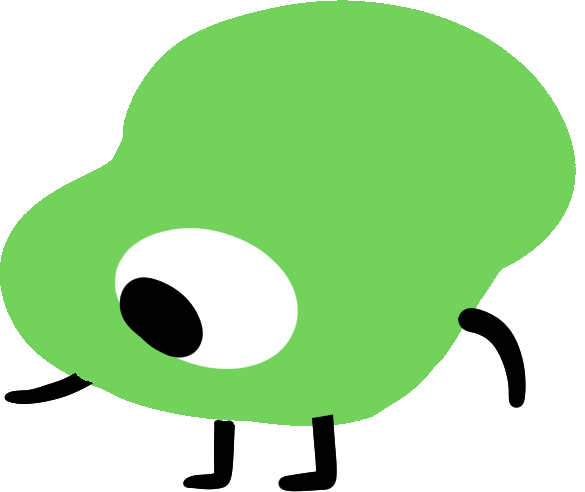 ???
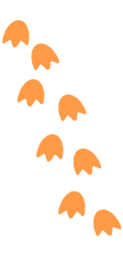 Lo que sé sobre multiplicar fracciones es…
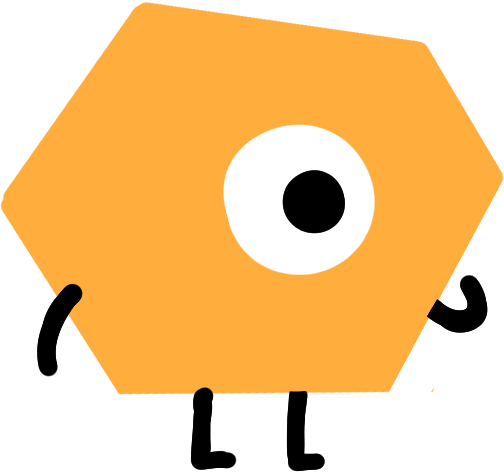 Lo que sé sobre multiplicar un número entero por una fracción es…
Una cosa que aprendí es . . .
Una pregunta que tengo es . . .
Esto es como...
Esto no es como...
Me pregunto...
[Speaker Notes: My Thinking Path

Have students reflect on what they have learned about solving problems involving multiplying a fraction or a whole number by a fraction.]
Charla de rompecabezas
Módulo 3 - Día 3
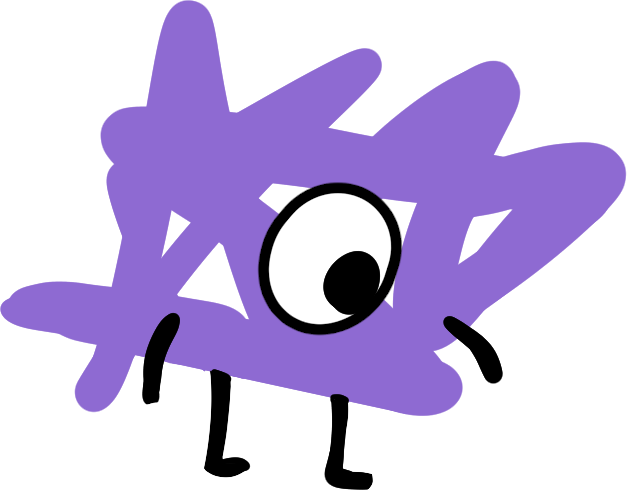 ¡Hora de  
RESOLVER PROBLEMAS!
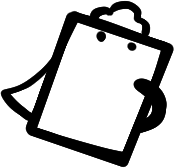 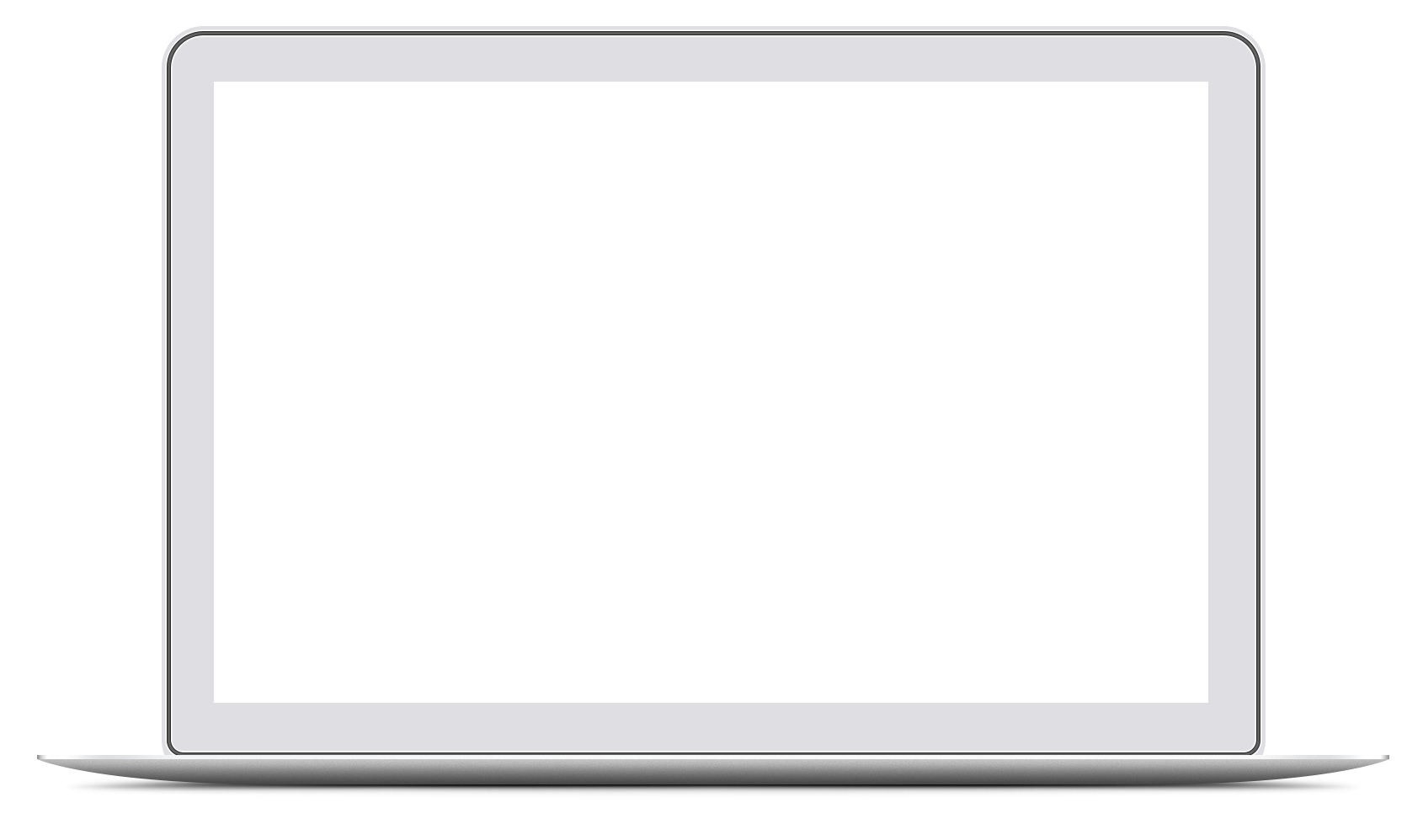 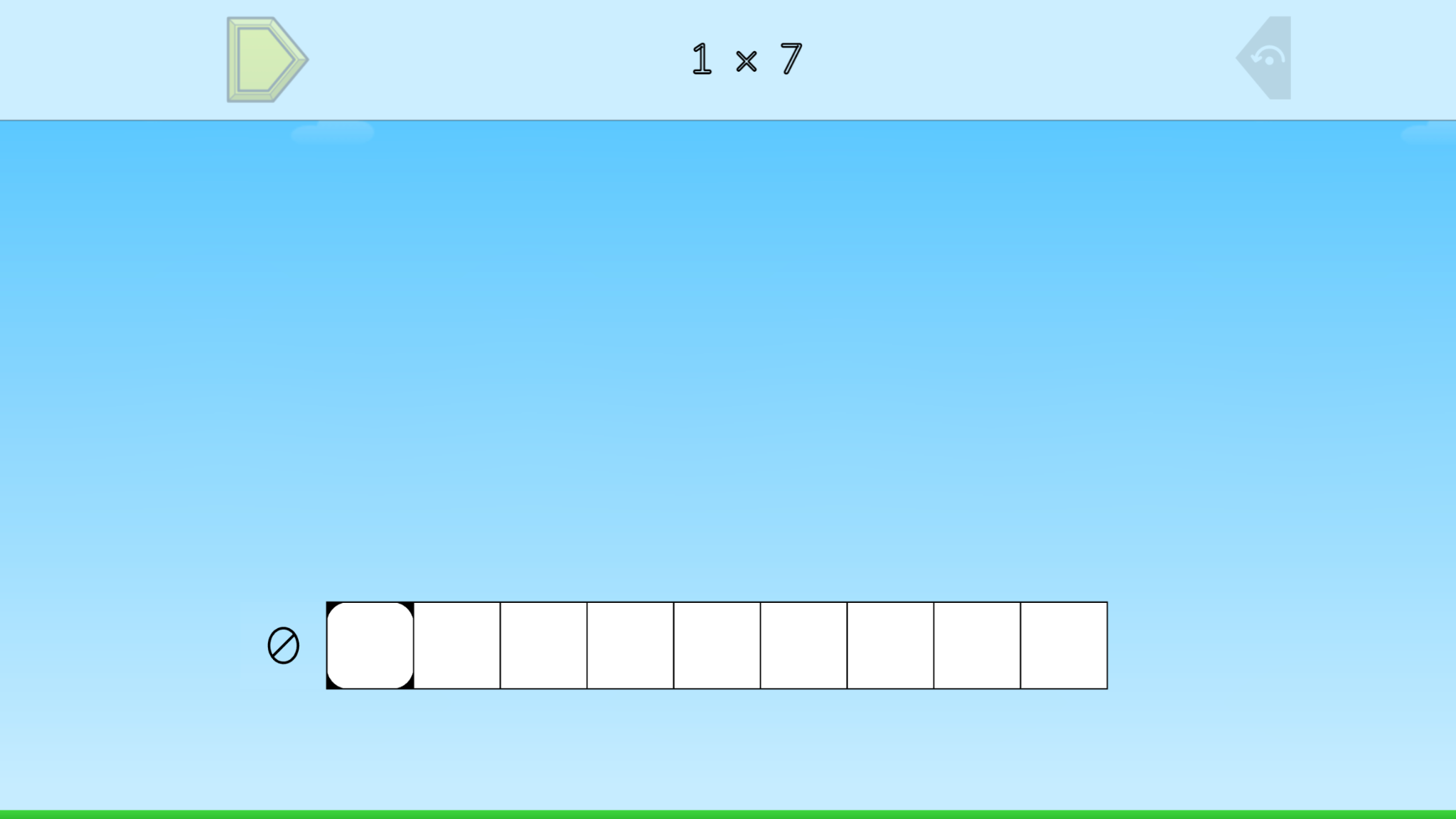 Rompecabezas de ST Math:
Unit Multiples > Nivel 1
Objetivo de aprendizaje:
Resolver problemas que implican multiplicar una fracción o un número entero por una 
fracción
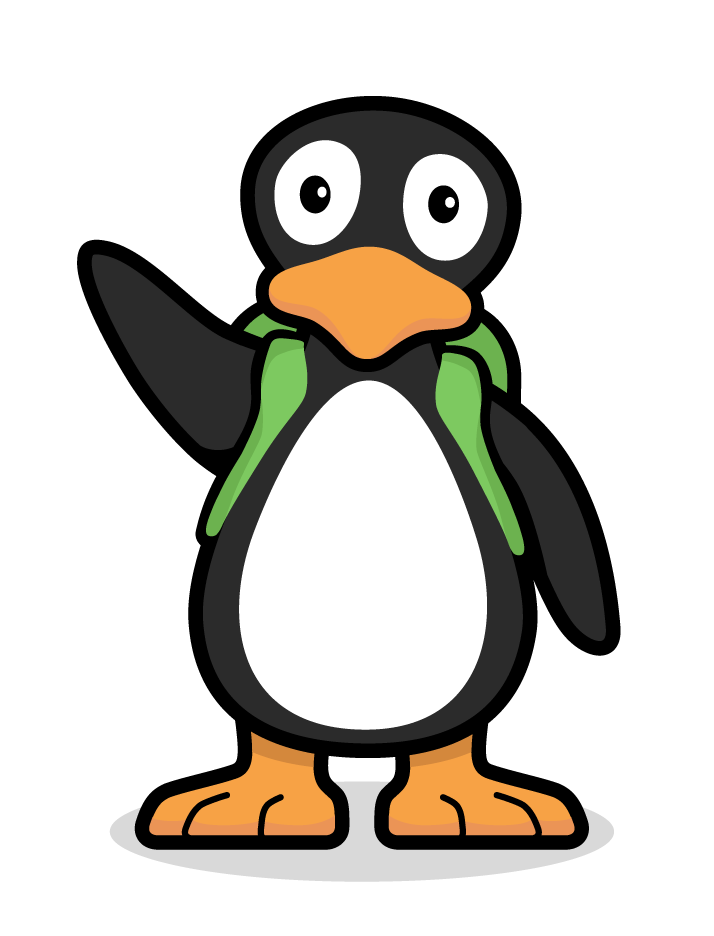 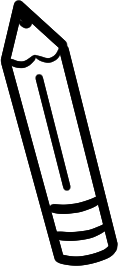 Enlace de rompecabezas
[Speaker Notes: Puzzle Talk
Focus on student thinking and developing problem solving skills using the Problem Solving Process.
Provide students with Fraction Number Lines Game Mat and/or whiteboards/dry erase markers.

Sign in to your ST Math account to access the puzzle. 
Display Fifth Grade > Unit Multiples > Level 1
Game Link: https://play.stmath.com/raft/ed/10.0.3/#/objective/14d8a5a7-81c4-4b72-a060-13943fdca611/11479bf2-d362-41e5-b33c-40c34befa6ba/games#game8 

Notice and Wonder
Display the first puzzle in Level 1. Ask “What do you notice?” “What do you wonder?” Allow a few students to share out.

Predict and Justify
Ask students “How would you solve this puzzle?” Ask students to think of their strategy for solving the puzzle and predict what will happen when they try it. Have them show their predictions on the game mat.
Have some students share their predictions. Discuss.
Try one of the students’ strategies. Before trying the strategy, discuss it with the other students. Ask students if they agree or disagree and what they think will happen. Share students’ thinking as a whole class.

Test and Observe
Watch the feedback together and discuss what they saw. Was it like their prediction?

Analyze and Learn
Replay the puzzle. Pause the puzzle before JiJi crosses the screen and talk about what students see. Discuss the equation at the top of the puzzle and what it means. Ask students, “How does this model represent ___ x ___ , or ___ groups of ___? (e.g., 8 x 9 or 8 groups of 9)”
Show the next puzzle in Level 1 and focus your discussion on the area model representing multiplication sentences.
Display the first puzzle in Level 2. Have students discuss with a neighbor, “Why do you think JiJi wants us to cut a whole?”
Show and discuss feedback from a Level 2 puzzle (1/a × b). Ask students to discuss with their partner, “How is this puzzle different from the ones we just solved? What is the same about the problems?” “How do fractions represent division?” (NOTE: The first step is to build the JUST the first factor, not the answer.)

Connect and Extend
Now display the first puzzle in Level 3. Compare this puzzle to the puzzles in Level 2. Push students to think about the Commutative Property (e.g., Does the model for 4 x 5 look the same as 5 x 4?) How will the are model look different for this puzzle?”
 Discuss how multiplying whole numbers is alike and different than multiplying whole numbers by a fraction (examples below:)
They are similar because when multiplying by a fraction, it is equivalent to adding the fraction n number of times similar to multiplying whole numbers together as repeated addition (e.g., 3 x 1/3 = 1/3 +1/3 +1/3 is equivalent to 3 x 4 = 3 + 3 + 3 + 3).
They are different because multiplying fractions (less than 1) by a whole number results in a product that is smaller than the whole number (e.g., 6 x 1/3 = 2 and 6>2).
Show the next puzzle in Level 3. Give students the Fraction Number Line Game Mat. Have students model the problem on their number line.
Focus on the feedback and how it represents the equation at the top of the puzzle. Repeat with additional puzzles in Level 3.

How does the student:
represent whole number multiplication?
relate whole number multiplication to multiplying a whole number by a fraction?
represent multiplying a whole number by a fraction?
discuss the role of the numerator and denominator in the visual representation and the multiplication expression?
explain how a fraction, such as ¾ or ½, represents division?
find the product?]
Resolución 
de problemas
Módulo 3 - Día 3
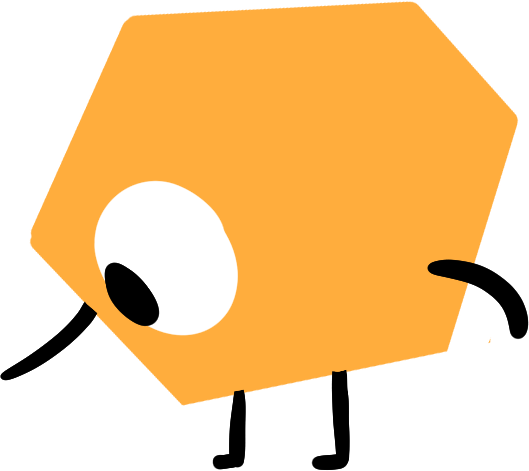 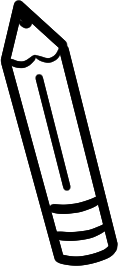 Problema del día

James construyó una plataforma de lanzamiento para su nave espacial de juguete. La plataforma era de 2 pies por 7/8 pies. ¿Cuál era el área de la plataforma de lanzamiento de James?
[Speaker Notes: Problem of the Day

Engage students in problem solving discussions. Read and discuss the problem, share student work, compare strategies and make connections.

James built a launch pad for his toy space ship. The pad was 2 feet by 7/8 foot. What was the area of James’ launchpad?]
Mi camino de razonamiento
Módulo 3 - Día 4
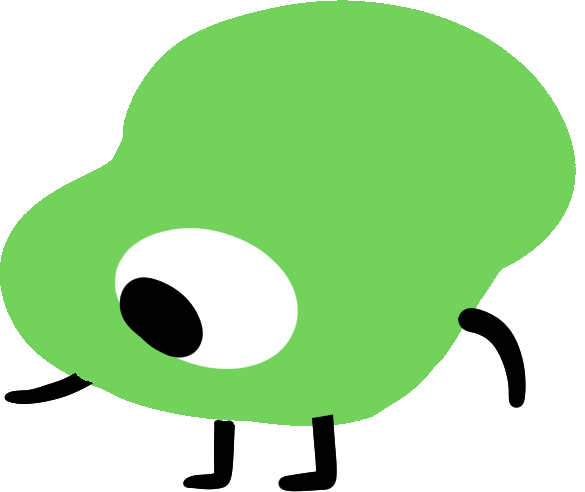 ???
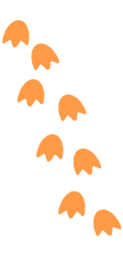 Lo que sé sobre multiplicar fracciones es…
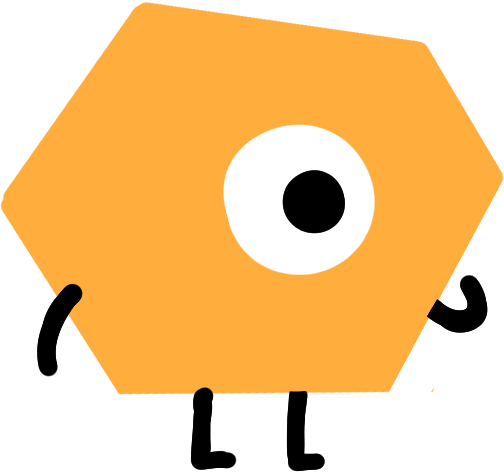 Lo que sé sobre multiplicar un número entero por una fracción es…
Una cosa que aprendí es . . .
Una pregunta que tengo es . . .
Esto es como...
Esto no es como...
Me pregunto...
[Speaker Notes: My Thinking Path

Have students reflect on what they have learned about solving problems involving multiplying a fraction or a whole number by a fraction.]
Charla de rompecabezas
Módulo 3 - Día 4
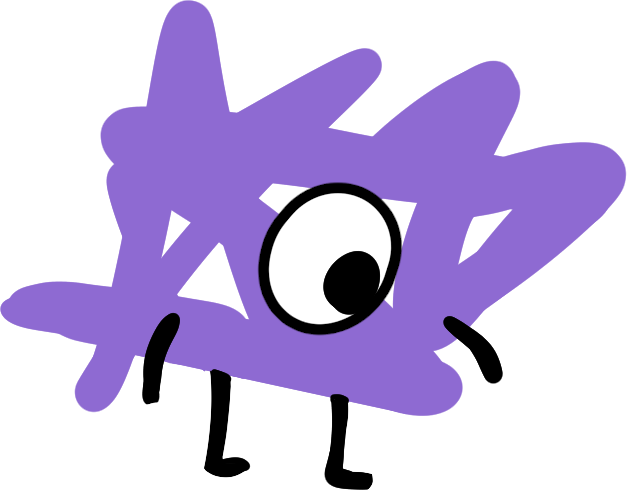 ¡Hora de  
RESOLVER PROBLEMAS!
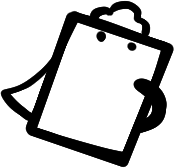 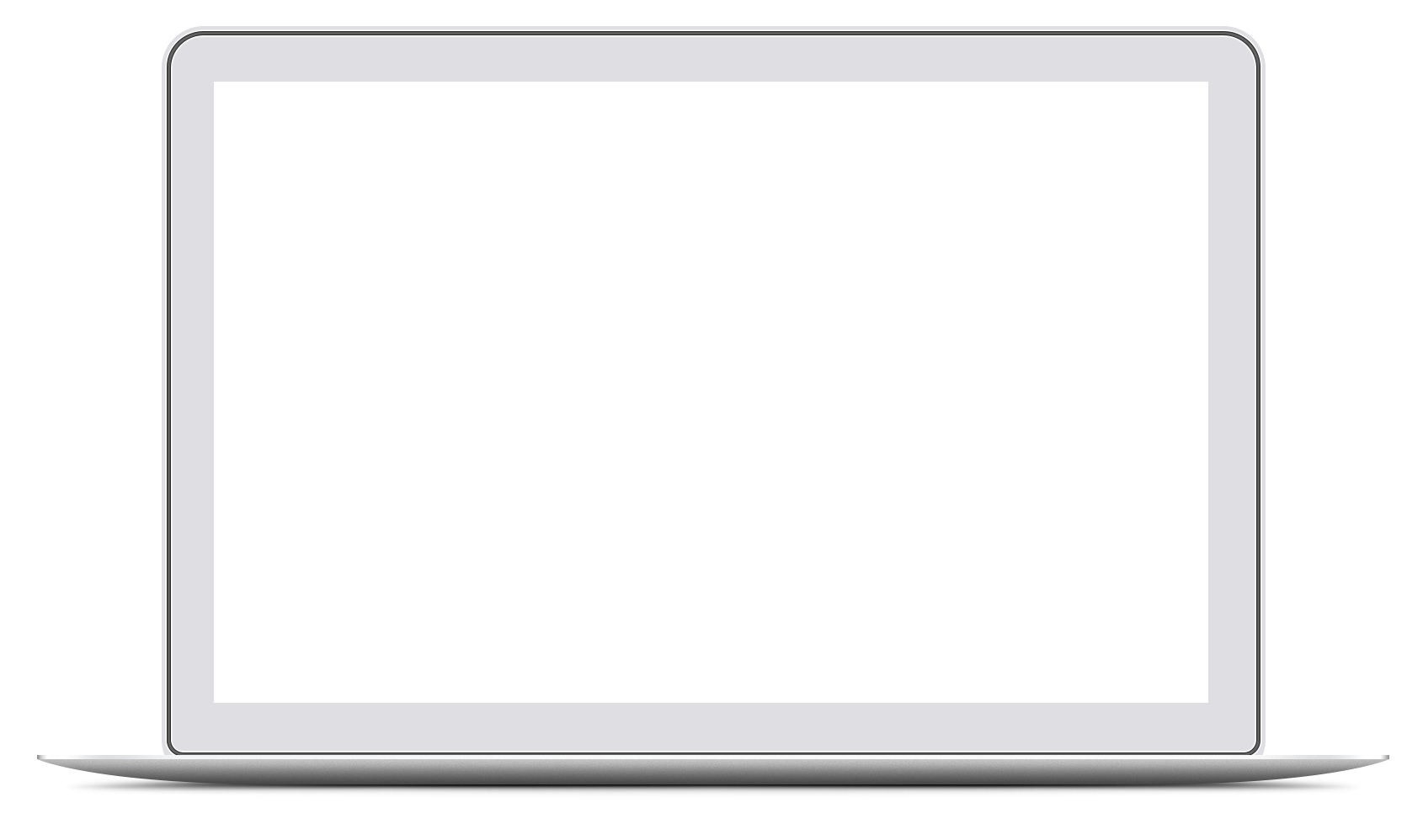 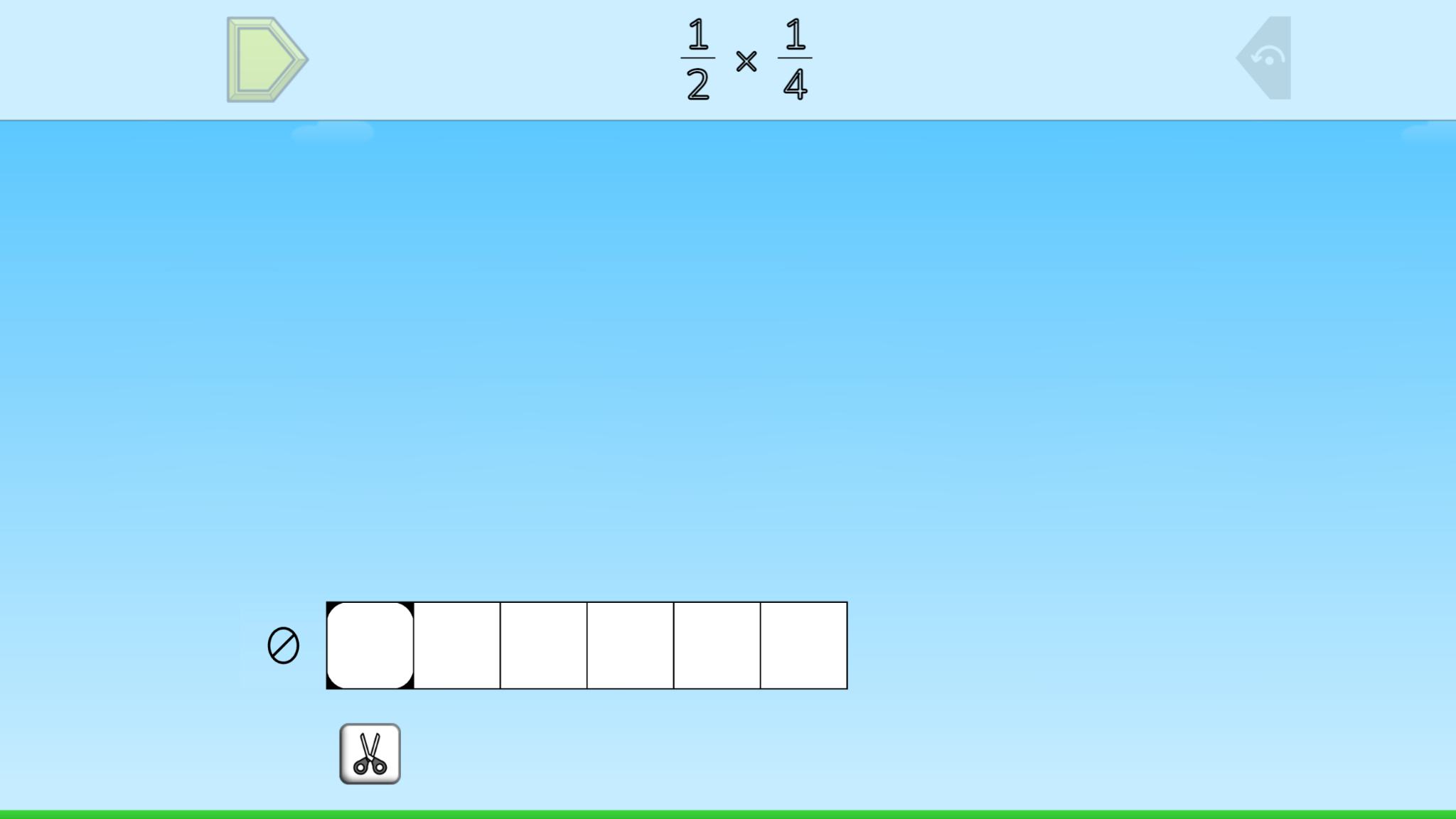 Rompecabezas de ST Math:
Fraction Area > Nivel 1
Objetivo de aprendizaje:
Objective of the Lesson
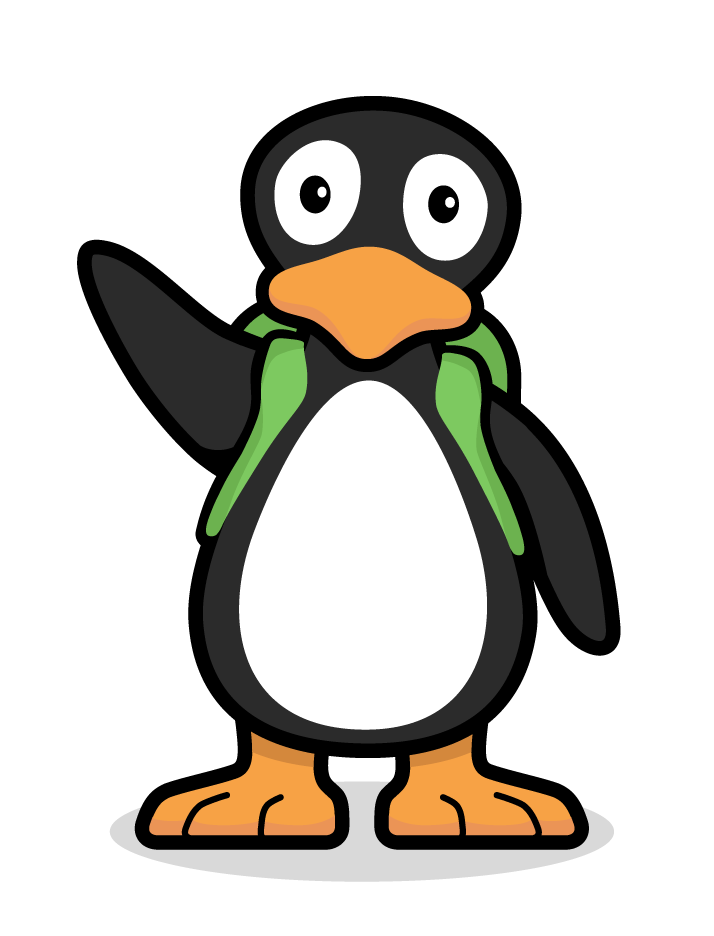 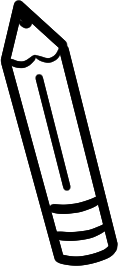 Enlace de rompecabezas
[Speaker Notes: Puzzle Talk
Focus on student thinking and developing problem solving skills using the Problem Solving Process.
Provide students with whiteboards/dry erase markers.

Sign in to your ST Math account to access the puzzle. 
Display Fifth Grade > Fraction Area > Level 1
Game Link: https://play.stmath.com/raft/ed/10.0.3/#/objective/14d8a5a7-81c4-4b72-a060-13943fdca611/11479bf2-d362-41e5-b33c-40c34befa6ba/games#game9 

Notice and Wonder
Display the first puzzle in Level 1. Ask “What do you notice?” “What do you wonder?” “What do you think you need to do to solve this puzzle?” Allow a few students to share out.
Have students share their prior knowledge about area models for whole numbers (e.g., 3 × 5) and draw the area model for that problem on their paper/whiteboard.
Display the first puzzle from Level 1 (1/a × 1/b) and give time for students to draw a model.

Predict and Justify
Have students Think-Pair-Share to discuss their models and their reasoning.
Select one students’ model and have them share their strategy and prediction.
Ask the students to think about if they agree/disagree with the strategy and why.

Test and Observe
Try a student’s solution and watch the feedback. Ask students to describe what happened: “How can we use the scissors to help us create a model of this fraction multiplication expression?”
Other questions to ask: What did they learn from the feedback? What does this tell them about multiplying fractions ?

Analyze and Learn
Discuss what happens to the areas of a square when they multiply it by a fraction:
What happens to the product?
Why is the product of a whole number times a fraction less than the whole number? Even though the number of partitions gets larger, the area is still smaller than a whole number.
Solve additional puzzles from Level 1 using the Problem Solving Process.

Connect and Extend
Display the first puzzle in Level 2.
Give students opportunities to estimate the product before and create a model.
Ask “What will happen if you change the 3 in your area model to 1/2? (3 ×1/2). What of you multiply by a fraction < 1? “
Complete the remaining puzzles in Level 2.

How does the student:
make connections between multiplying whole numbers and multiplying fractions?
partition the squares when they represent the puzzles?
understand that the product of the puzzle given will be less than the multipliers?]
Resolución 
de problemas
Módulo 3 - Día 4
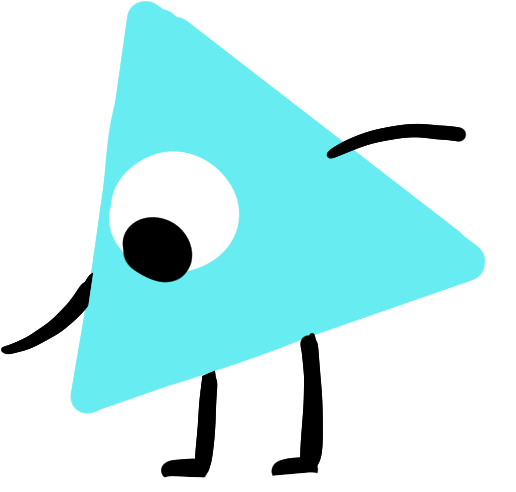 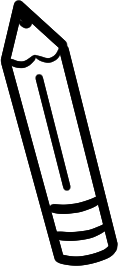 Problema del día

LeVonne cubrió su dormitorio con losetas de alfombra cuadradas. Su dormitorio tiene 12 losetas
por 16 losetas. Las losetas de alfombra que usó medían 3/4 pies por 3/4 pies. 

¿Cuál es el área del dormitorio de LeVonne?
[Speaker Notes: Problem of the Day

Engage students in problem solving discussions. Read and discuss the problem, share student work, compare strategies and make connections.

LeVonne tiled her bedroom with carpet squares. Her bedroom is 12 tiles by 16 tiles. The carpet tiles she used were 3/4 foot by ¾ foot. What is the area of LeVonne's bedroom?]
Módulo 4
¡Aprendamos un poco más!
Mi camino de razonamiento
Módulo 4 - Día 1
Tema: Dividir por fracción
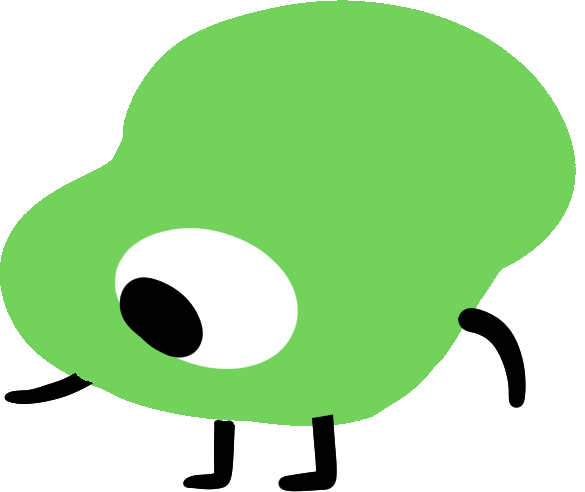 ???
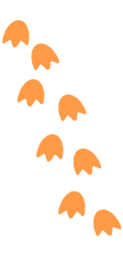 Lo que sé sobre fracciones es…
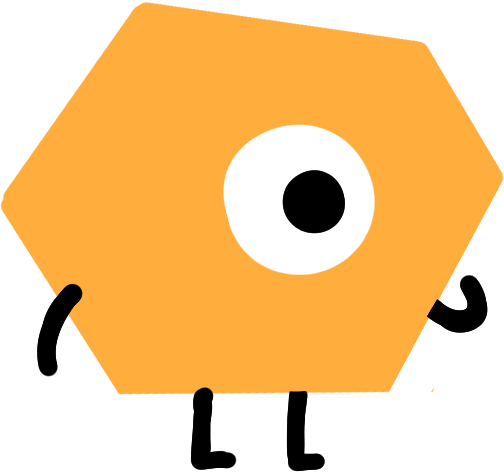 Lo que sé sobre dividir fracciones es…
Una cosa que aprendí es . . .
Una pregunta que tengo es . . .
Esto es como...
Esto no es como...
Me pregunto...
[Speaker Notes: My Thinking Path

Have students write in the topic “Solving problems involving dividing by fractions.”
Have students begin working on the My Thinking Path page.
Discuss their ideas and allow students to add to their paper any additional thoughts they have.
Have students complete the Pre-Quiz (Optional).]
Charla de rompecabezas
Módulo 4 - Día 1
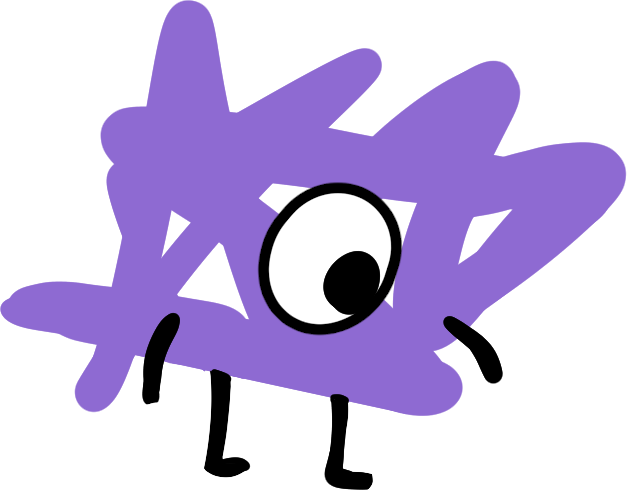 ¡Hora de  
RESOLVER PROBLEMAS!
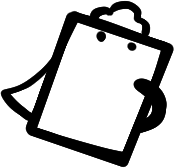 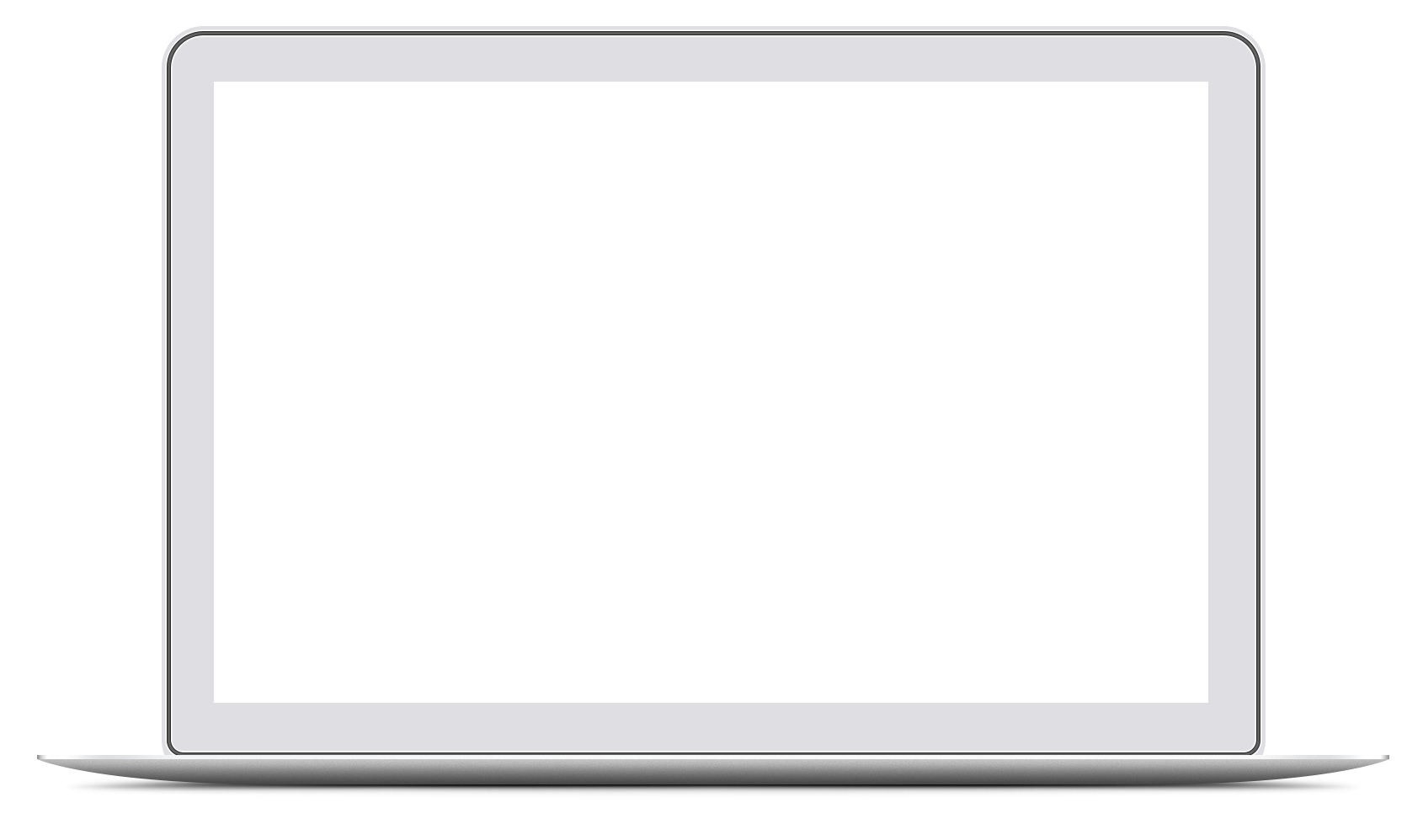 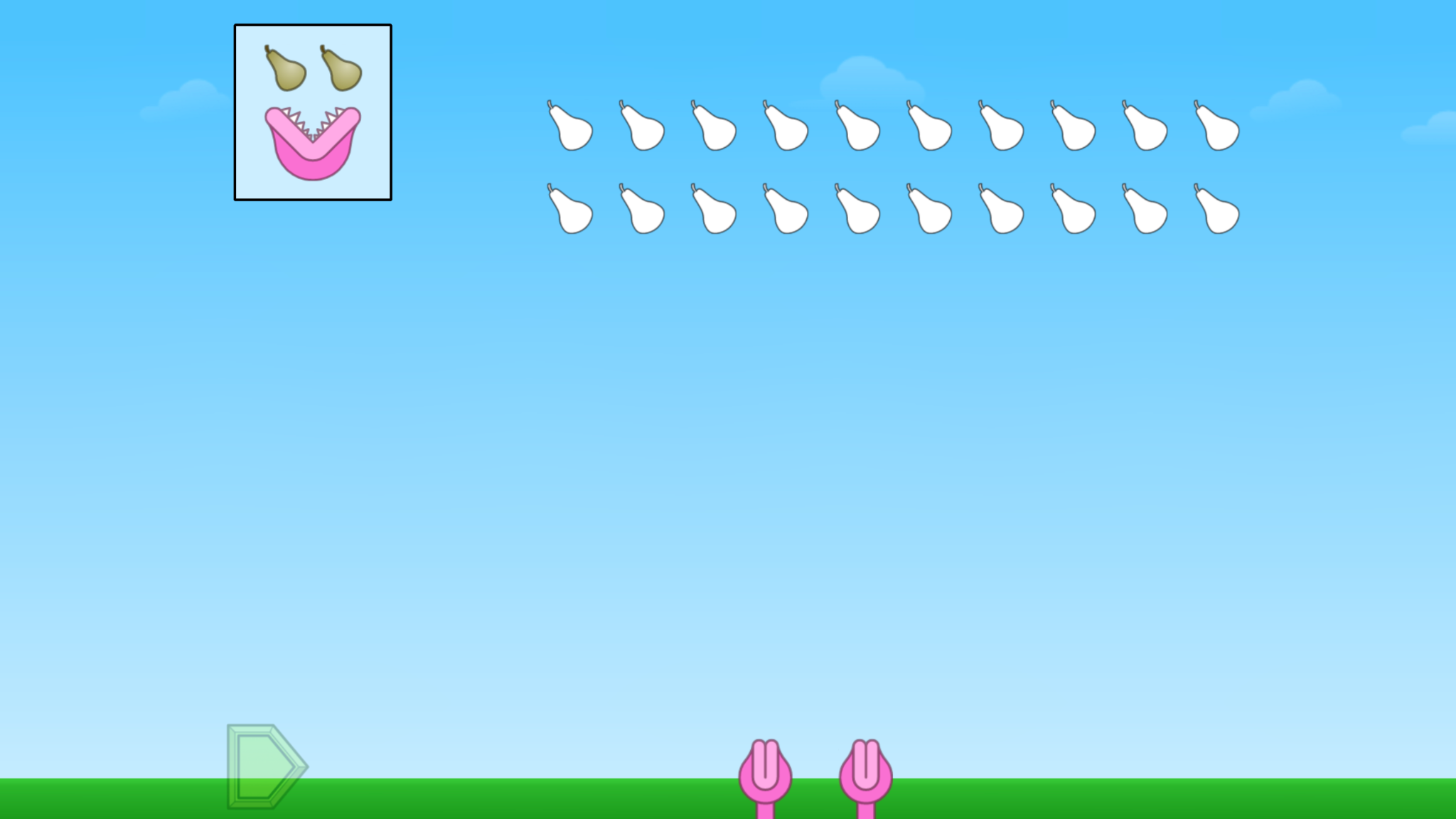 Rompecabezas de ST Math:
Fruit Monster > Nivel 1
Objetivo de aprendizaje:
Dividir por fracción
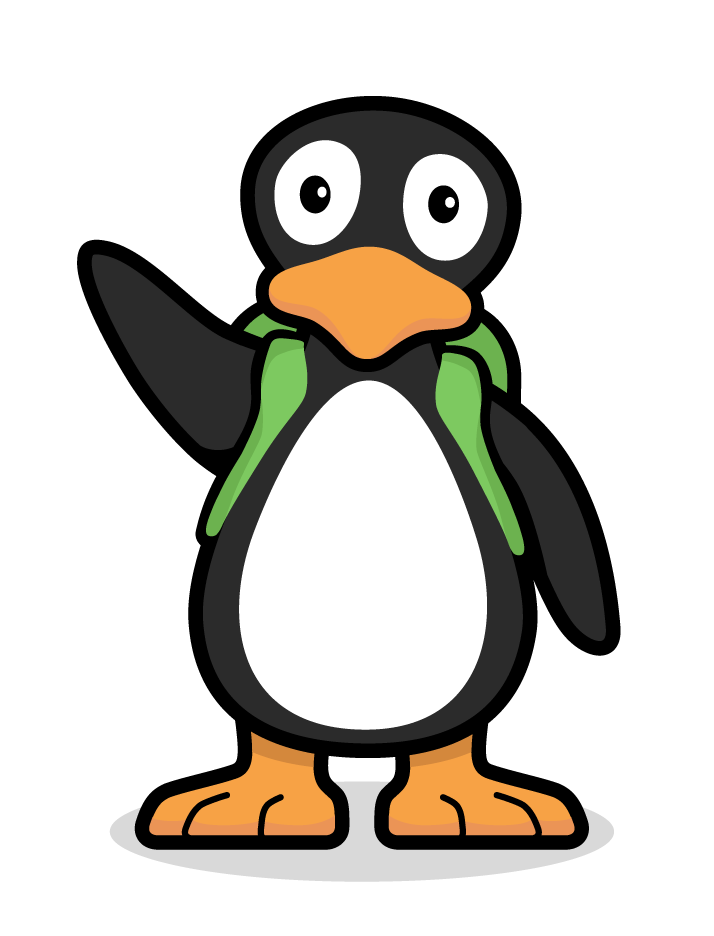 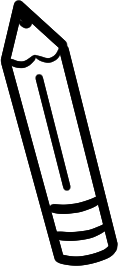 Enlace de rompecabezas
[Speaker Notes: Puzzle Talk
Focus on student thinking and developing problem solving skills using the Problem Solving Process.
Provide students with whiteboards/dry erase markers.

Sign in to your ST Math account to access the puzzle. 
Display Fifth Grade > Fruit Monster > Level 1
Game Link: https://play.stmath.com/raft/ed/10.0.3/#/objective/14d8a5a7-81c4-4b72-a060-13943fdca611/11479bf2-d362-41e5-b33c-40c34befa6ba/games#game10 

Notice and Wonder
Display the first puzzle in Level 1. Ask “What do you notice?” “What do you wonder?” “What do you think you need to do to solve this puzzle?” Allow a few students to share out.

Predict and Justify
Have students make a prediction and discuss during a Think-Pair-Share.
Have students share out predictions and strategies.
Select one students’ strategy. Ask the students to think about if they agree/disagree with the strategy and why. How does it relate to their own strategy?

Test and Observe
Try a student’s solution and watch the feedback. Ask students to describe what happened.

Analyze and Learn
Ask students:
How much fruit does 1 Fruit Monster eat?
What did you learn that helps you know how many pieces of fruit to select? What do you know about the relationship between the Fruit Monster and the amount of fruit the Fruit Monster eats?
Give students a Fruit Monster Game Mat. Show a puzzle from Level 2.
Ask students:
“How is this puzzle different from the puzzles we solved in Level 1?” , “What do you notice about the Fruit Monster in this puzzle?
Pull up another puzzle (e.g., The Fruit Monster card tells us that 2 Fruit Monsters eat 1 whole pie) and ask: How much pie does 1 Fruit Monster eat? How do you know?”
Have students model the puzzle on their game mat and solve. They can Turn and Talk to their partner to share strategies.
Try a student’s solution and watch the feedback. Ask students to express the solution as a fraction and a mixed number.
Display the next puzzle. Say to students, “If the Fruit Monster card hasn’t changed, how much pie will ___
Fruit Monsters eat? How could we represent what is happening in this puzzle with an equation?” Share students’ solutions and equations. Prove that the equation represents the puzzle.
Repeat with 2 -3 more puzzles in Level 2.

How does the student:
determine how many pies one monster would eat given a number of pies for 2 or more monsters?
determine how many pies are needed to feed the given number of monsters?
write equations to represent the puzzles?
write the solution as both a fraction and a mixed number?]
Resolución 
de problemas
Módulo 4 - Día 1
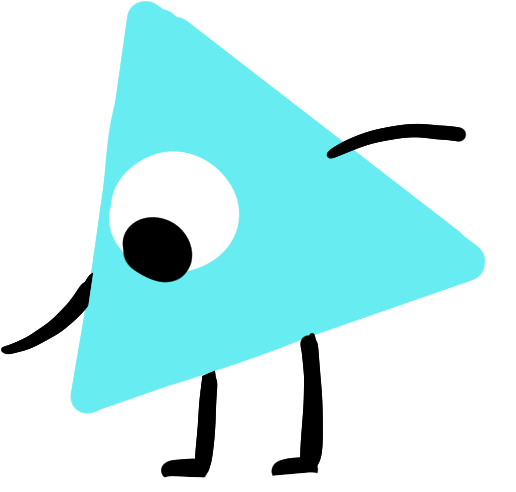 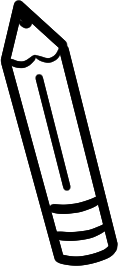 Problema del día

Bill, Jack y Jill tenían cada uno un cubo vacío. Tuvieron que llevar 2 galones de agua cuesta arriba. Si
ellos cada uno llevaba la misma cantidad de agua, ¿cuánta agua llevaba cada amigo? 

Demuestra que la suma de la cantidad de agua que llevaron es igual a galones de agua.
[Speaker Notes: Problem of the Day

Engage students in problem solving discussions. Read and discuss the problem, share student work, compare strategies and make connections.

Bill, Jack, and Jill took a total of 2 pails of water up the hill. If they each carried the same amount of water, how much water did each friend carry? Prove that the total amount of water they carried equals two pails of water.]
Mi camino de razonamiento
Módulo 4 - Día 2
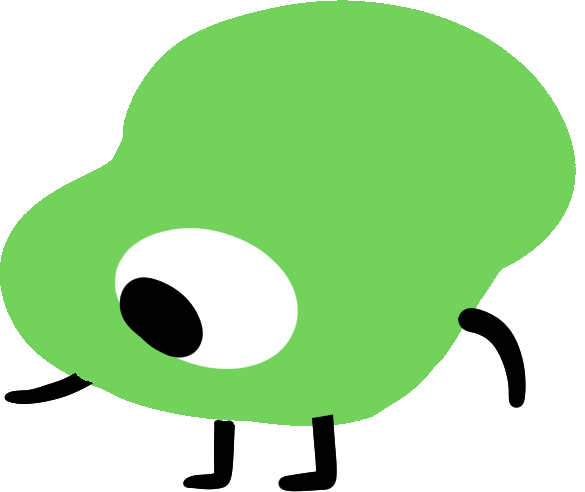 ???
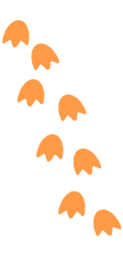 Lo que sé sobre fracciones es…
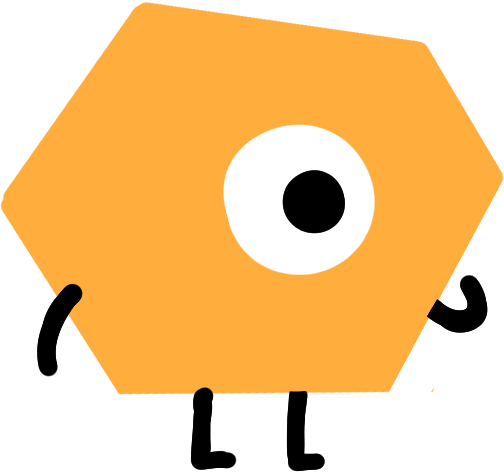 Lo que sé sobre dividir fracciones es…
Una cosa que aprendí es . . .
Una pregunta que tengo es . . .
Esto es como...
Esto no es como...
Me pregunto...
[Speaker Notes: My Thinking Path

Have students reflect on what they have learned about solving problems involving dividing by fractions.]
Charla de rompecabezas
Módulo 4 - Día 2
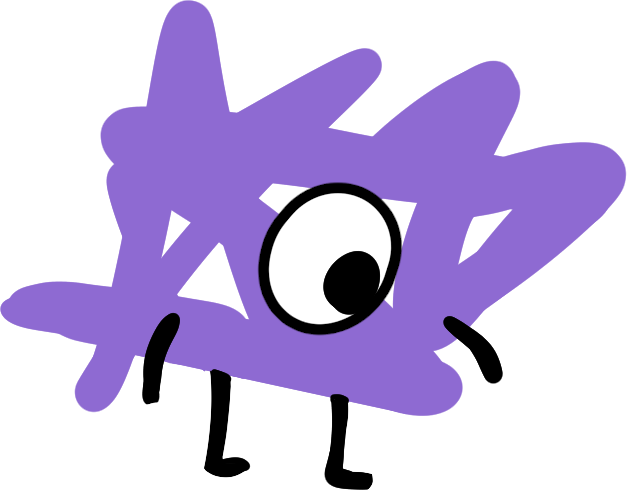 ¡Hora de  
RESOLVER PROBLEMAS!
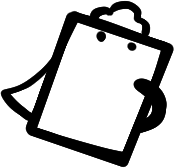 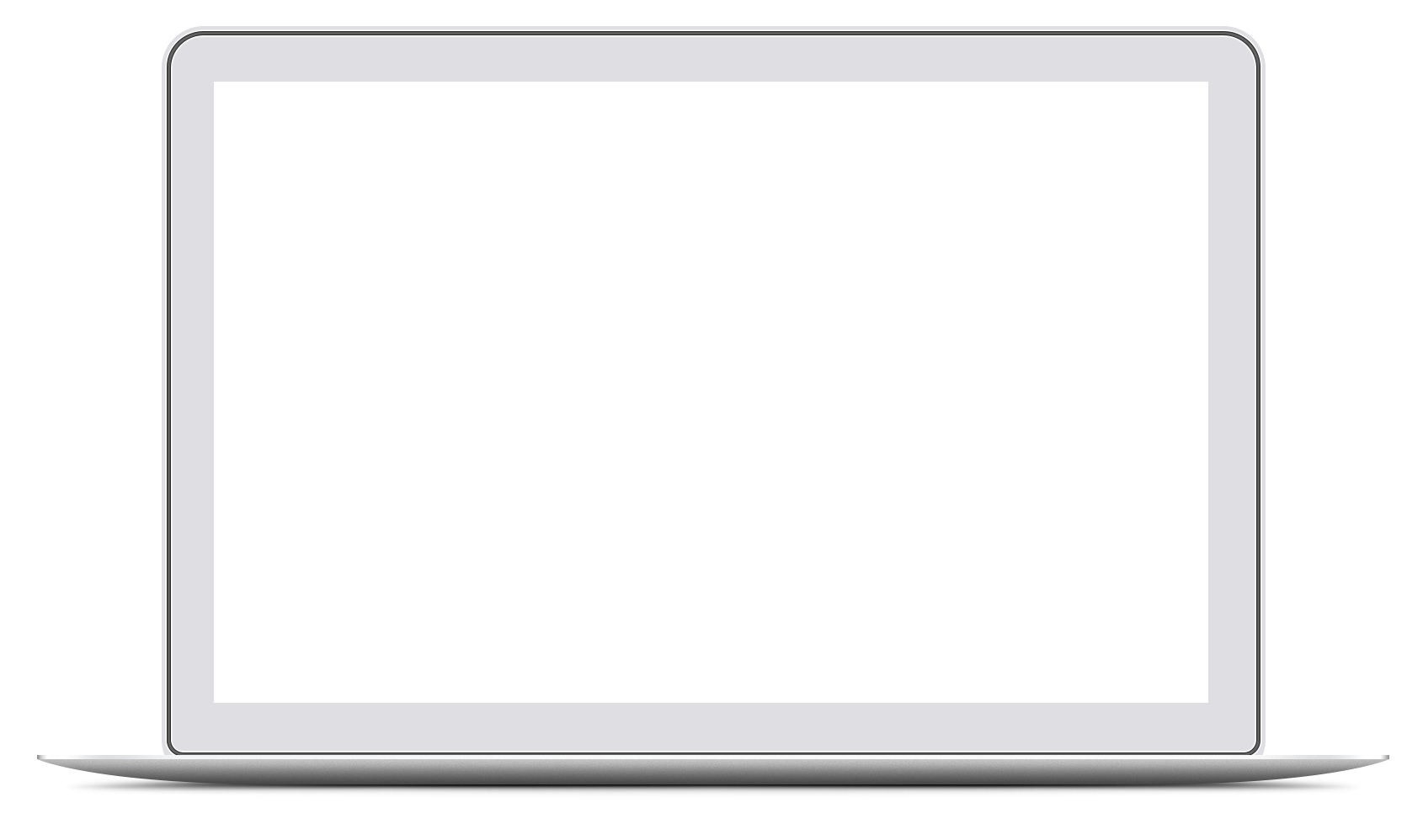 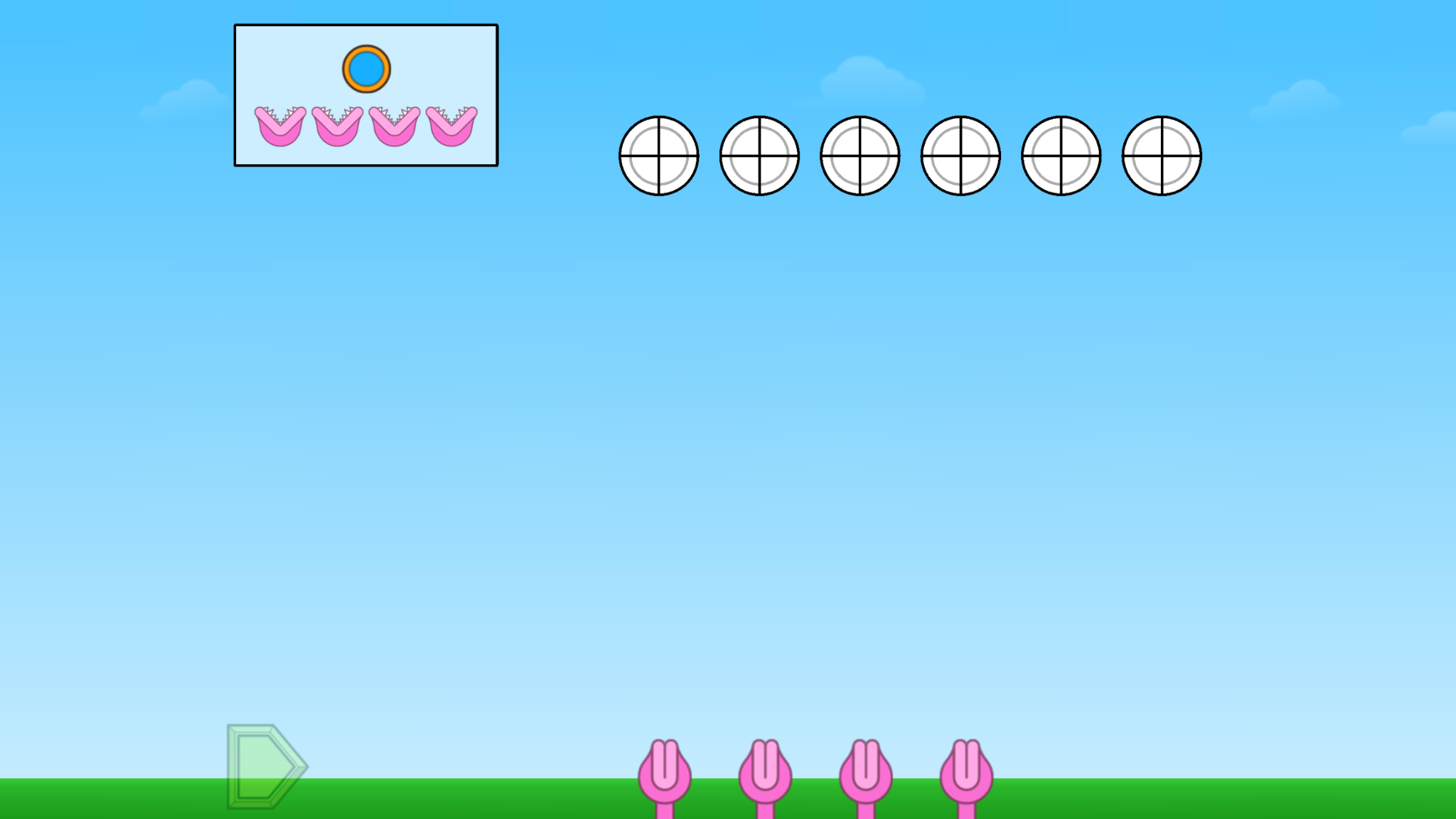 Rompecabezas de ST Math:
Fruit Monster > Nivel 3
Objetivo de aprendizaje:
Dividir por fracción
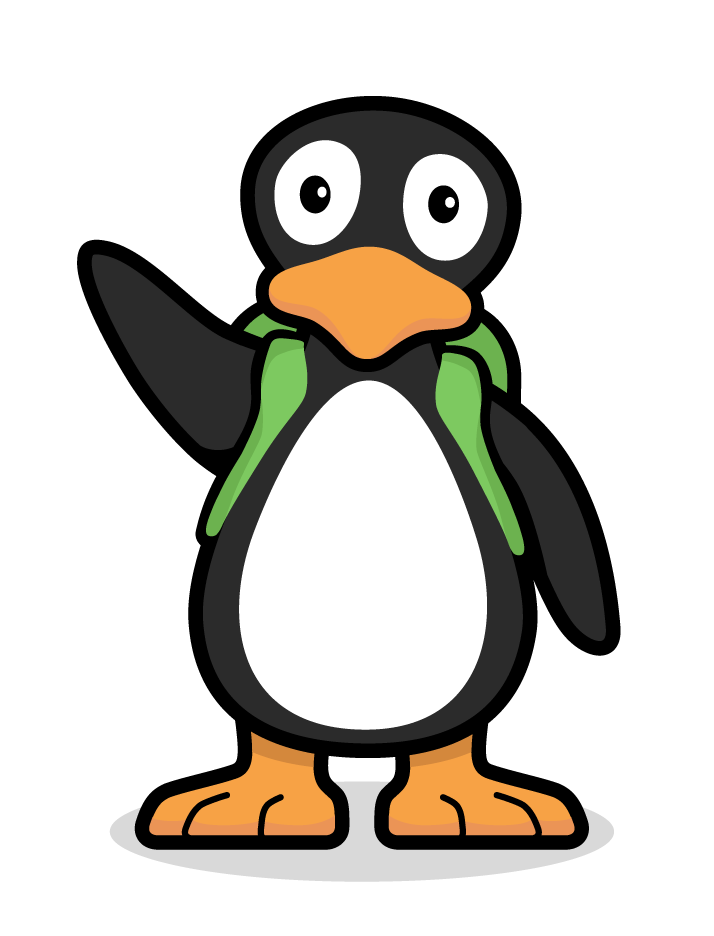 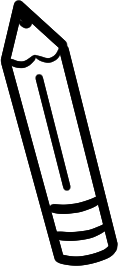 Enlace de rompecabezas
[Speaker Notes: Puzzle Talk
Focus on student thinking and developing problem solving skills using the Problem Solving Process.
Provide students with Fruit Monster Game Mat and whiteboards/dry erase markers.

Sign in to your ST Math account to access the puzzle. 
Display Fifth Grade > Fruit Monster > Level 3
Game Link: https://play.stmath.com/raft/ed/10.0.3/#/objective/14d8a5a7-81c4-4b72-a060-13943fdca611/11479bf2-d362-41e5-b33c-40c34befa6ba/games#game10 

Notice and Wonder
Display the first puzzle in Level 3 and provide students the Fruit Monster Game Mat. Ask “What do you notice that is similar/different to the puzzles we solved yesterday?”

Predict and Justify
Have students model the puzzle and their solution strategy on the game mat.
Have students Think-Pair-Share their model, solution strategy and reasoning. What prediction are they making about how to solve this puzzle and what is their reasoning behind it?
Say to students, “The Fruit Monster card tells us that for every 4 Fruit Monsters, 1 whole pie is eaten. If this puzzle has ___ Fruit Monsters, what is the total amount of pie that will be eaten? How do you know?” 
Ask students to record their solution. Have students share out their predictions and related strategy.
Select one students’ strategy. Ask the students to think about if they agree/disagree with the strategy and why. How does it relate to their own strategy?

Test and Observe
Try a student’s solution and watch the feedback. Ask students to describe what happened. Ask students to express the solution as a fraction and a mixed number.

Analyze and Learn
What did they learn from the feedback? Compare the fraction and mixed number to the model and what they saw in the animation, using annotation and animation tools to help highlight any misconceptions.

Connect and Extend
Repeat this same process with additional puzzles in Levels 3-5. Ask students to write an equation to represent the Fruit Monster puzzles, using fractions and/or mixed numbers.

How does the student:
determine how many pies one monster would eat given a number of pies for 2 or more monsters?
determine how many pies are needed to feed the given number of monsters?
write equations to represent the puzzles?
write the solution as both a fraction and a mixed number?]
Resolución 
de problemas
Módulo 4 - Día 2
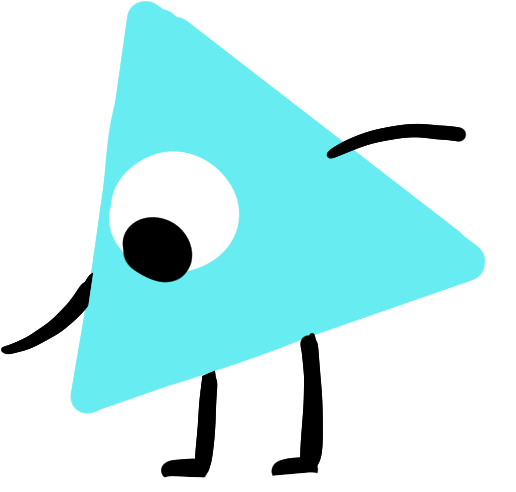 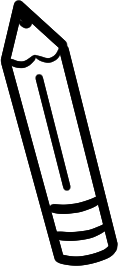 Problema del día
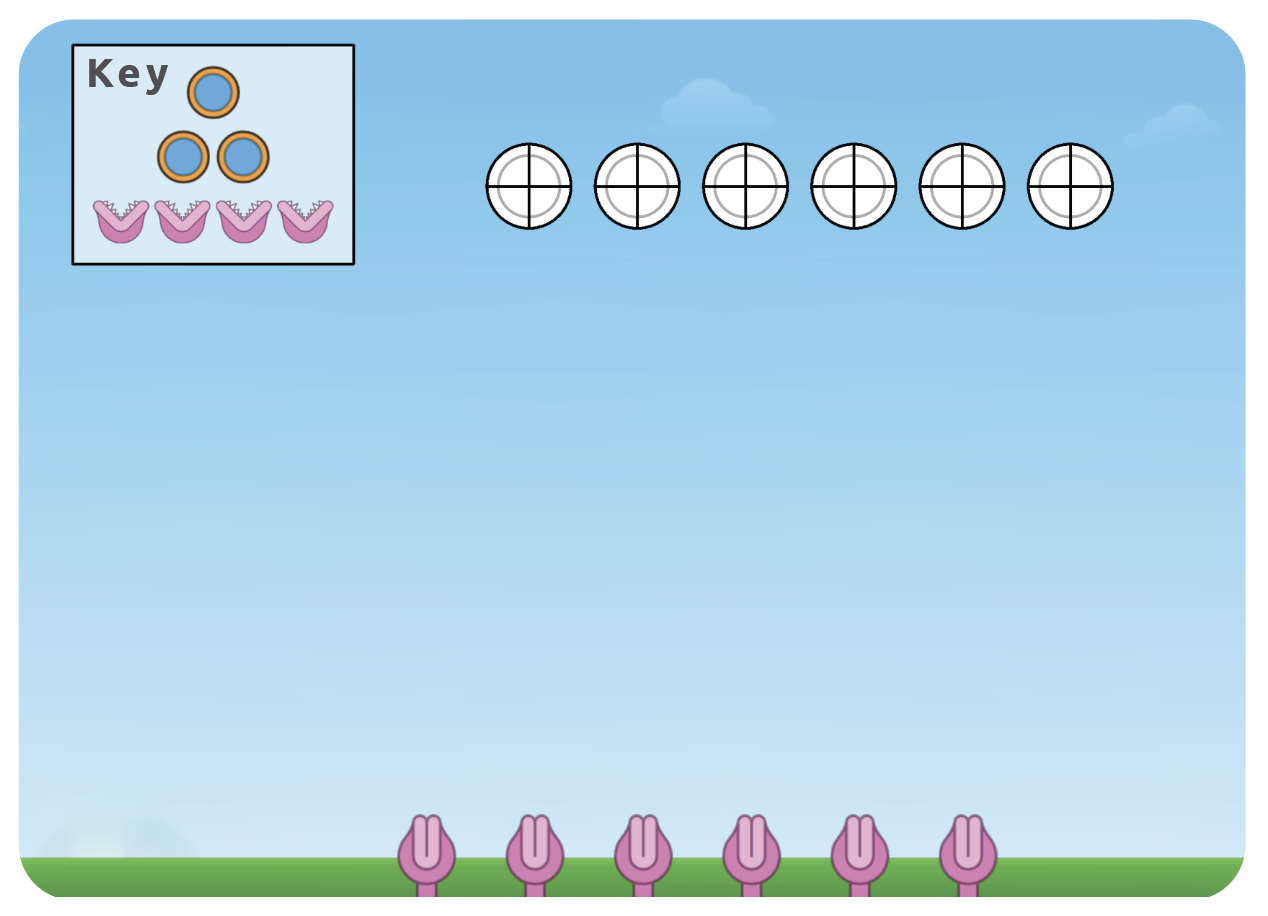 ¿Cuántas tartas comerán estos 6 monstruos? Escribe una ecuación para mostrar cómo podrías resolver este problema.
[Speaker Notes: Problem of the Day

How many pies will 6 monsters eat? Write an equation to show you could solve the problem.]
Mi camino de razonamiento
Módulo 4 - Día 3
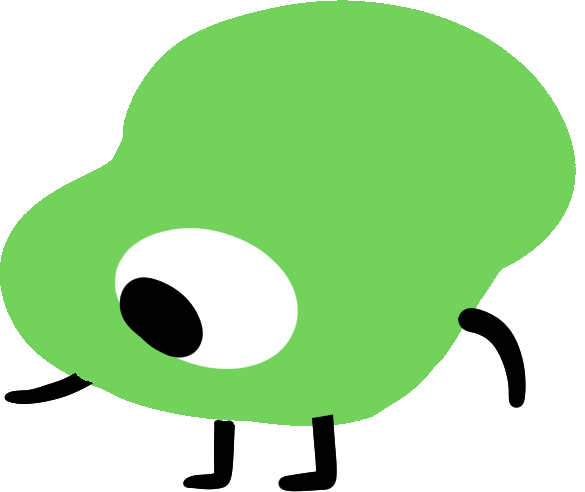 ???
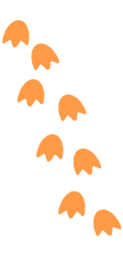 Lo que sé sobre fracciones es…
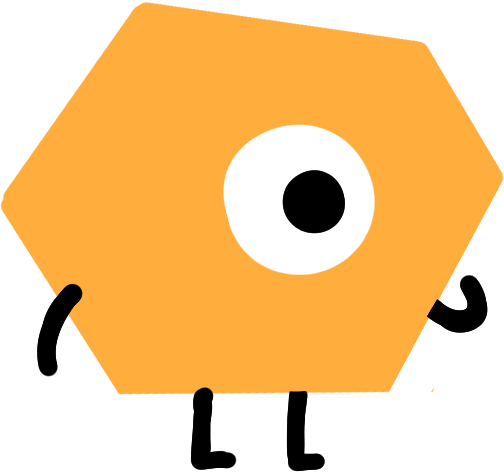 Lo que sé sobre dividir fracciones es…
Una cosa que aprendí es . . .
Una pregunta que tengo es . . .
Esto es como...
Esto no es como...
Me pregunto...
[Speaker Notes: My Thinking Path

Have students reflect on what they have learned about solving problems involving dividing by fractions.]
Charla de rompecabezas
Módulo 4 - Día 3
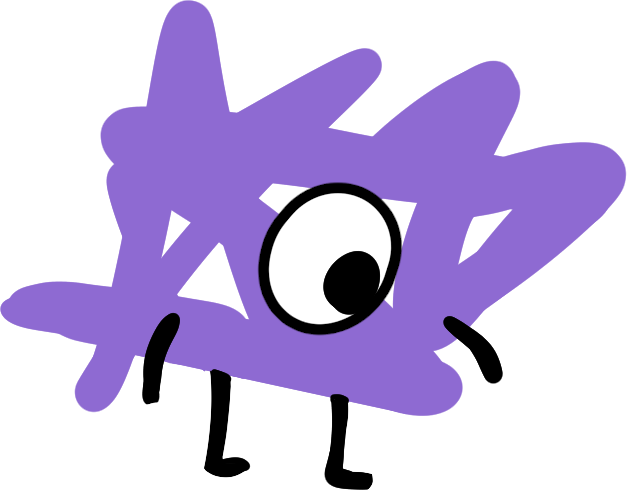 ¡Hora de  
RESOLVER PROBLEMAS!
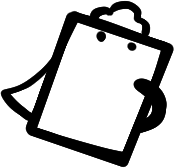 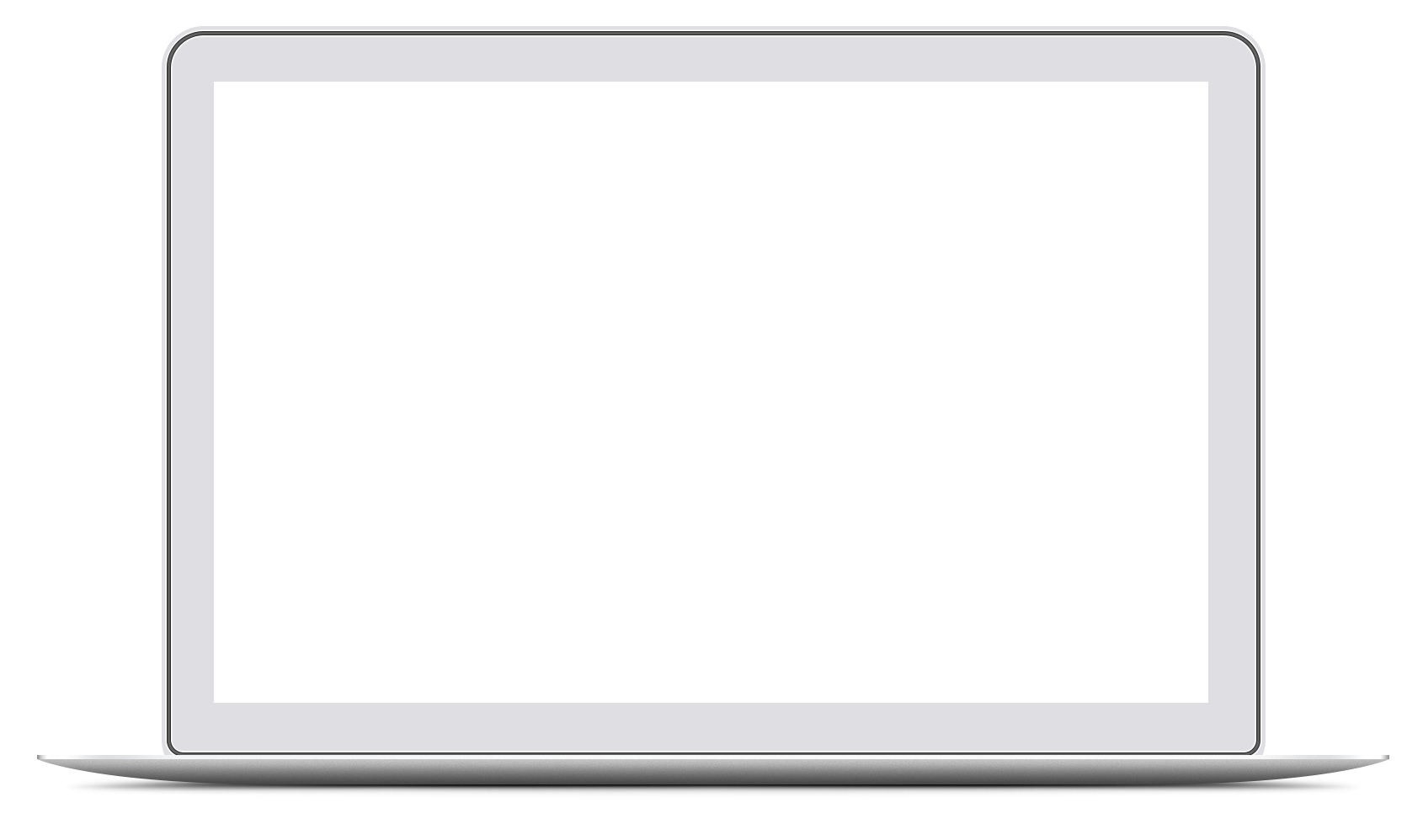 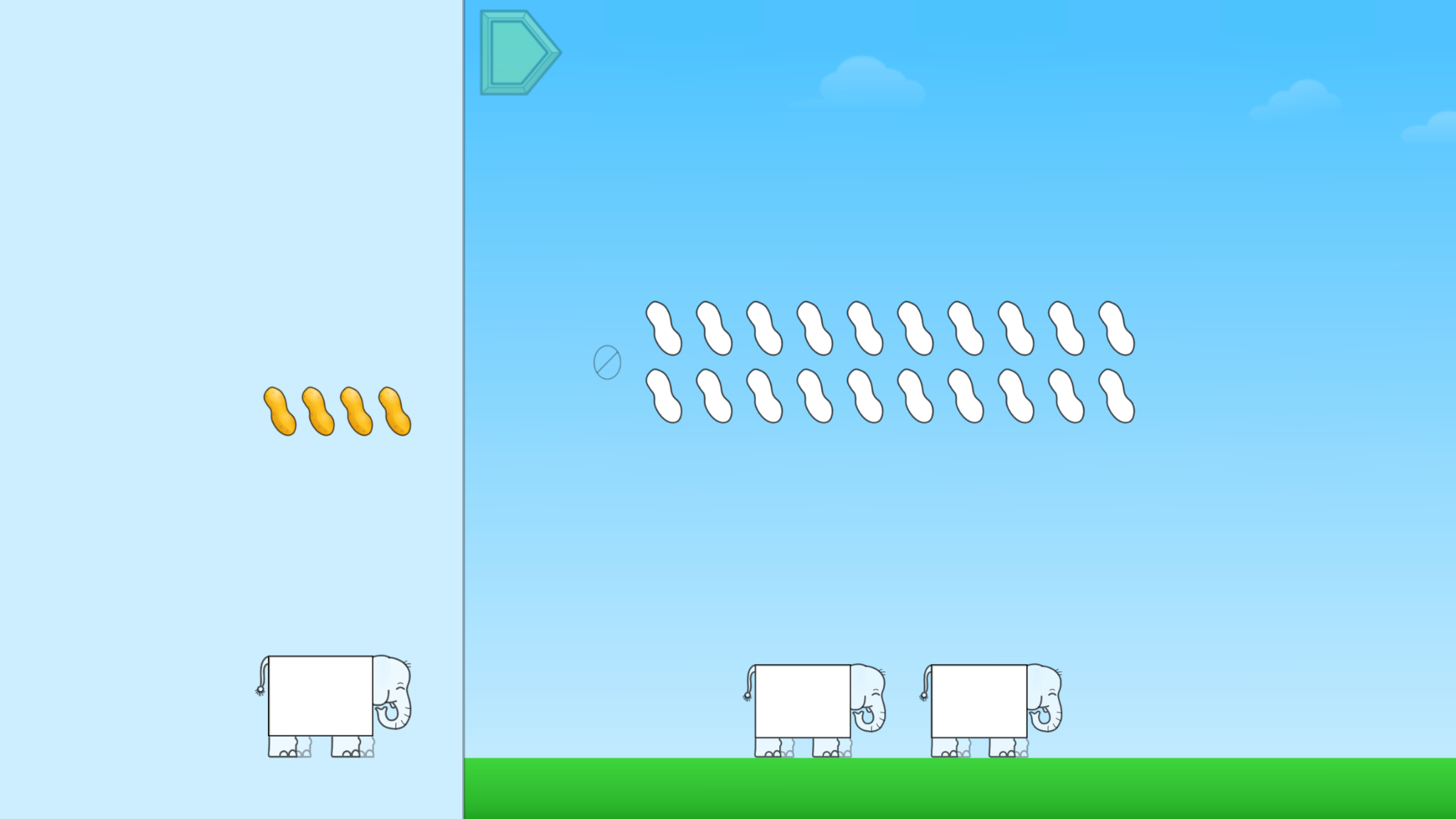 Rompecabezas de ST Math:
Select Peanuts > Nivel 1
Objetivo de aprendizaje:
Dividir por fracción
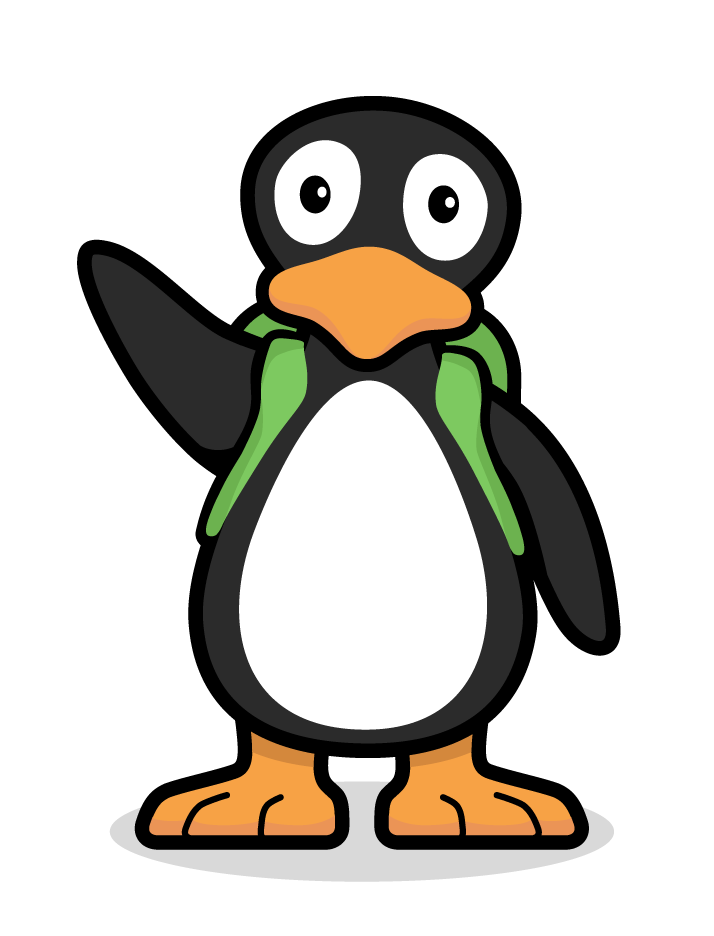 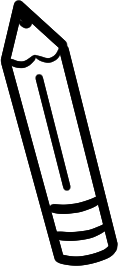 Enlace de rompecabezas
[Speaker Notes: Puzzle Talk
Focus on student thinking and developing problem solving skills using the Problem Solving Process.
Provide students with whiteboards/dry erase markers.

Sign in to your ST Math account to access the puzzle. 
Display Fifth Grade > Select Peanuts > Level 1
Game Link: https://play.stmath.com/raft/ed/10.0.3/#/objective/14d8a5a7-81c4-4b72-a060-13943fdca611/11479bf2-d362-41e5-b33c-40c34befa6ba/games#game11 

Notice and Wonder
Display the first puzzle in Level 1. Ask “What do you notice?” “What do you wonder?” Allow a few students to share out.
 
Predict and Justify
“What do you think you need to do to solve this puzzle?” Have students make a prediction. After some think time, do a Think-Pair-Share about their strategies. Discuss what they know about the elephant on the left:
How many pieces does that one elephant eat? Discuss how many elephants they see on the right.
Ask students, “How many peanuts will we need to feed ___ elephants if each elephant eats ___ peanuts?”
Select one students’ strategy. Ask the students to think about if they agree/disagree and why. How does it relate to their own?
 
Test and Observe
Try a student’s solution and watch the feedback. Ask students to describe what happened.

Analyze and Learn
Try a student’s solution and watch the feedback. Work together with students to write a multiplication equation (e.g., If each elephant eats 2 peanuts and there are 3 elephants, then 3 groups of 2 peanuts each would eat 6 peanuts total or 3 x 2 = 6.)
Ask students, “What does each number in this equation represent?”
Repeat with additional puzzles from Level 1. Discuss how the peanuts in the sky are divided among the elephants at the bottom.

Connect and Extend
Display the first puzzle in Level 2. Ask students, “What do you notice? What is different about this puzzle? How many equal parts have the elephants been partitioned into?”
Address the elephant on the left (e.g., If each elephant on the left eats 2 peanuts, how many peanuts will 1½ elephants eat? How do you know?)
Display a new puzzle and have students work in pairs for the task of discussing how the peanuts in the sky are divided among the elephants at the bottom and to write an equation (e.g., If each elephant eats 2 peanuts and there are 1½ elephants, then 1½ groups of 2 would eat 3 peanuts or 2 x 1½ = 3 or 2 x 3/2 = 3).
Do a whole group share as a check for understanding. Repeat with additional puzzles in Level 2.
Display the first puzzle in Level 3 that does not show a unit fraction. Repeat same questions as above to prompt students (e.g., If each elephant eats 6 peanuts, how many peanuts will 2/3 elephants eat? How do you know?).
Have students talk with a partner about how they could represent this puzzle using multiplication (e.g., If each elephant eats 6 peanuts and there are 2/3 elephants, then 2/3 of 1 elephant would eat 4 peanuts or 2/3 groups of 6 = 4 or 2/3 x 6 = 4).
Repeat with additional puzzles in Level 3.

How does the student:
given the number of peanuts per elephant, determine how many peanuts are needed to feed the given number of whole or partial elephants?
write equations to represent the puzzle?
discuss what each number in the equation represents in the puzzle?
represent a whole number times a fraction or a whole number times whole number?]
Resolución 
de problemas
Módulo 4 - Día 3
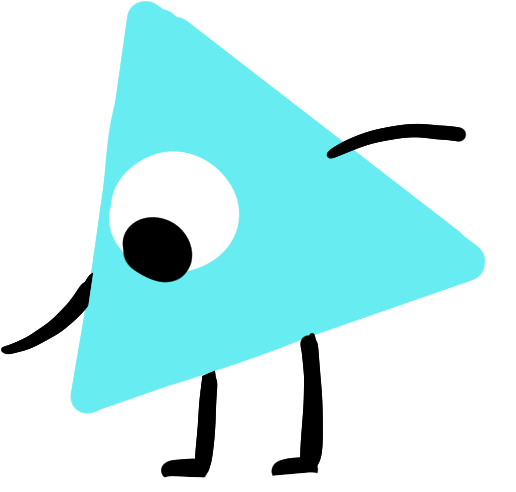 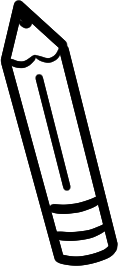 Problema del día

Ibrahim hizo 1/5 de los problemas de su tarea en el autobús de vuelta a casa. Hizo 3 problemas. ¿Cuántos problemas tenía de tarea?
[Speaker Notes: Problem of the Day

Engage students in problem solving discussions. Read and discuss the problem, share student work, compare strategies and make connections. 

Ibrahim did 1/5 of his homework problems on his bus ride home. He completed 3 problems. How many problems did Ibrahim have for homework?]
Mi camino de razonamiento
Módulo 4 - Día 4
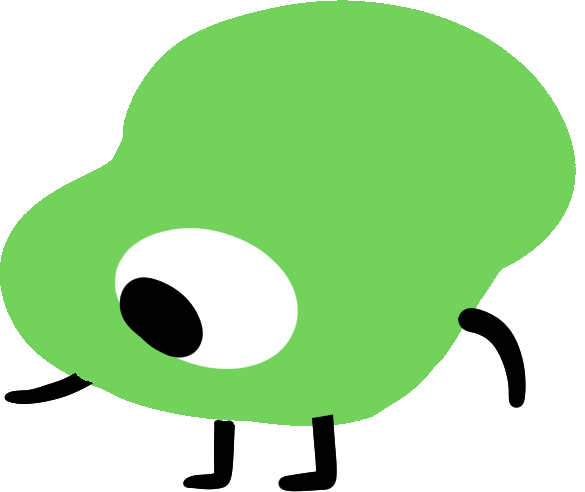 ???
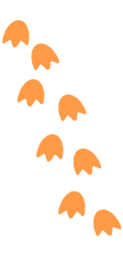 Lo que sé sobre fracciones es…
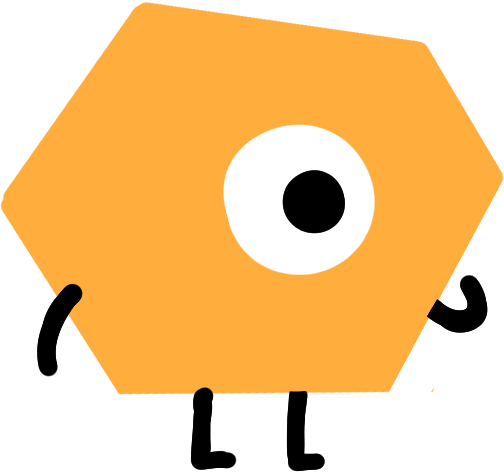 Lo que sé sobre dividir fracciones es…
Una cosa que aprendí es . . .
Una pregunta que tengo es . . .
Esto es como...
Esto no es como...
Me pregunto...
[Speaker Notes: My Thinking Path

Have students reflect on what they have learned about solving problems involving dividing by fractions.]
Charla de rompecabezas
Módulo 4 - Día 4
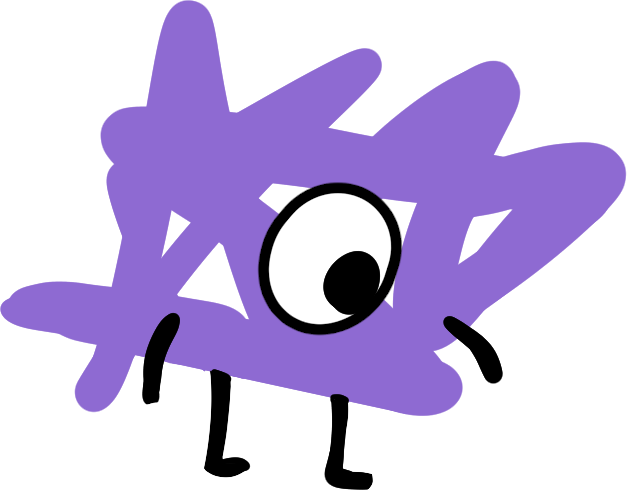 ¡Hora de  
RESOLVER PROBLEMAS!
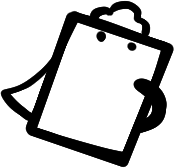 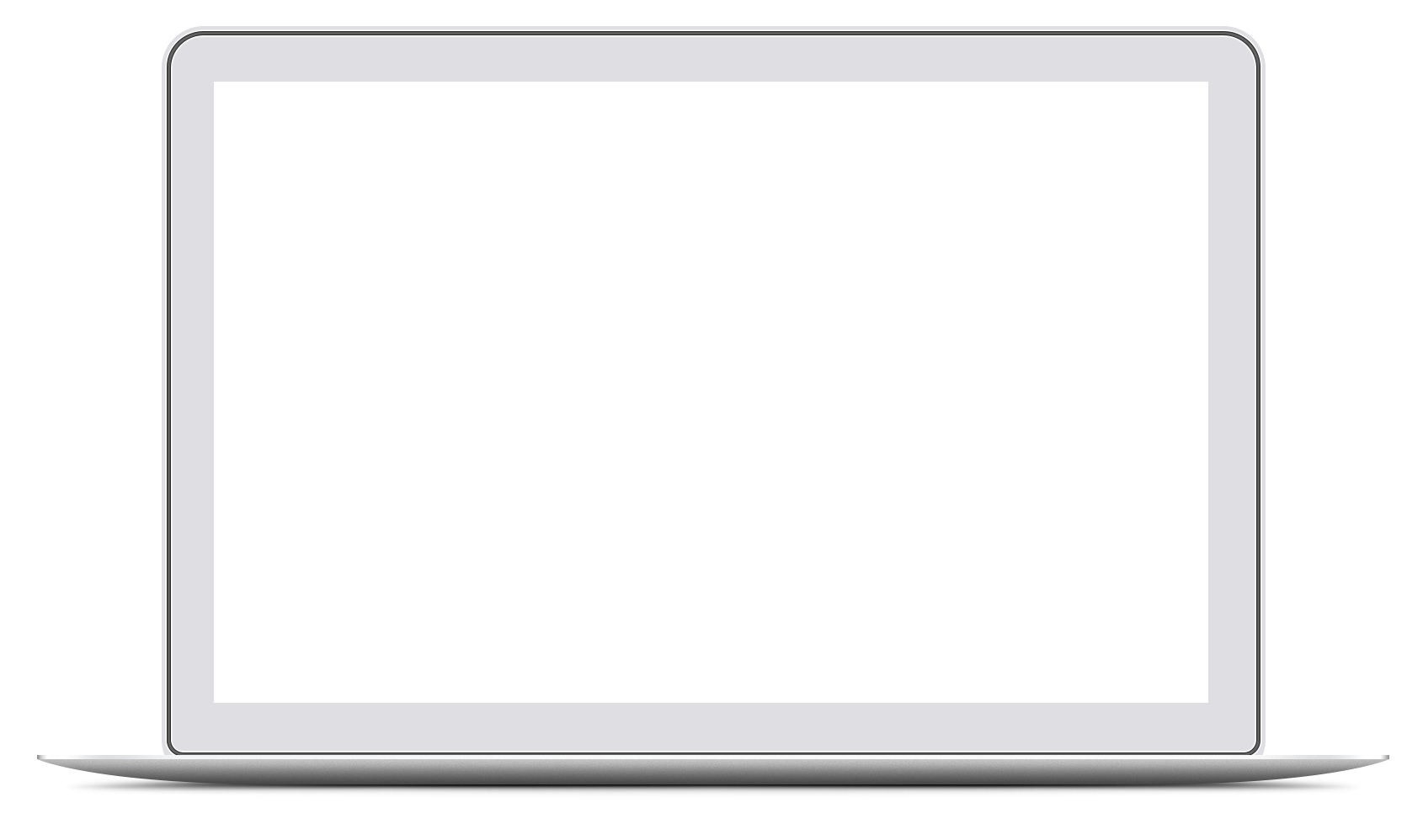 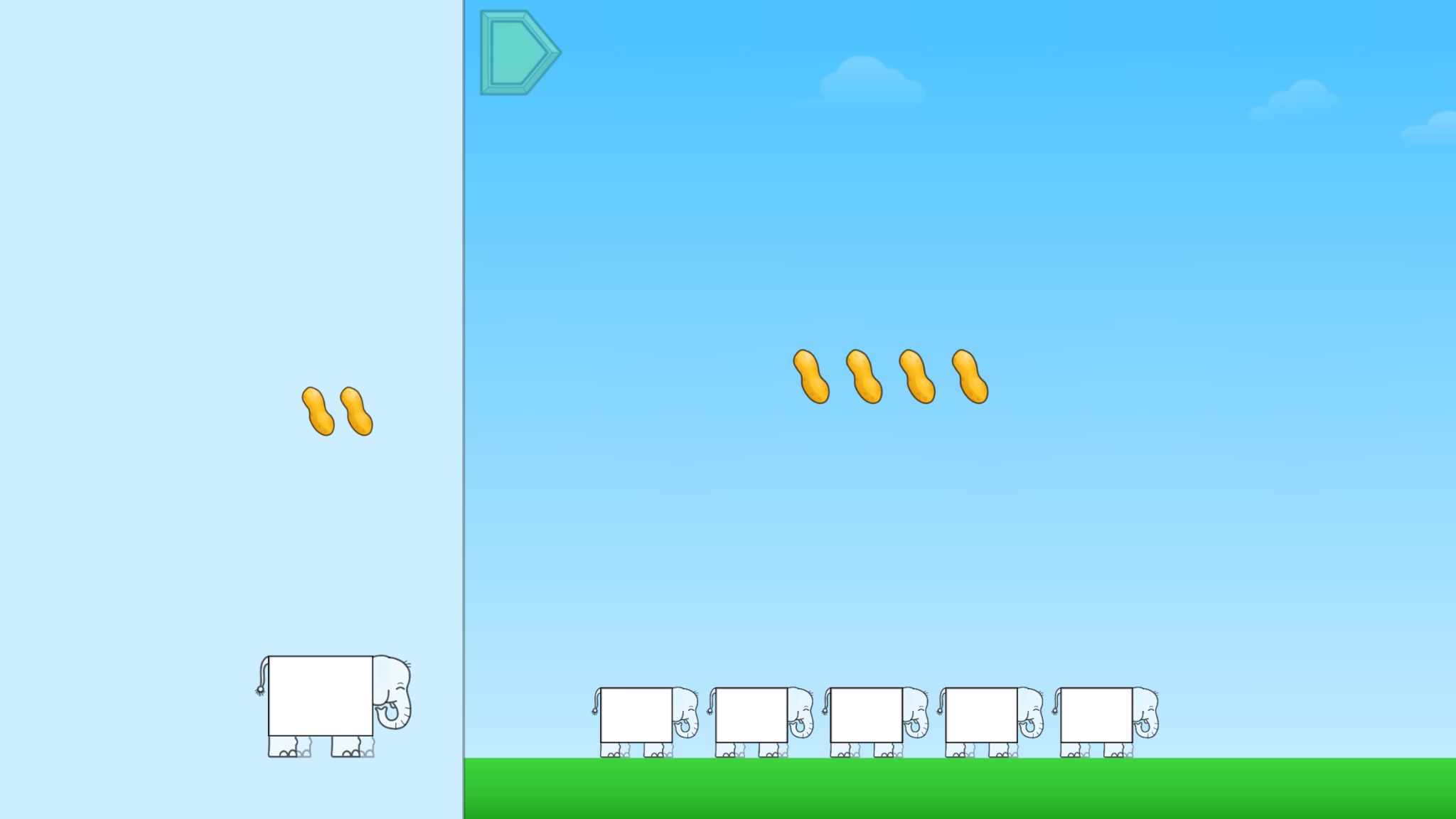 Rompecabezas de ST Math:
Select Elephants > Nivel 1
Objetivo de aprendizaje:
Dividir por fracción
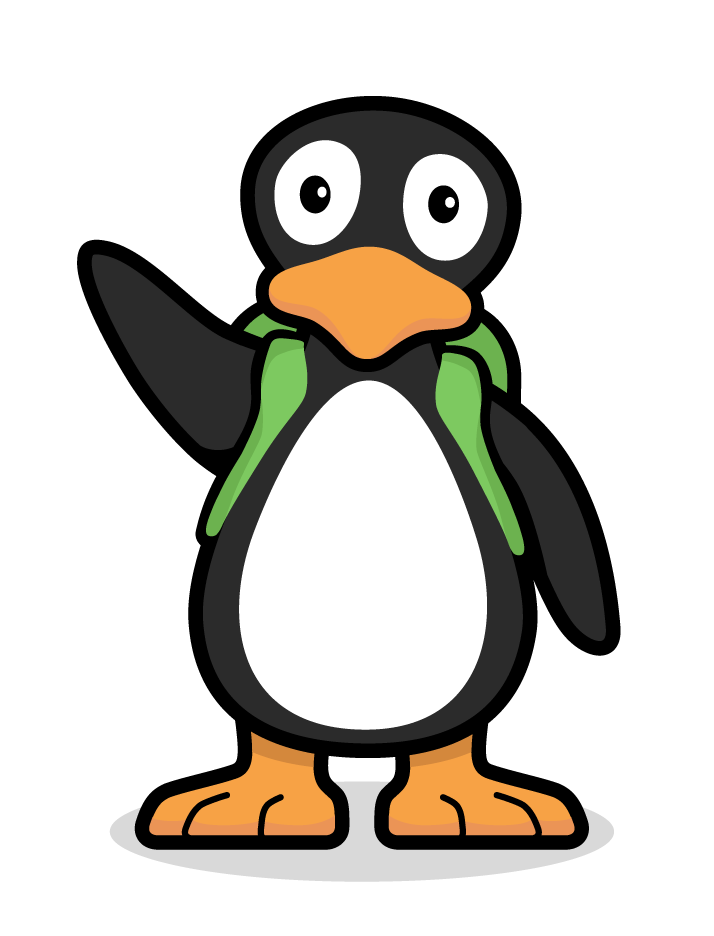 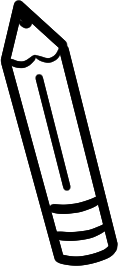 Enlace de rompecabezas
[Speaker Notes: Puzzle Talk
Focus on student thinking and developing problem solving skills using the Problem Solving Process.
Provide students with whiteboards/dry erase markers.

Sign in to your ST Math account to access the puzzle. 
Display Fifth Grade > Select Peanuts > Level 1
Game Link: https://play.stmath.com/raft/ed/10.0.3/#/objective/14d8a5a7-81c4-4b72-a060-13943fdca611/11479bf2-d362-41e5-b33c-40c34befa6ba/games#game11 

Notice and Wonder
Display the first puzzle in Level 1. Ask “What do you notice?” “What do you wonder?” Allow a few students to share out.
 
Predict and Justify
“What do you think you need to do to solve this puzzle?” Have students make a prediction. After some think time, do a Think-Pair-Share about their strategies. Discuss what they know about the elephant on the left:
How many pieces does that one elephant eat? Discuss how many elephants they see on the right.
Ask students, “How many peanuts will we need to feed ___ elephants if each elephant eats ___ peanuts?”
Select one students’ strategy. Ask the students to think about if they agree/disagree and why. How does it relate to their own?
 
Test and Observe
Try a student’s solution and watch the feedback. Ask students to describe what happened.

Analyze and Learn
Try a student’s solution and watch the feedback. Work together with students to write a multiplication equation (e.g., If each elephant eats 2 peanuts and there are 3 elephants, then 3 groups of 2 peanuts each would eat 6 peanuts total or 3 x 2 = 6.)
Ask students, “What does each number in this equation represent?”
Repeat with additional puzzles from Level 1. Discuss how the peanuts in the sky are divided among the elephants at the bottom.

Connect and Extend
Display the first puzzle in Level 2. Ask students, “What do you notice? What is different about this puzzle? How many equal parts have the elephants been partitioned into?”
Address the elephant on the left (e.g., If each elephant on the left eats 2 peanuts, how many peanuts will 1½ elephants eat? How do you know?)
Display a new puzzle and have students work in pairs for the task of discussing how the peanuts in the sky are divided among the elephants at the bottom and to write an equation (e.g., If each elephant eats 2 peanuts and there are 1½ elephants, then 1½ groups of 2 would eat 3 peanuts or 2 x 1½ = 3 or 2 x 3/2 = 3).
Do a whole group share as a check for understanding. Repeat with additional puzzles in Level 2.
Display the first puzzle in Level 3 that does not show a unit fraction. Repeat same questions as above to prompt students (e.g., If each elephant eats 6 peanuts, how many peanuts will 2/3 elephants eat? How do you know?).
Have students talk with a partner about how they could represent this puzzle using multiplication (e.g., If each elephant eats 6 peanuts and there are 2/3 elephants, then 2/3 of 1 elephant would eat 4 peanuts or 2/3 groups of 6 = 4 or 2/3 x 6 = 4).
Repeat with additional puzzles in Level 3.

How does the student:
given the number of peanuts per elephant, determine how many peanuts are needed to feed the given number of whole or partial elephants?
write equations to represent the puzzle?
discuss what each number in the equation represents in the puzzle?
represent a whole number times a fraction or a whole number times whole number?]
Resolución 
de problemas
Módulo 4 - Día 4
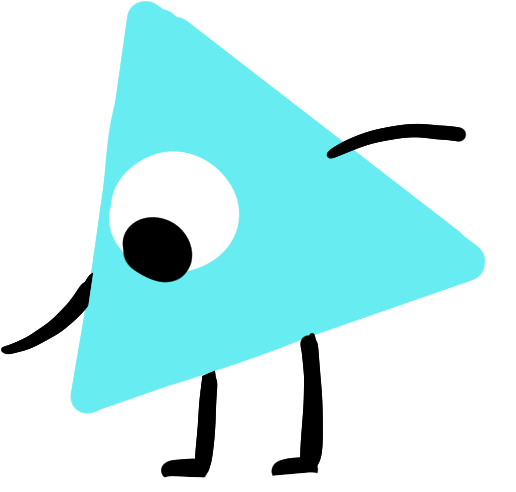 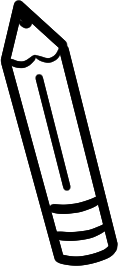 Problema del día

Mylo come una taza de cereales por día. En 6 días, comió 1/3 de una caja. ¿Cuántas tazas de cereales hay en una caja llena?
[Speaker Notes: Problem of the Day

Engage students in problem solving discussions. Read and discuss the problem, share student work, compare strategies and make connections.

Mylo eats a cup of cereal a day. He ate 1/3 of a box in 6 days. How many cups of cereal were in the full box?]
Módulo 5
¡Vamos a ver las matemáticas cobrar vida!
Mi camino de razonamiento
Módulo 5 - Día 1
Tema: Resolver problemas que implican dividir por fracciones
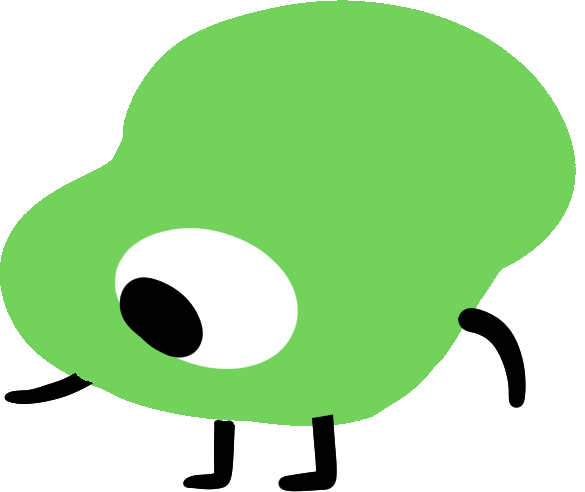 ???
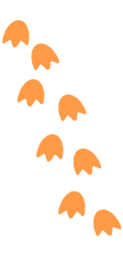 Question..
Lo que sé sobre la multiplicación de fracciones es..
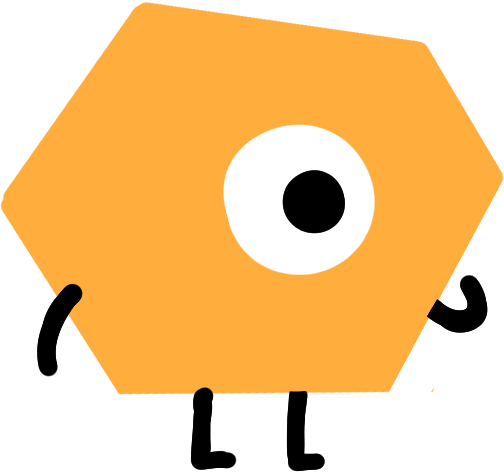 Lo que sé sobre dividir fracciones es...
Una cosa que aprendí es . . .
Una pregunta que tengo es . . .
Esto es como...
Esto no es como...
Me pregunto...
[Speaker Notes: My Thinking Path

Have students write in the topic “Solving problems involving dividing by fractions.”
Have students begin working on the My Thinking Path page.
Discuss their ideas and allow students to add to their paper any additional thoughts they have.
Have students complete the weekly pre-quiz (optional).]
Charla de rompecabezas
Módulo 5 - Día 1
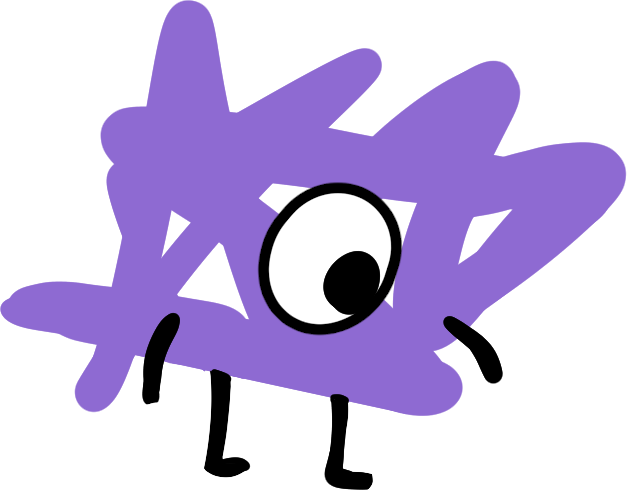 ¡Hora de  
PROBLEM SOLVING!
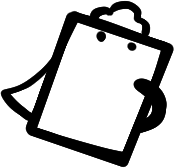 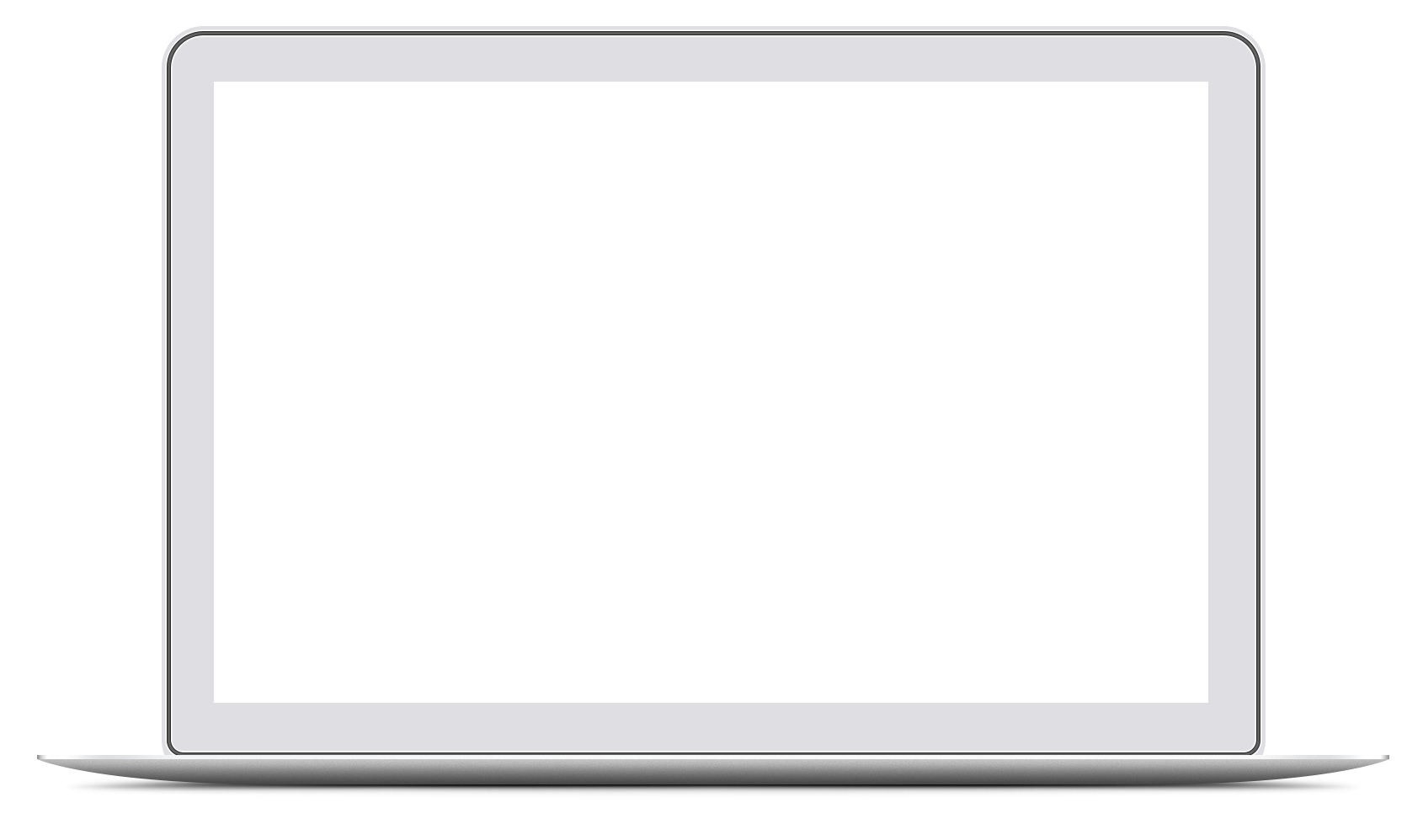 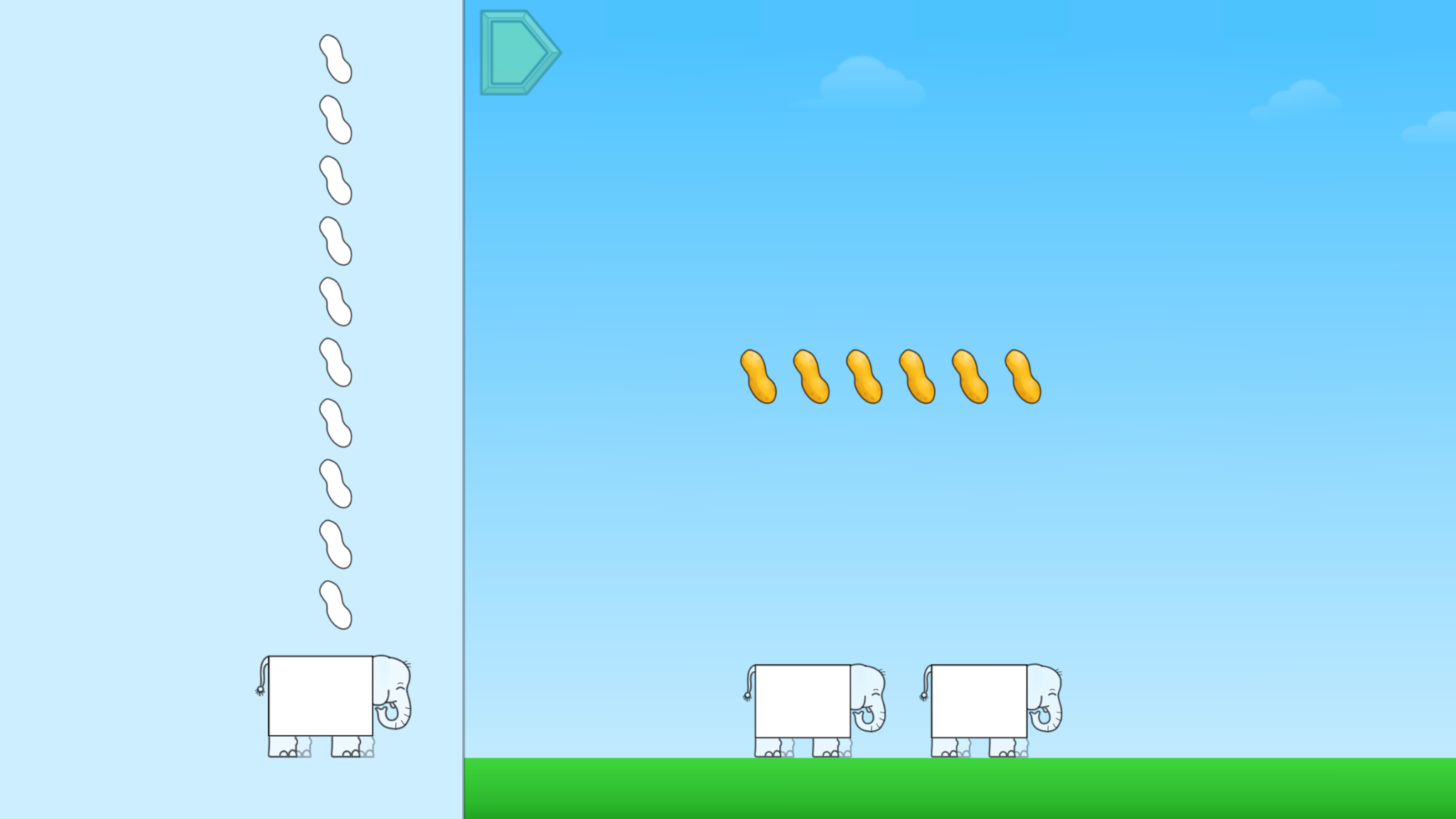 Rompecabezas de ST Math:
Select Peanuts per Elephant > Nivel 1
Objetivo de aprendizaje:
Resolver problemas que involucran dividir por fracción
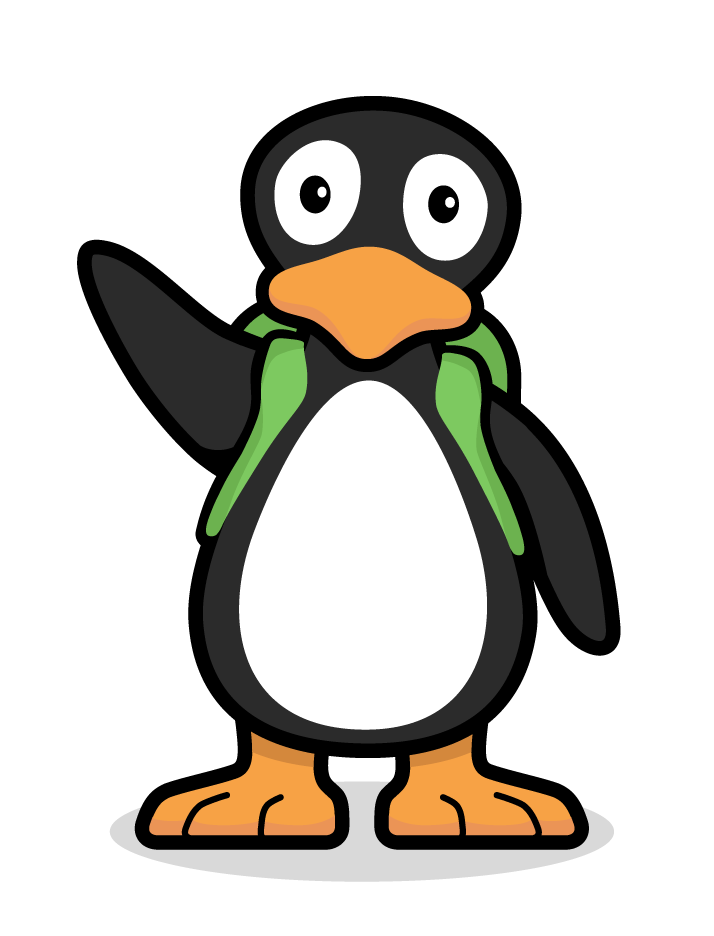 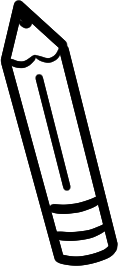 Enlace de rompecabezas
[Speaker Notes: Puzzle Talk
Focus on student thinking and developing problem solving skills using the Problem Solving Process.

Sign in to your ST Math account to access the puzzle. 
Display Fifth Grade > Select Peanuts per Elephant > Level 1
Game Link: https://play.stmath.com/raft/ed/10.0.3/#/objective/14d8a5a7-81c4-4b72-a060-13943fdca611/11479bf2-d362-41e5-b33c-40c34befa6ba/games#game13 

Notice and Wonder
Display the first puzzle in Level 1. Ask “What do you notice?” “What do you wonder?” “What is known and unknown?” Allow a few students to share out.

Predict and Justify
Have students make a prediction of how to solve this puzzle.
Have students share out predictions and strategies.
Select one students’ strategy. Ask the students to think about if they agree/disagree with the strategy and why. How does it relate to their own strategy?
 
Test and Observe
Try a student’s solution and watch the feedback. Ask students to describe what happened.

Analyze and Learn
Ask students to think: What did they learn from the feedback? How does this affect their strategy?
Show the next puzzle in Level 1. Ask students, “How could we represent this puzzle with an equation? What  is happening in this puzzle?” Work together to write a division equation to represent the puzzle (e.g., If we have 6 peanuts and we want to fair share them with 2 elephants, how many peanuts does 1 elephant eat? 6 ÷ 2 = 3)
Ask students, “What does each number in this equation represent?” Repeat with a few other puzzles from Level 1.

Connect and Extend
Display the first puzzle in Level 2 and ask students, “What do you notice? What is different about this puzzle? How many equal parts has the elephant been partitioned into?”
Have students discuss what they know in the puzzle and what is unknown with a partner.
Try a student’s solution and watch the feedback to ask: “How do we know how many peanuts to feed one elephant? Can we write an equation for it?” (e.g., if the puzzle shows that 4 peanuts feed 1/3 of an elephant, how did students determine how many peanuts are needed to feed 1 elephant? Did they think of 1 as 3/3, so 1/3 + 1/3 + 1/3 = 3/3 and in this puzzle each 1/3 is 4 peanuts, so 4 + 4 + 4 = 12? Make the connection of how multiplication is the opposite of division and determine that 4 ÷ 1/3 = 12 because 12 x 1/3 = 4.)
Repeat with additional puzzles in Level 2.

How does the student:
determine how many peanuts 1 elephant eats given the number of elephants fed and the total number of peanuts?
explain their strategy for solving the puzzle?
represent the puzzle with an equation?
explain what each number in the equation represents?
determine if the puzzle represents a whole number divided by a fraction or a whole number divided by a whole number?]
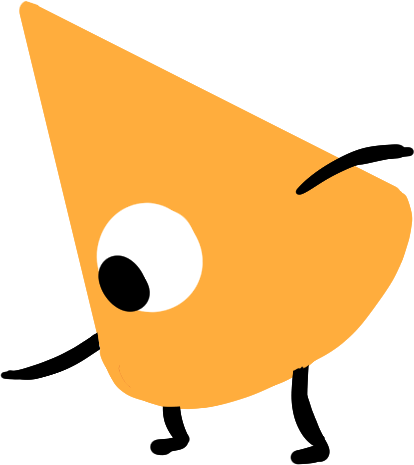 Resolución 
de problemas
Módulo 5 - Día 1
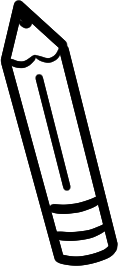 Problema del día

La comida de mi perro viene en bolsas de 8 libras. Mi perro come 1/4 libras de alimento en cada comida.
¿Para cuántas veces me alcanza una bolsa de comida?
[Speaker Notes: Problem of the Day

Engage students in problem solving discussions. Read and discuss the problem, share student work, compare strategies and make connections.

My dog’s food comes in 8 pound bags. My dog eats 1/4 of a pound of food each meal. How many meals will one bag of dog food serve?]
Mi camino de razonamiento
Módulo 5 - Día 2
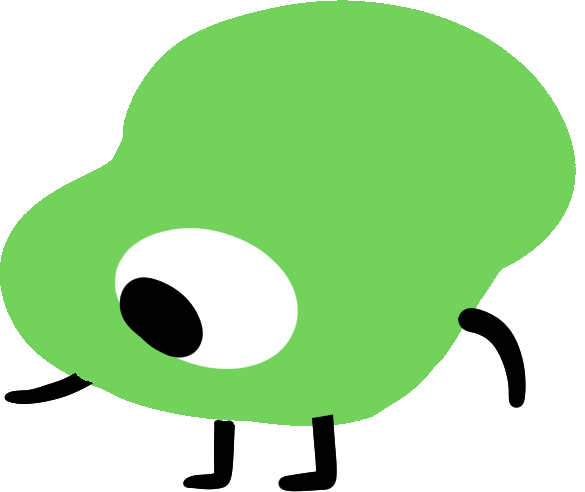 ???
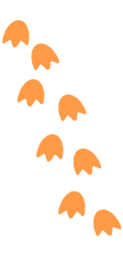 Question..
Lo que sé sobre la multiplicación de fracciones es..
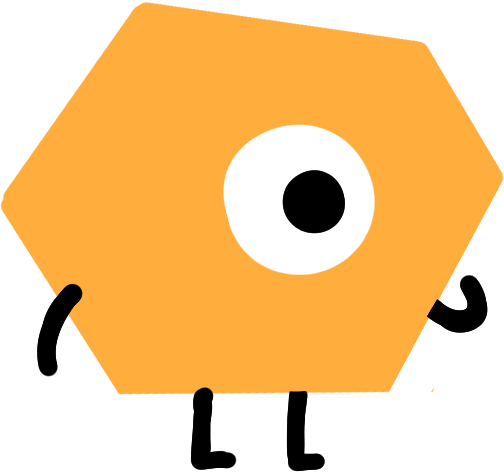 Lo que sé sobre dividir fracciones es...
Una cosa que aprendí es . . .
Una pregunta que tengo es . . .
Esto es como...
Esto no es como...
Me pregunto...
[Speaker Notes: My Thinking Path

Have students reflect on what they have learned about solving problems involving dividing by fractions]
Charla de rompecabezas
Módulo 5 - Día 2
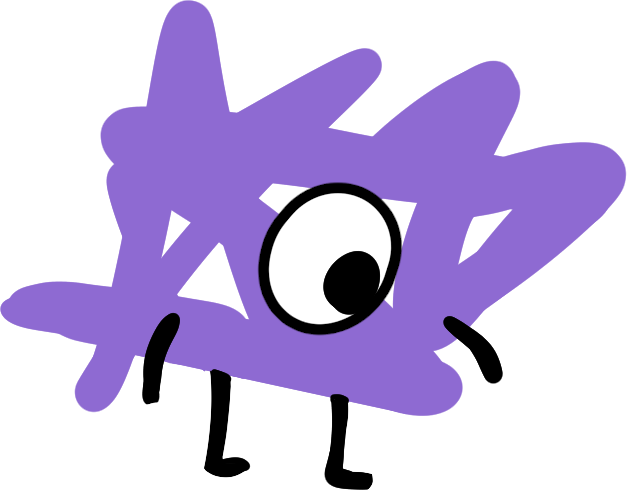 ¡Hora de  
RESOLVER PROBLEMAS!
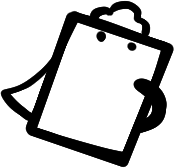 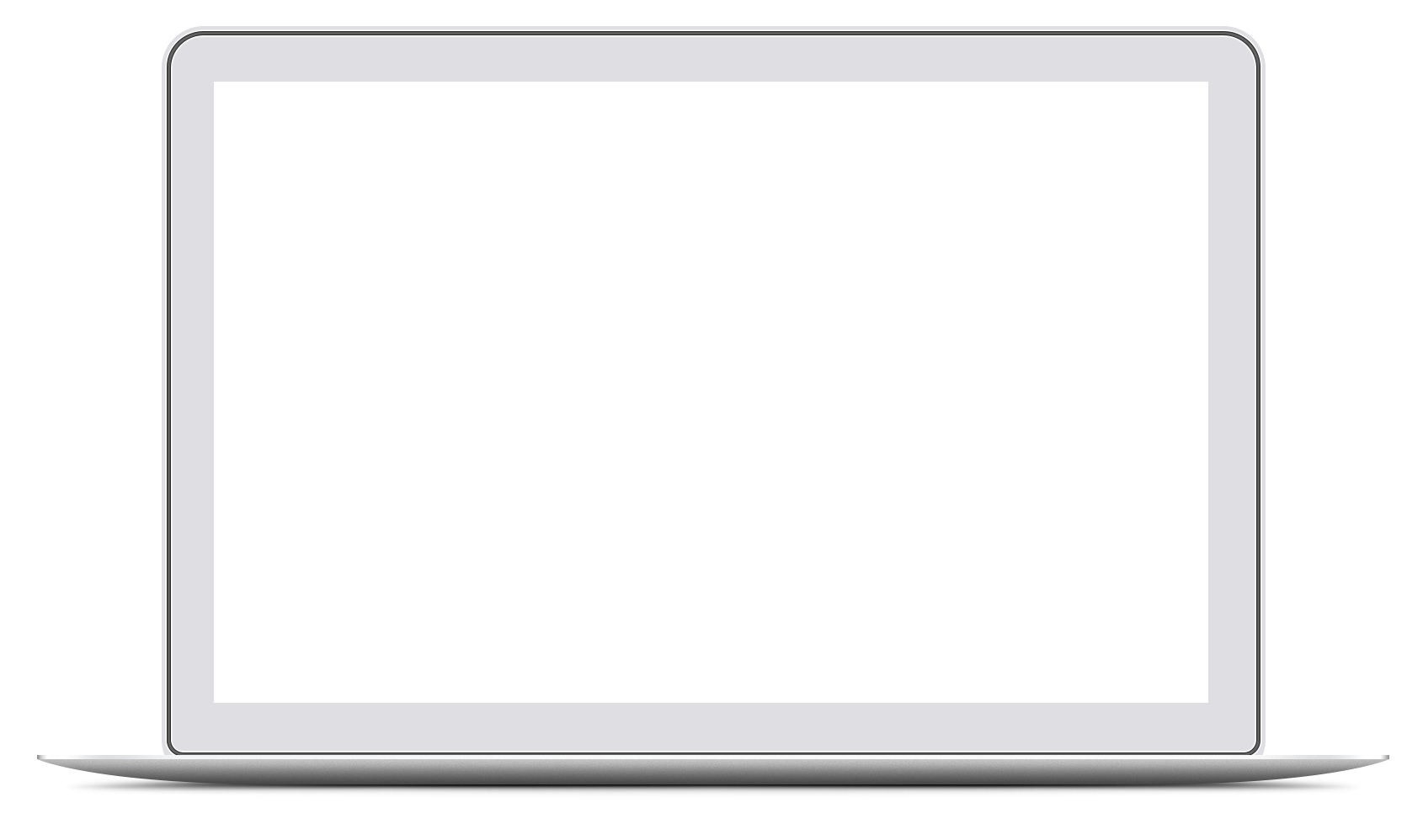 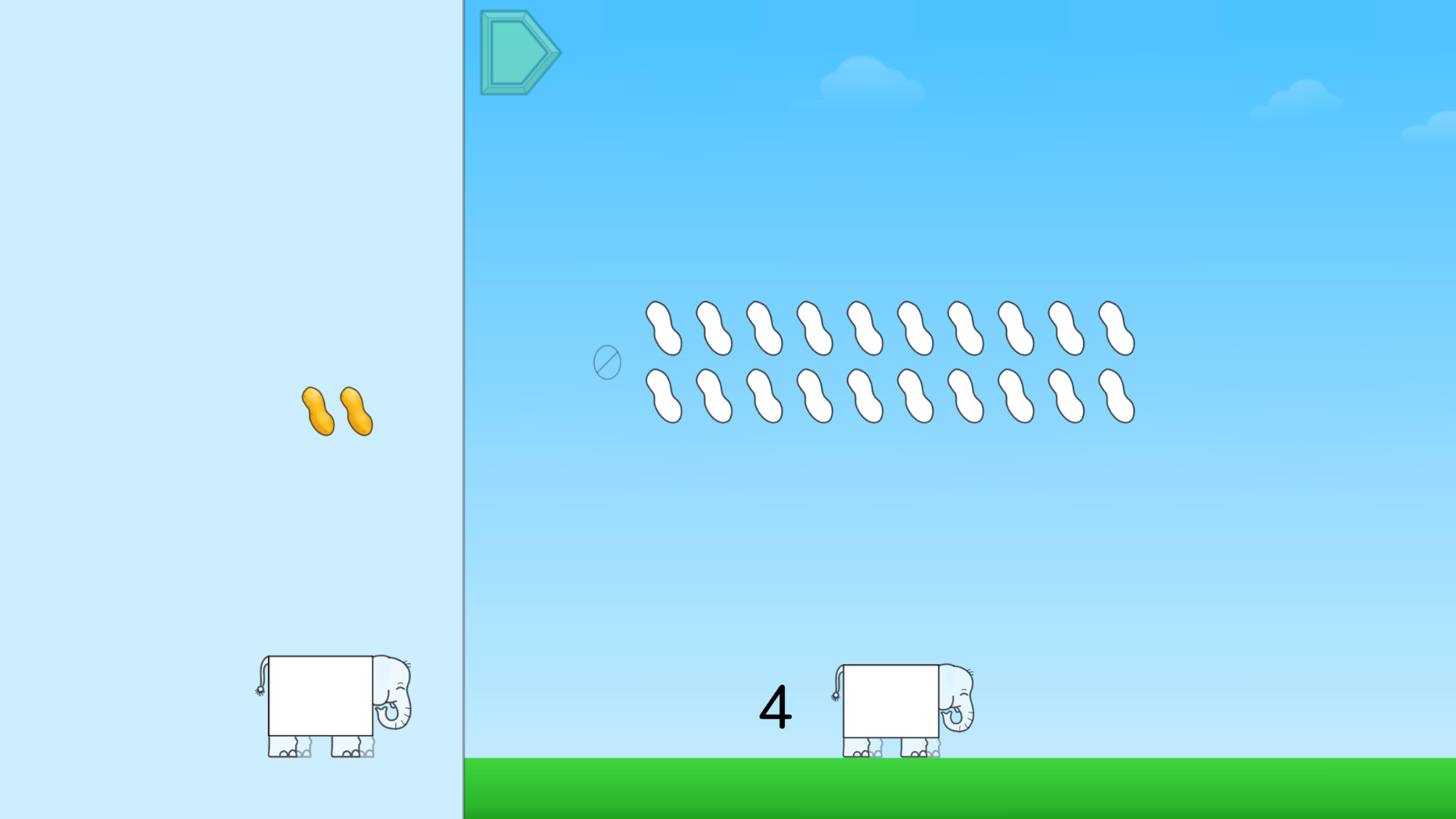 Rompecabezas de ST Math:
Select Peanut or Elephant Multiplier > Nivel 1
Objetivo de aprendizaje:
Resolver problemas que involucran dividir por fracción
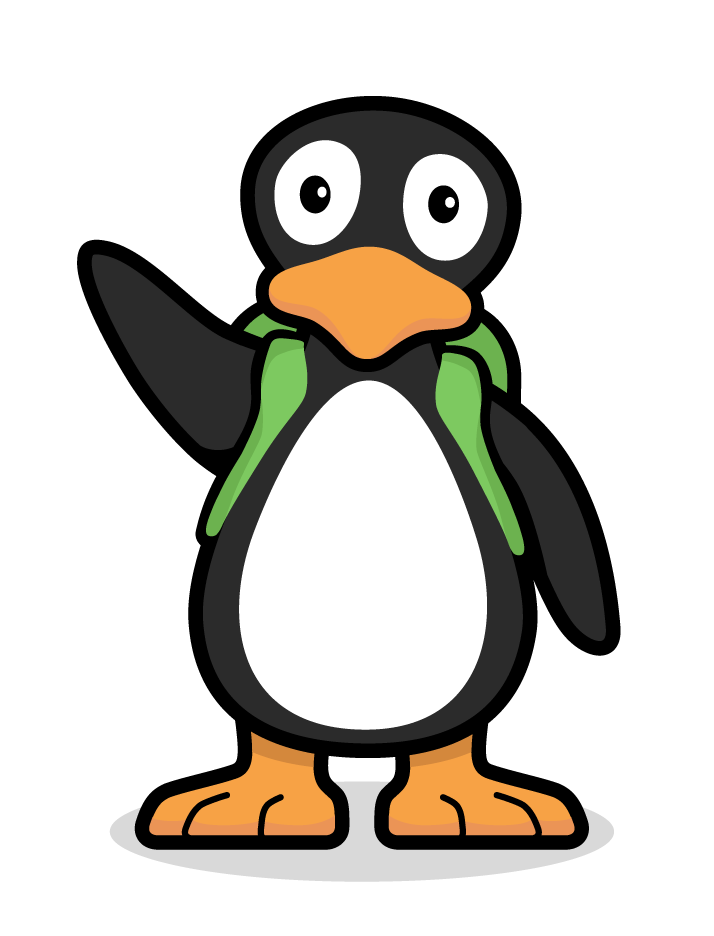 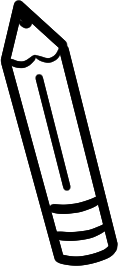 Enlace de rompecabezas
[Speaker Notes: Puzzle Talk
Focus on student thinking and developing problem solving skills using the Problem Solving Process.
Give students centimeter cubes to use to represent their solutions.

Sign in to your ST Math account to access the puzzle. 
Display Fifth Grade > Select Peanuts per Elephant > Level 1
Game Link: https://play.stmath.com/raft/ed/10.0.3/#/objective/14d8a5a7-81c4-4b72-a060-13943fdca611/11479bf2-d362-41e5-b33c-40c34befa6ba/games#game14 

Notice and Wonder
Display the first puzzle in Level 1. Ask “What do you notice?” “What is known in this puzzle? What is unknown? How do you think we solve this puzzle?
Discuss what students see on the screen and what they are able to select
Allow a few students to share out.

Predict and Justify
Do a Think-Pair-Share about what they would like to try, what will happen when they try it, and why they think it will work.
Have students share out their predictions and related strategies
Select one students’ strategy. Ask the students to think about if they agree/disagree with the strategy and why. How does it relate to their own strategy?

Test and Observe
Try a student’s solution and watch the feedback. Ask students to describe what happened.

Analyze and Learn
Ask students to think about what they saw, and if it affects their strategy.
Show the next puzzle in Level 1 and ask, “What equation can we write? Does this puzzle represent multiplication or division? How do you know?” Work together to write a multiplication equation to represent the puzzle (e.g., If 1 elephant eats 4 peanuts, how many peanuts do 3 elephants eat? ).
Ask students, “What does each number in this equation represent?” Repeat with a few other puzzles from Level 1 until the first puzzle with a fraction.
Ask students, “How is this puzzle different? What is happening in this puzzle? How could we represent this puzzle with an equation?” (e.g., If 1 elephant eats 12 peanuts, how many peanuts does 1/3 elephant eat? 1/3 x 12 = 4 or 12 x 1/3 = 4.) Solve additional puzzles in Level 1.

Connect and Extend
Display a puzzle from Level 2. Ask students the same questions as above to guide their problem solving process.
Try a student’s solution and watch the feedback. Say to students, “What is happening in this puzzle? How did you determine how many elephants to select?” (For example, If each elephant eats 5 peanuts and we have 20 peanuts total, how many elephants can we feed? How do you know?”)
Continue to have students work together to write equations to represent each elephant puzzle. Repeat with puzzles in Level 2 until you come to a puzzle with a partitioned elephant.
Ask students, “How has the puzzle changed? The elephants have been partitioned into how many equal parts? Why?” Compare this puzzle to whole number by whole number division and represent the puzzle with an equation (e.g., 2 ÷ 3 = 2/3).

How does the student:
determine what is known and unknown in the problem?
explain whether the puzzle represents multiplication or division?
explain the strategy used to solve the puzzle?
represent the puzzle with an equation?
explain what each number in the equation represents?
discuss the relationship between multiplication and division and the role of the numerator and denominator in determining the solution?]
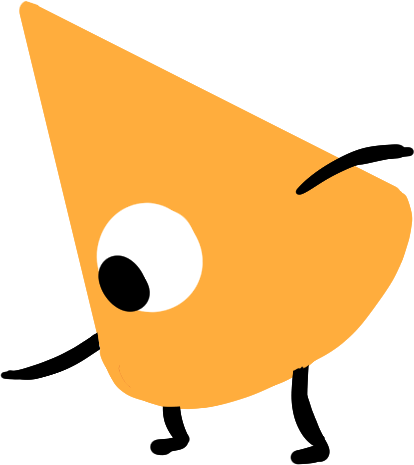 Resolución
de problemas
Módulo 5 - Día 2
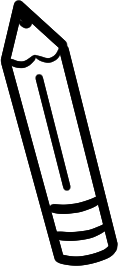 Problema del día

El maestro de Arte tenía 6 frascos de piedras brillantes para un proyecto. Le dio a cada estudiante
de la clase de la Sra. Clark 1/3 frasco. ¿Cuántos estudiantes hay en la clase de la Sra. Clark? Escribe la
ecuación y dibuja una imagen para mostrar cómo obtuviste tu respuesta.
[Speaker Notes: Problem of the Day

Engage students in problem solving discussions. Read and discuss the problem, share student work, compare strategies and make connections.

The art teacher had 6 cups of sparkles for an art project. He gave each student in Ms. Clark’s class 1/3 of a cup of sparkles to use. How many students are there in Ms. Clark’s class? (Note: Ms. Clark used all the sparkles.)]
Cartel de reflexión
Las diapositivas 62-63
¡Hora de  
 REFLEXIÓN!
VAMOS A HACER LLUVIA DE IDEAS
¿Qué conceptos matemáticos aprendiste este verano?
¿Qué vocabulario nuevo aprendiste?
¿Qué estrategias usaste cuando te quedaste atascado(a)?
¿Cómo te convertiste en un mejor
matemático(a)?
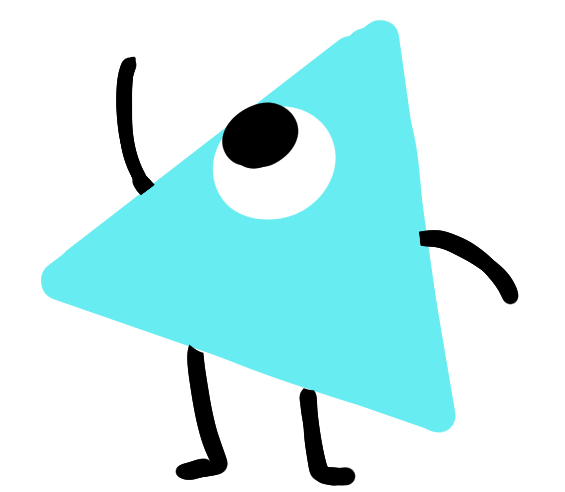 [Speaker Notes: Reflection Poster

Students are going to create a Reflection Poster that represents the learning they have gained. The poster should reflect how their thinking and understanding has grown. It should be an opportunity for students to show what they know.

Work with students to review the thinking they have recorded in their journals (My Thinking Path, Exit Tickets, PODs, ST Math Puzzle Reflection, etc.) and discuss what they have learned during Summer Immersion. Discuss major concepts and vocabulary they learned and used during Immersion.
Have students add to their journal as you discuss things they have learned but may have not yet included in their journal. This will prepare the students to complete their poster.
Ask students to work with their group to see what they might want to include on their poster.
Instruct groups to make their posters colorful, interesting and informative so students in other classes will see what they have accomplished in the past few modules.
Give students time to begin working on their posters.
The posters will be displayed for the entire school and parents to see on Day 5.

The reflection poster is best done as a small group project because that allows students to engage in higher order thinking skills (e.g., evaluating their learning and the ideas of others, synthesizing their thoughts and the thoughts of others, reaching consensus, and working together). It can however, be done as an individual project. Have students begin to think about all of the things that they have learned and make a poster to share what they have learned.]
¡Hora de  
 REFLEXIÓN!
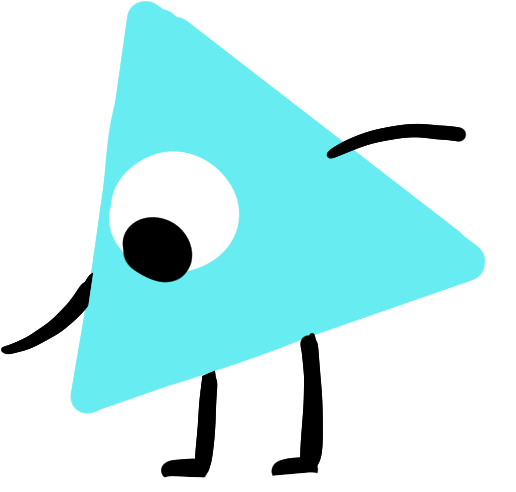 DISEÑAR UN CARTEL DE REFLEXIÓN
¡Comparte lo que sabes!
¿Qué conceptos matemáticos aprendiste este verano?
¿Qué vocabulario nuevo aprendiste?
¿Qué estrategias usaste cuando te quedaste atascado(a)?
¿Cómo te convertiste en un mejor
matemático(a)?
Haz que tus carteles sean
coloridos, interesantes e informativos.
[Speaker Notes: Reflection Poster]
Diseño de mini juegos matemáticos
Usa las diapositivas 65-69 si estás usando el programa de verano Inmersión de 4 Días
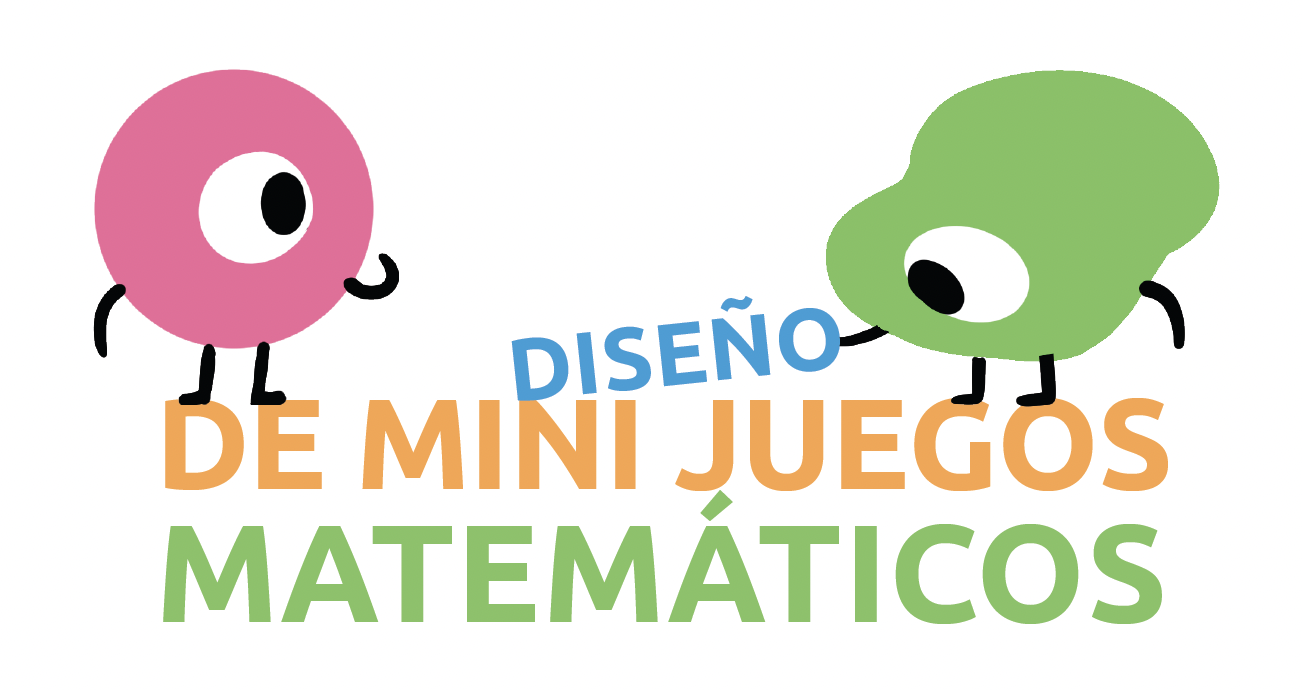 ¡Vamos a crear un juego como los que jugaste este verano!
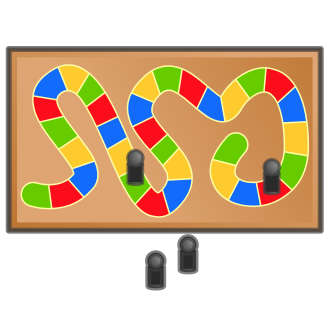 [Speaker Notes: Mini-Math Game Design (4-Day Immersion only)]
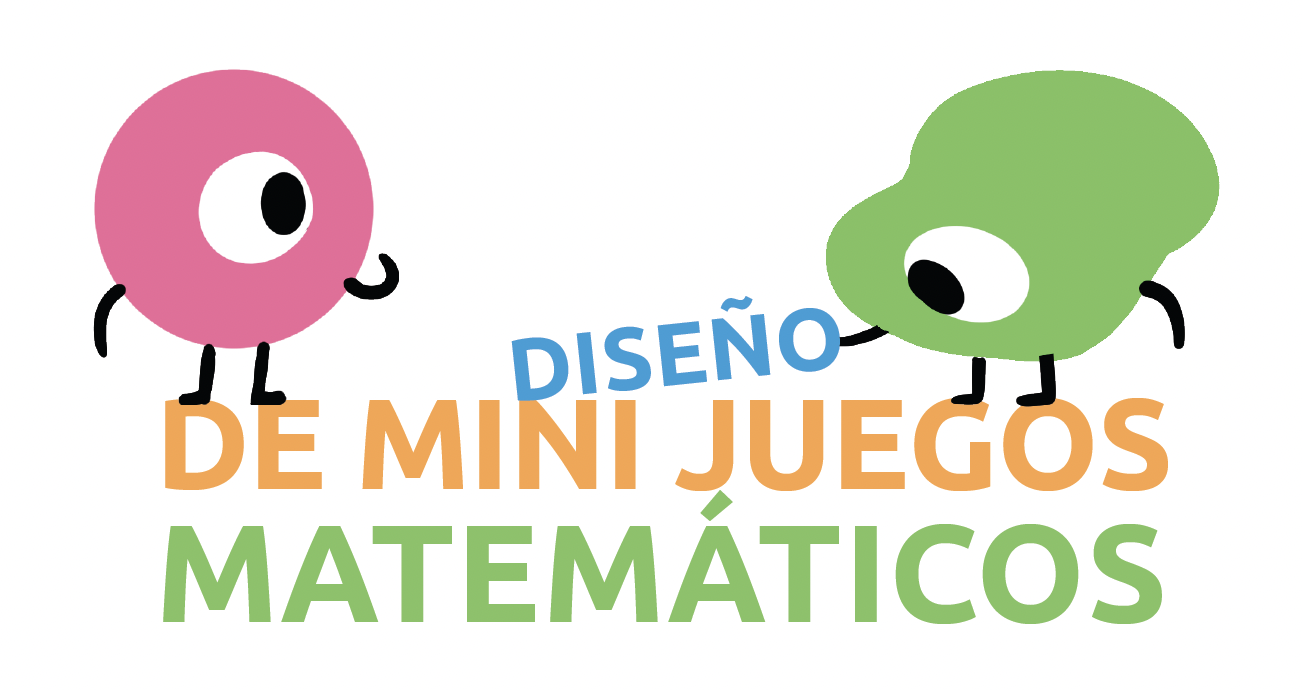 ¡Vamos a hacer una lluvia de ideas!
¿Cuáles son algunos de los juegos que conoces?

¿Puedes pensar en cómo podrías poner las matemáticas en el juego?

¿Puedes pensar en un juego que te gustaría hacer que sea como los que conoces?
[Speaker Notes: Mini-Math Game Design (4-Day Immersion only)

What are some games you know?  Make a list.

From the list, decide which type of game you are going to recreate.]
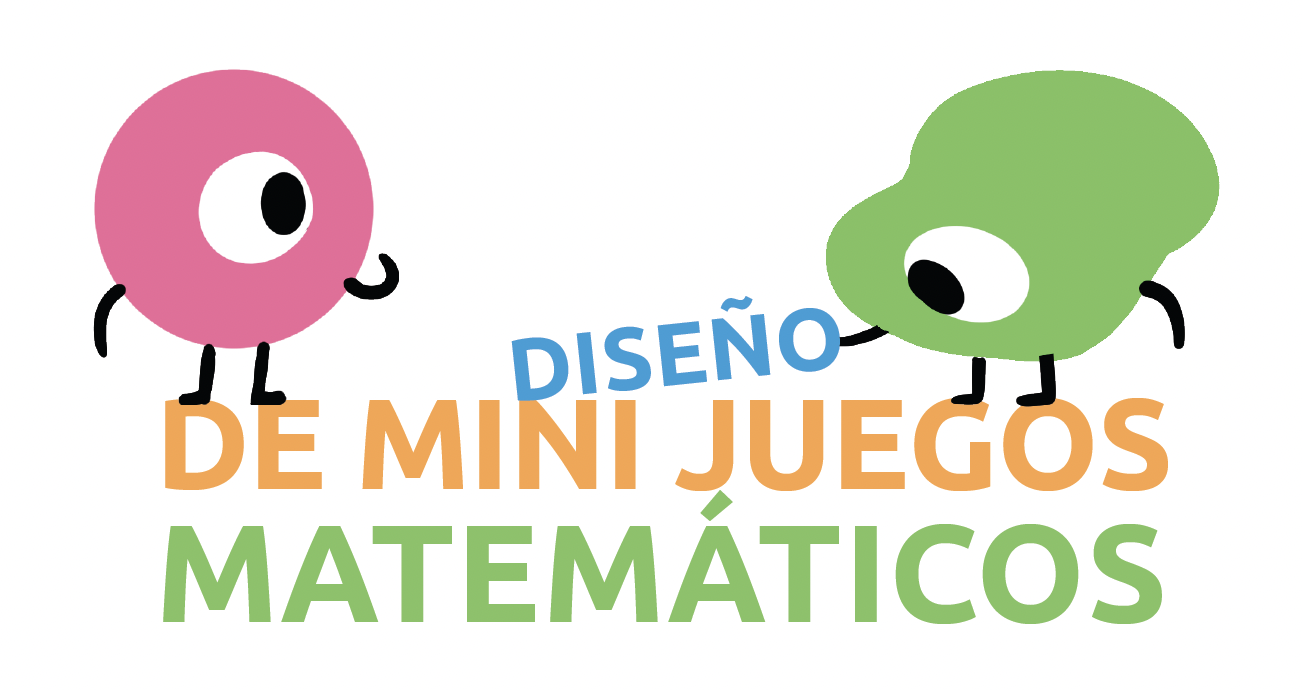 Tu juego nuevo
Cuando haces un nuevo juego, ¿qué conceptos matemáticos puedes incluir?
___ hora
___ medir
___ estimación 
___ el valor posicional
___ otra cosa?
___ sumar
___ restar 
___ formas
___ dinero
___ rompecabezas
[Speaker Notes: Mini-Math Game Design (4-Day Immersion only)

What math concepts can you include in your game?]
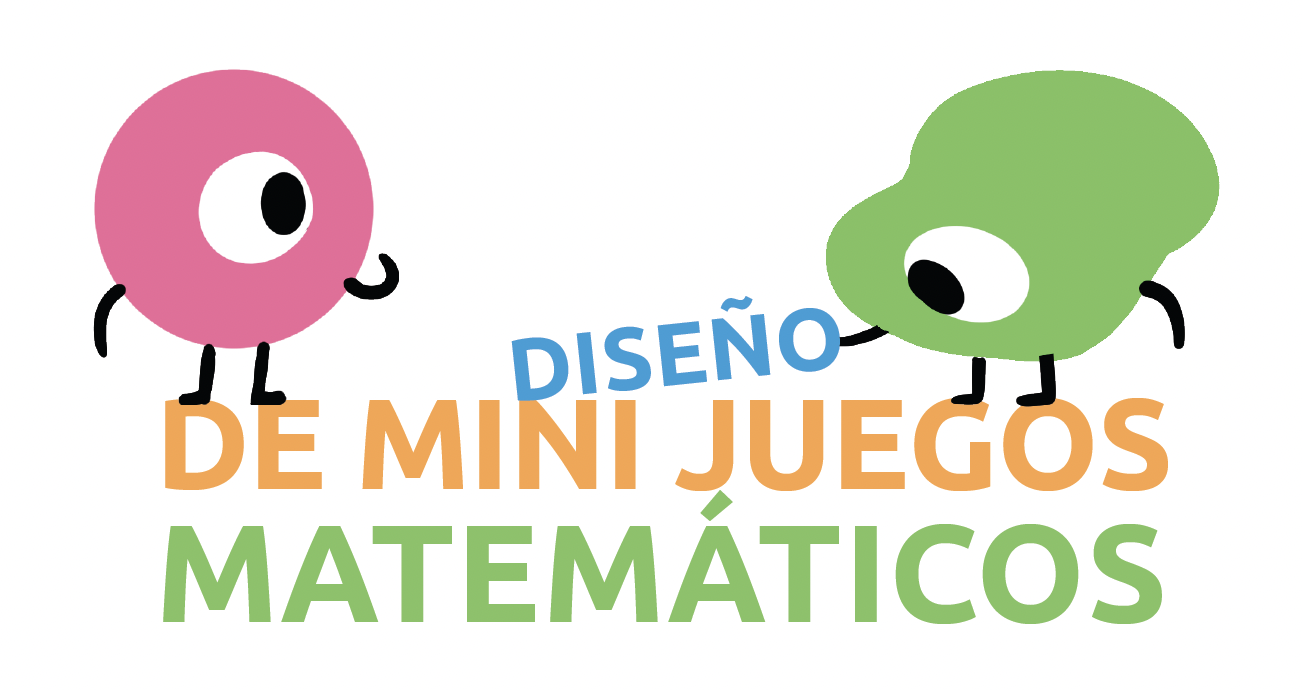 Tu nuevo juego
¿Puedes crear un juego para enseñar
o practicar un concepto matemático?

¿Cómo se llama tu juego?
¿Cuántos jugadores puedes tener?
¿Cuáles son las instrucciones y reglas para tu juego?
[Speaker Notes: Mini-Math Game Design (4-Day Immersion only)

How can you make a game to teach or practice a math concept? Think about how the game will help all players develop mathematical reasoning.
Create a name for your game. Decide how many players can play.
What are the rules and directions for your game?  Make sure your rules are clear and concise.]
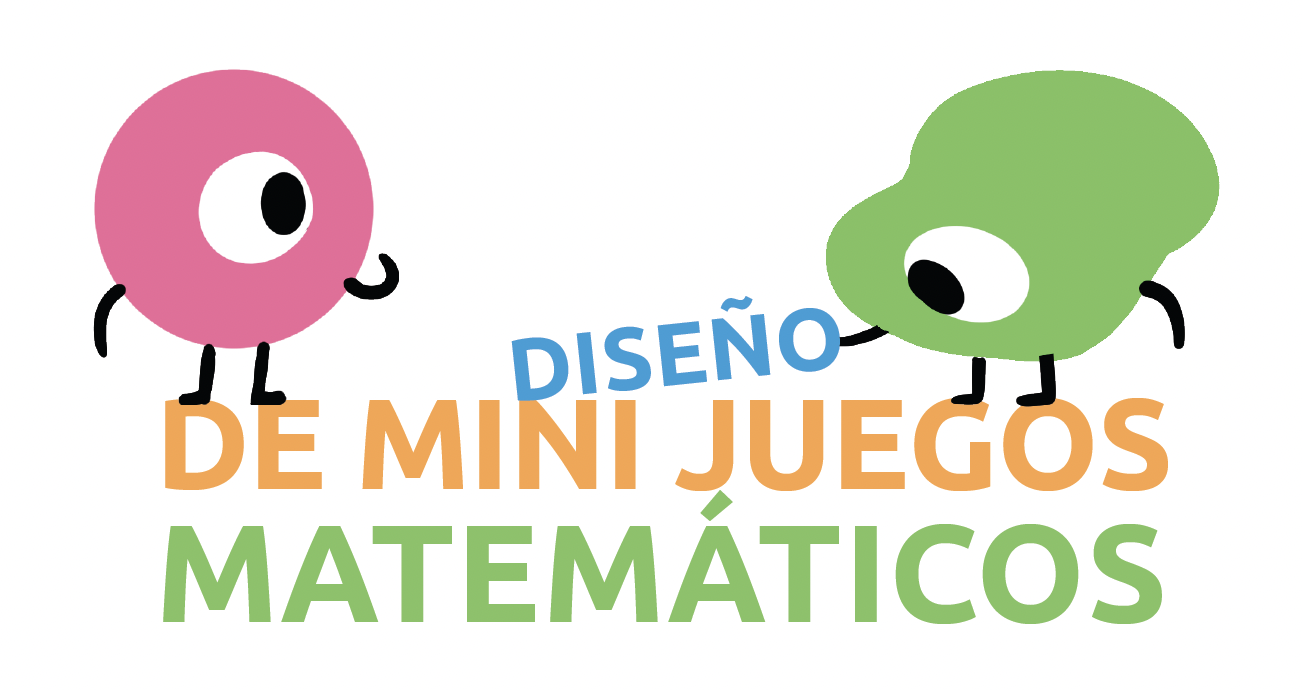 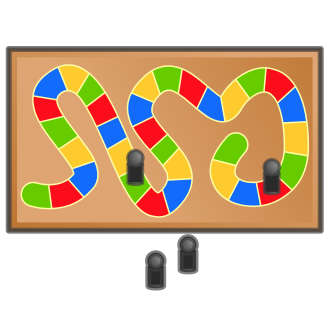 ¡Ahora es el tiempo de hacer un nuevo juego!

Trabajen juntos para hacer un juego que sus amigos querrán jugar.
[Speaker Notes: Mini-Math Game Design (4-Day Immersion only)

Students will work in small groups to create a game.  Provide them with the supplies needed.  The list below are samples of items that could be used.

Dice or number cubes
Construction paper
Scissors
Poster board
Manilla folders
Index Cards
Egg cartons*
Water bottles*
Pizza circles*
Paper towel rolls*
Buttons*
Other creative items]
Las diapositivas de exhibición de aprendizaje y celebración
ienvenidos
B
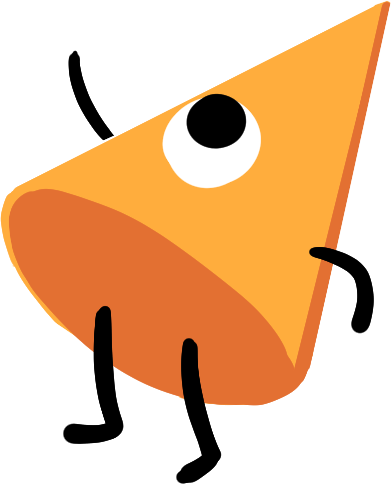 a
La Inmersión de ST Math
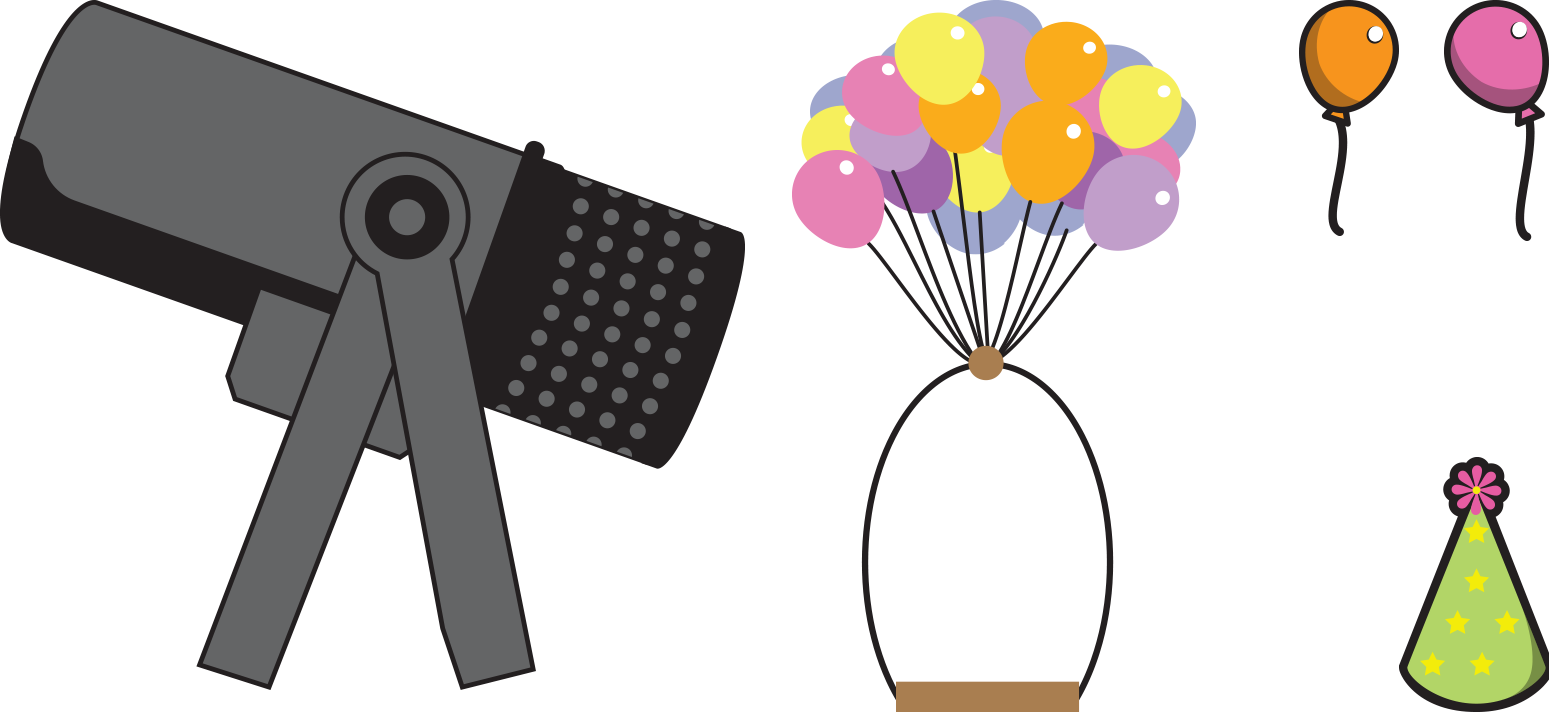 Exhibición de aprendizaje
y Celebración!
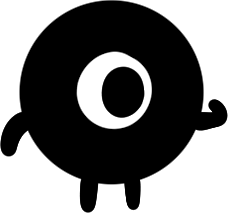 [Speaker Notes: Welcome to Learning Showcase and Celebration!

Why are we here? 
Today is the last of the ST Math Summer Immersion! The Learning Showcase and Celebration is about providing students an opportunity to “show what they know.”  Our students have been learning throughout the summer and will be sharing the information they have learned. 

We have invited you all to to celebrate and hear from students about what they learned. Don’t forget to use the Immersion Debriefing Bookmarks to ask questions.]
PROGRAMA (Muestra)
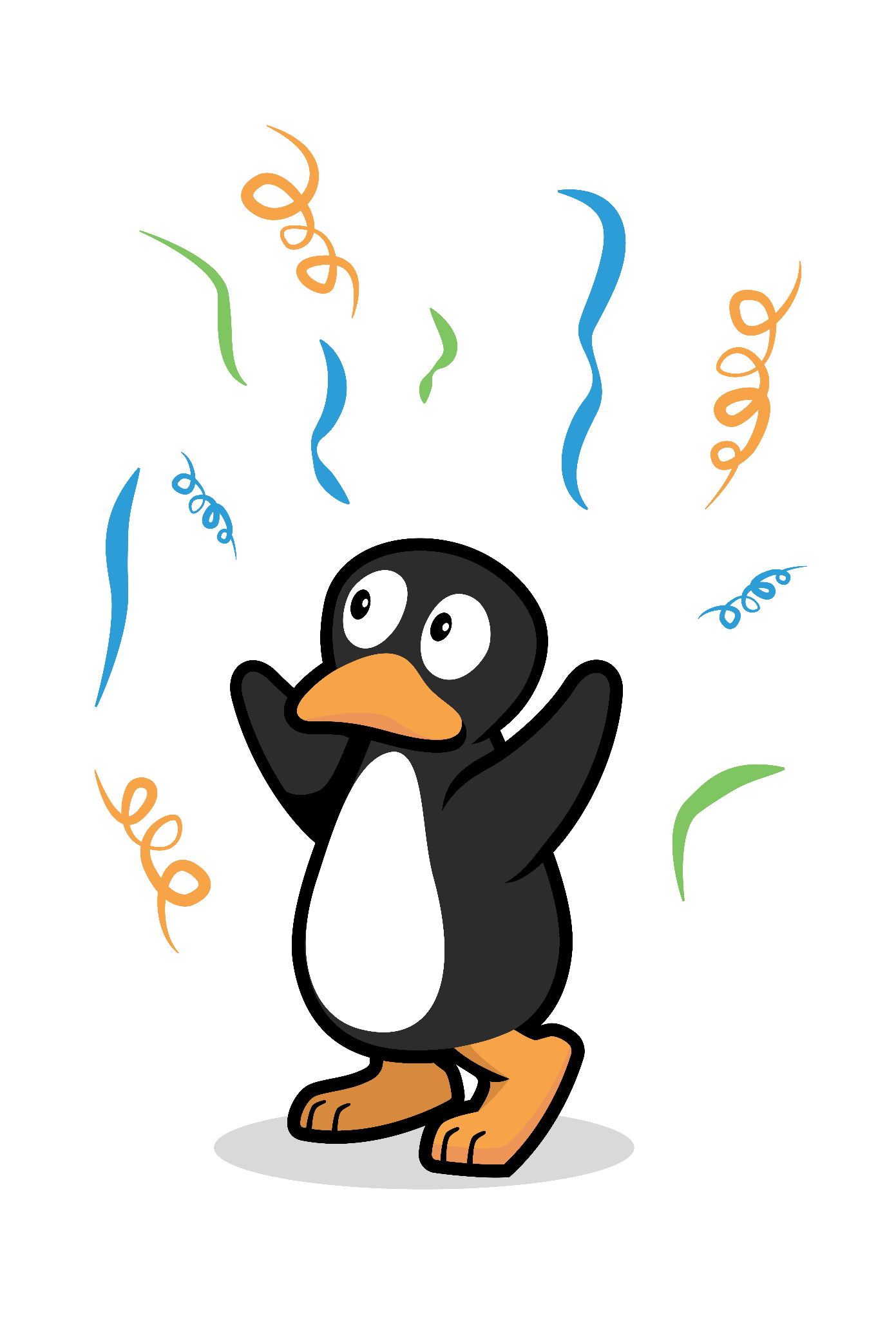 10:00 am - Bienvenidos
  Galería paseo de los carteles
10:15 am - Presentación
10:30 am - Hora de interrogatorio
11:00 am - Hora de jugar
11:30 am - Fin
[Speaker Notes: Sample Framework 
You can make changes that work for their space. Consider how you will set up the learning showcase (grade level celebration, grade band celebration, whole school celebration). Divide the time you set aside with the following activities below:

Welcome: Introduce yourself. Share an overview of what the students did and why they are having a Learning Showcase and Celebration. We want this to be a positive and fun experience for the students. 
Gallery Walk of Posters: It is recommended that the posters be hung around the room. Invite guests/classmates to walk around the room, look at the reflection posters and ask questions. 
Presentations: Students summarize and present their math game design (completed during the program) and their reflection posters. 
Immersion Debriefing Time: During this time, students will be asked questions about the work they did. Print and distribute the ST Math Immersion Debriefing Bookmark to visitors (which is optional). Encourage them to use it to ask students questions about their projects and what they have learned.
Game Time: Set aside time for visitors to play the games created by the students. This is a great time for students to play each other's games as well. 

Note: We recommend giving students encouragement notes throughout the program.]
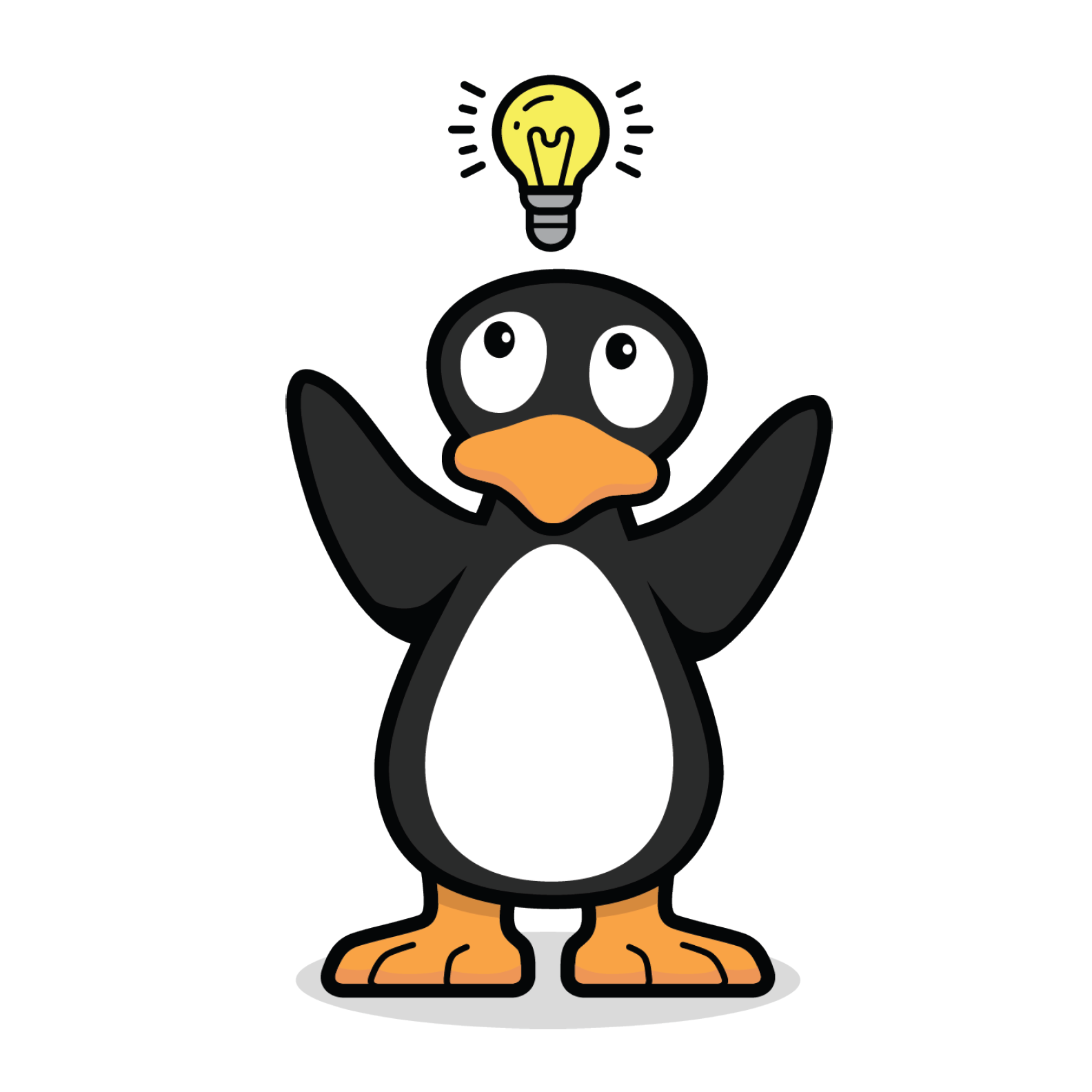 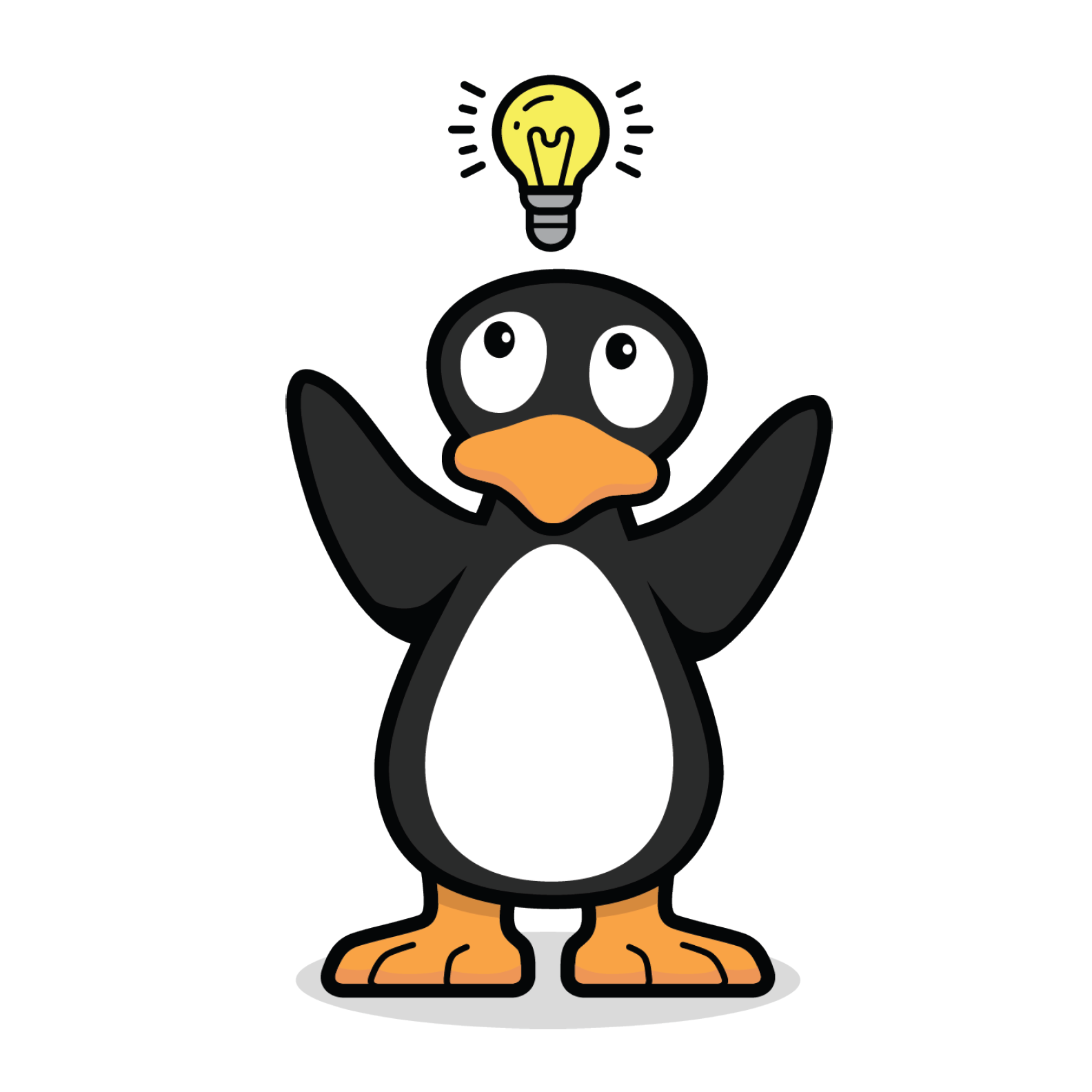 Recurso
El Proceso de Resolución de Problema
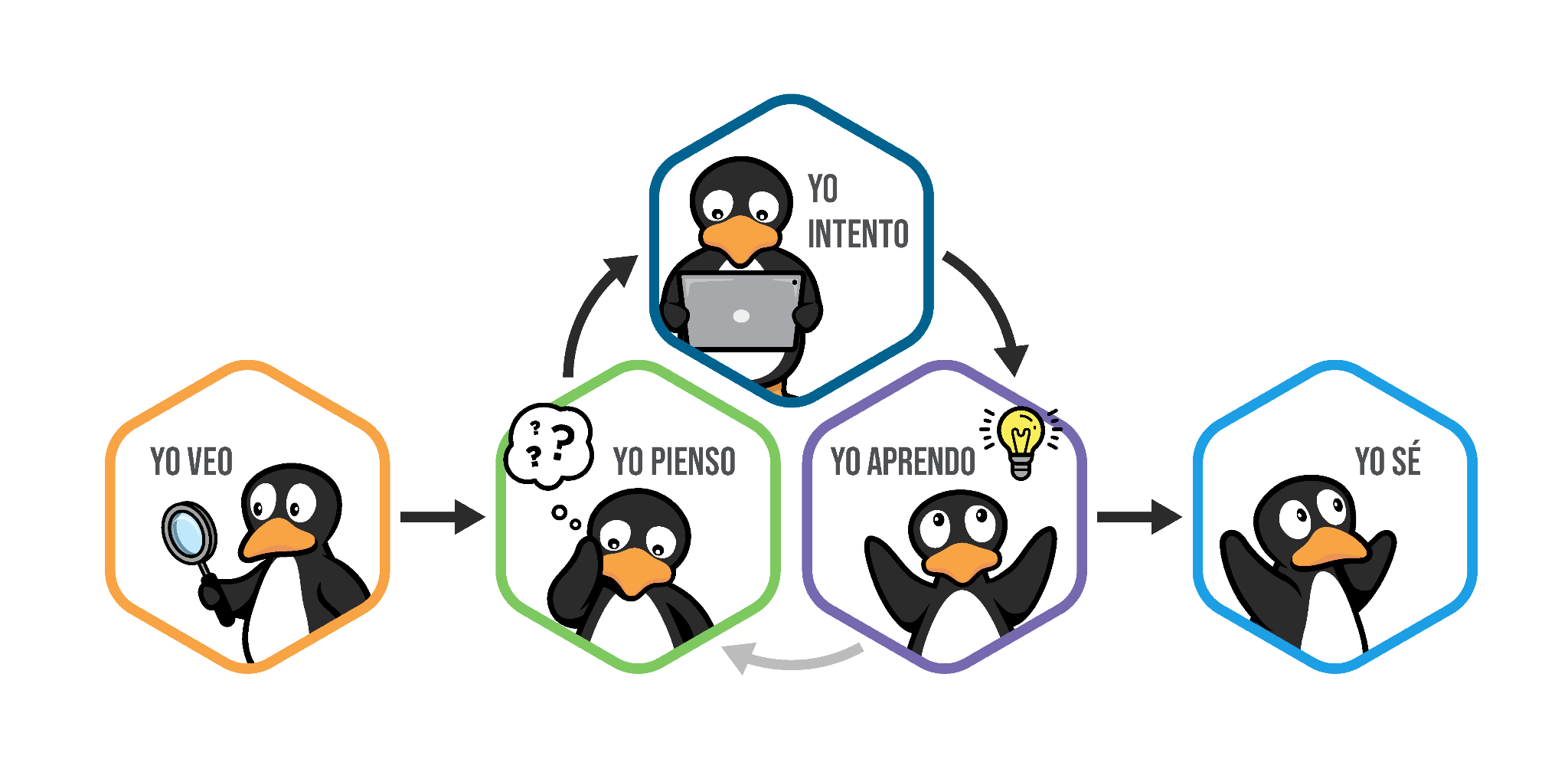